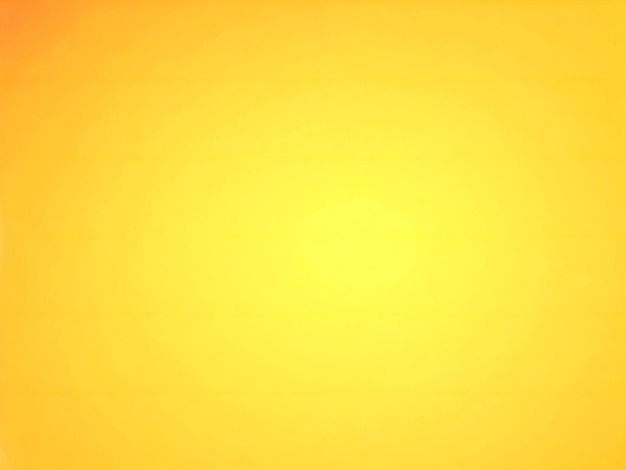 Świetlicowe to i owo… listopad
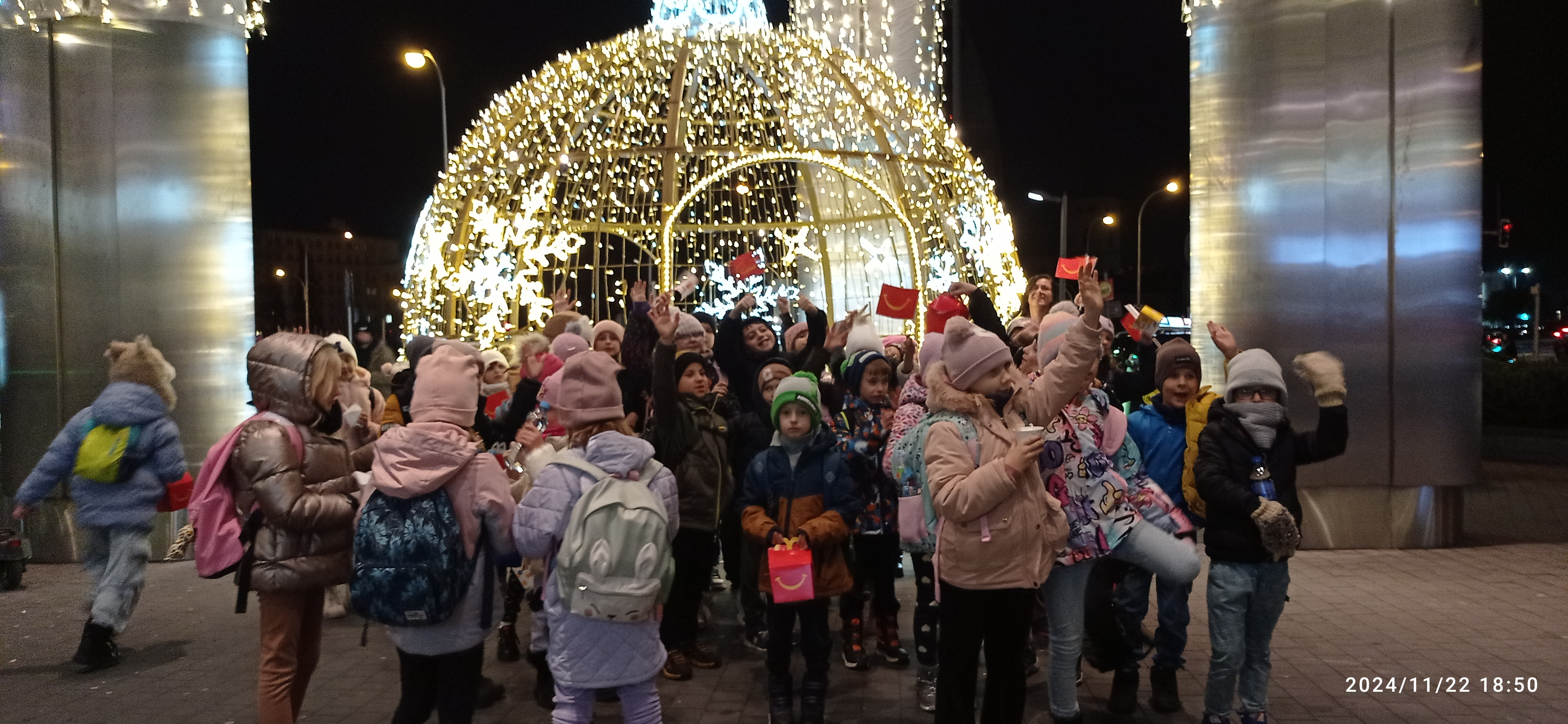 Dzień Wynalazków
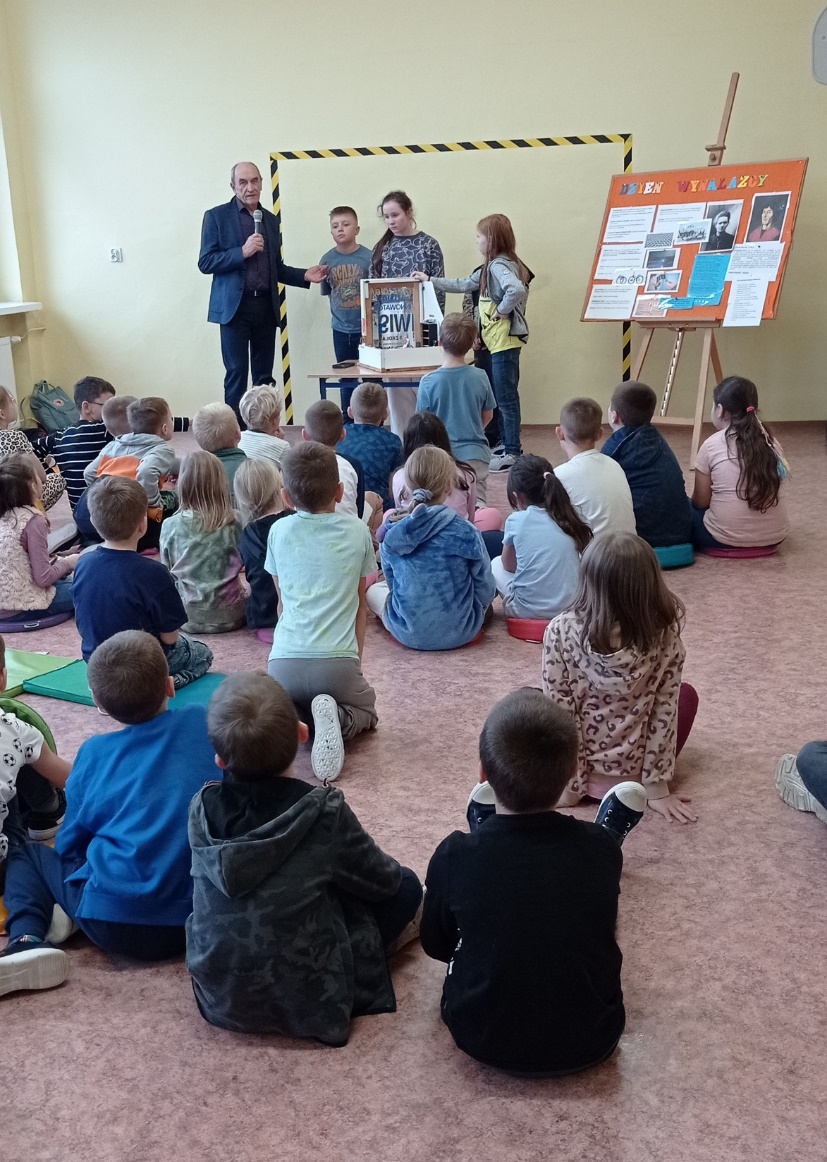 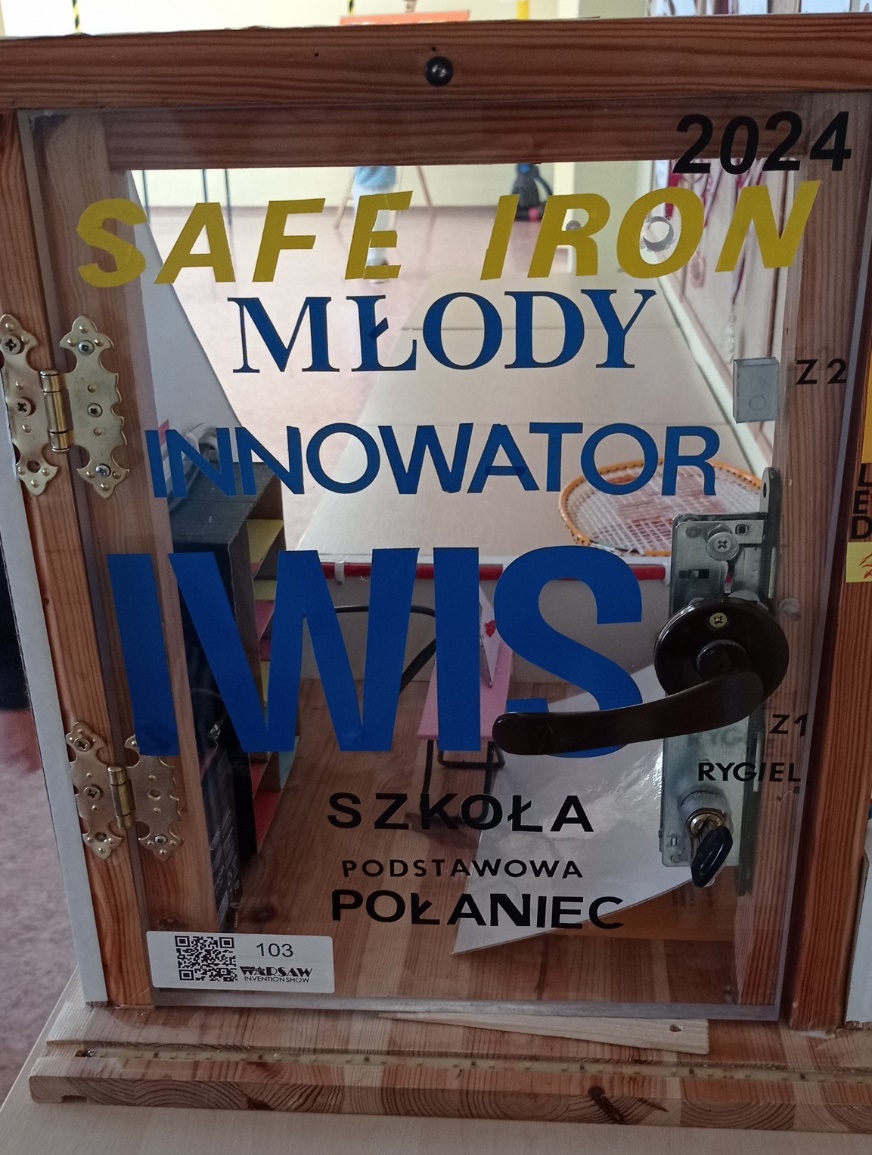 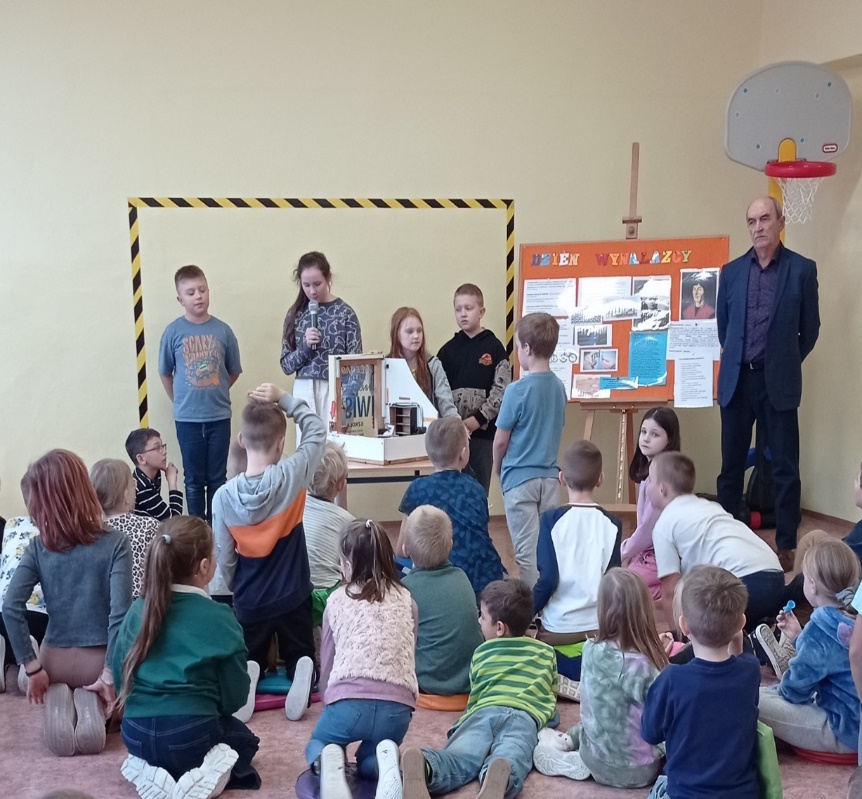 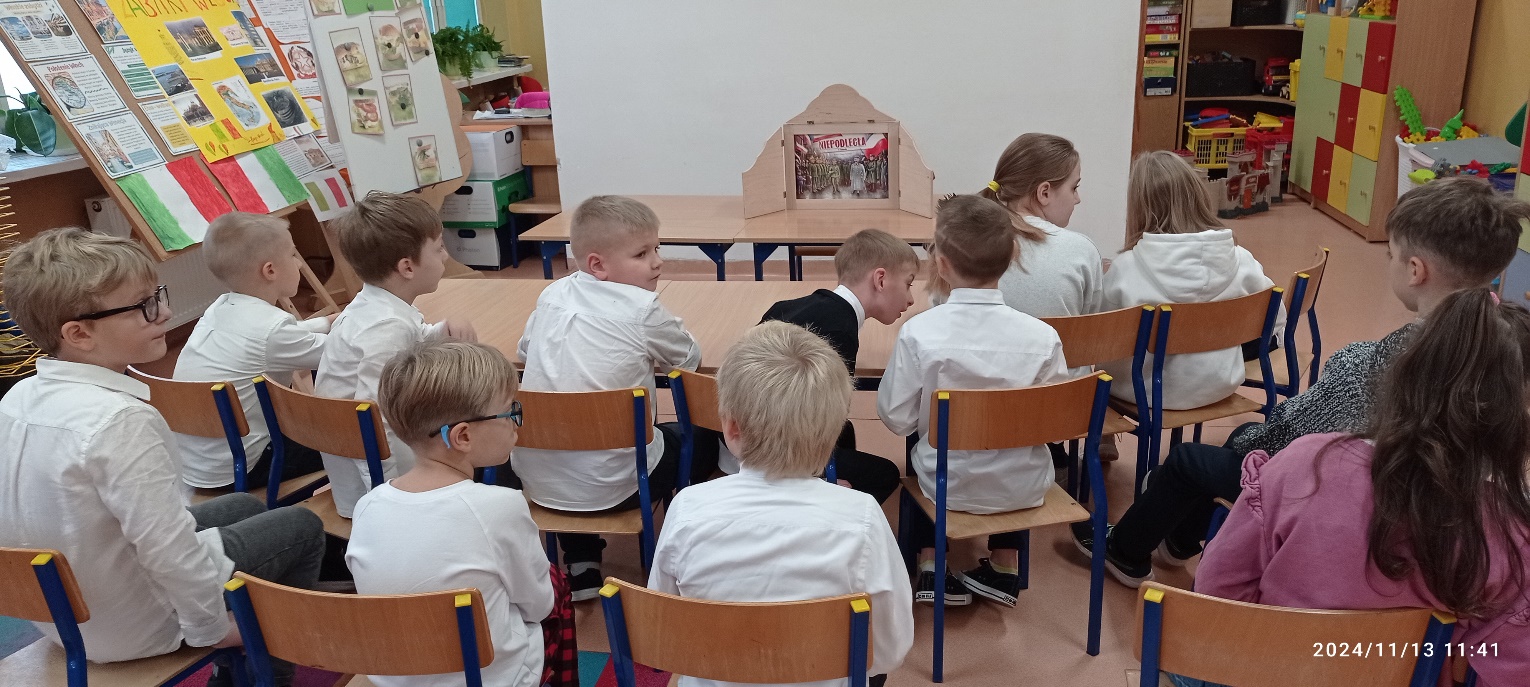 11 listopada
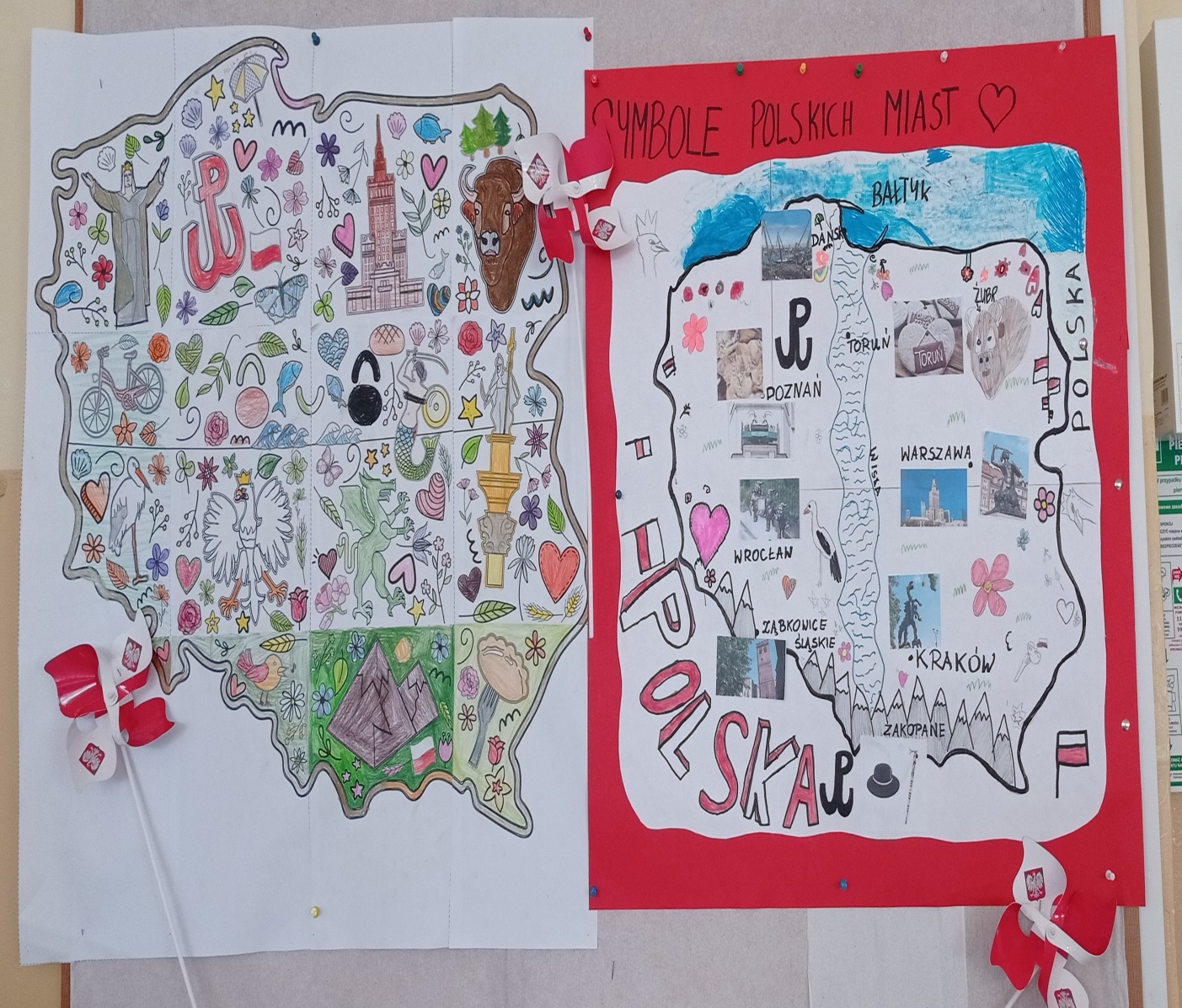 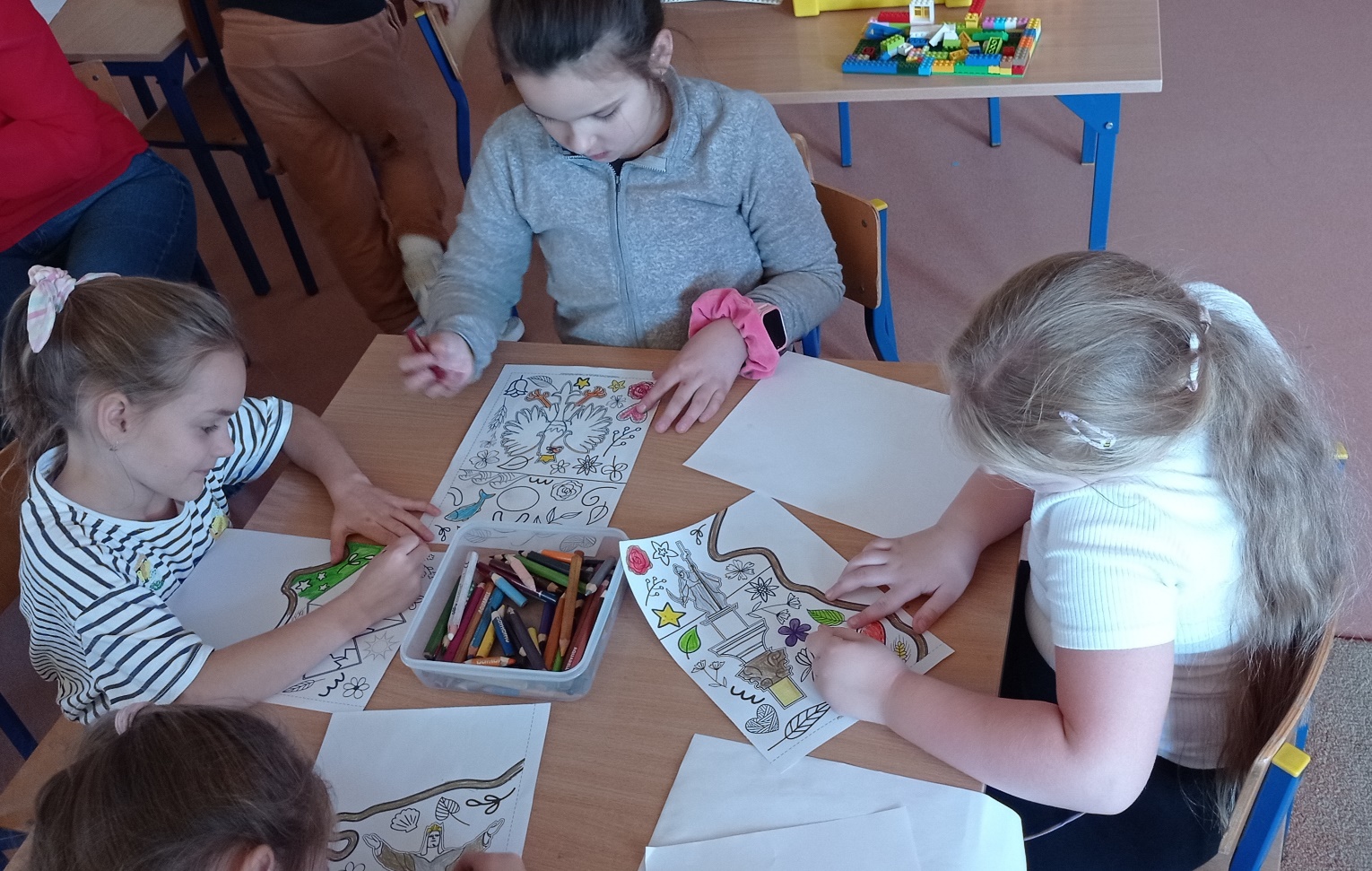 Dzień Jeża
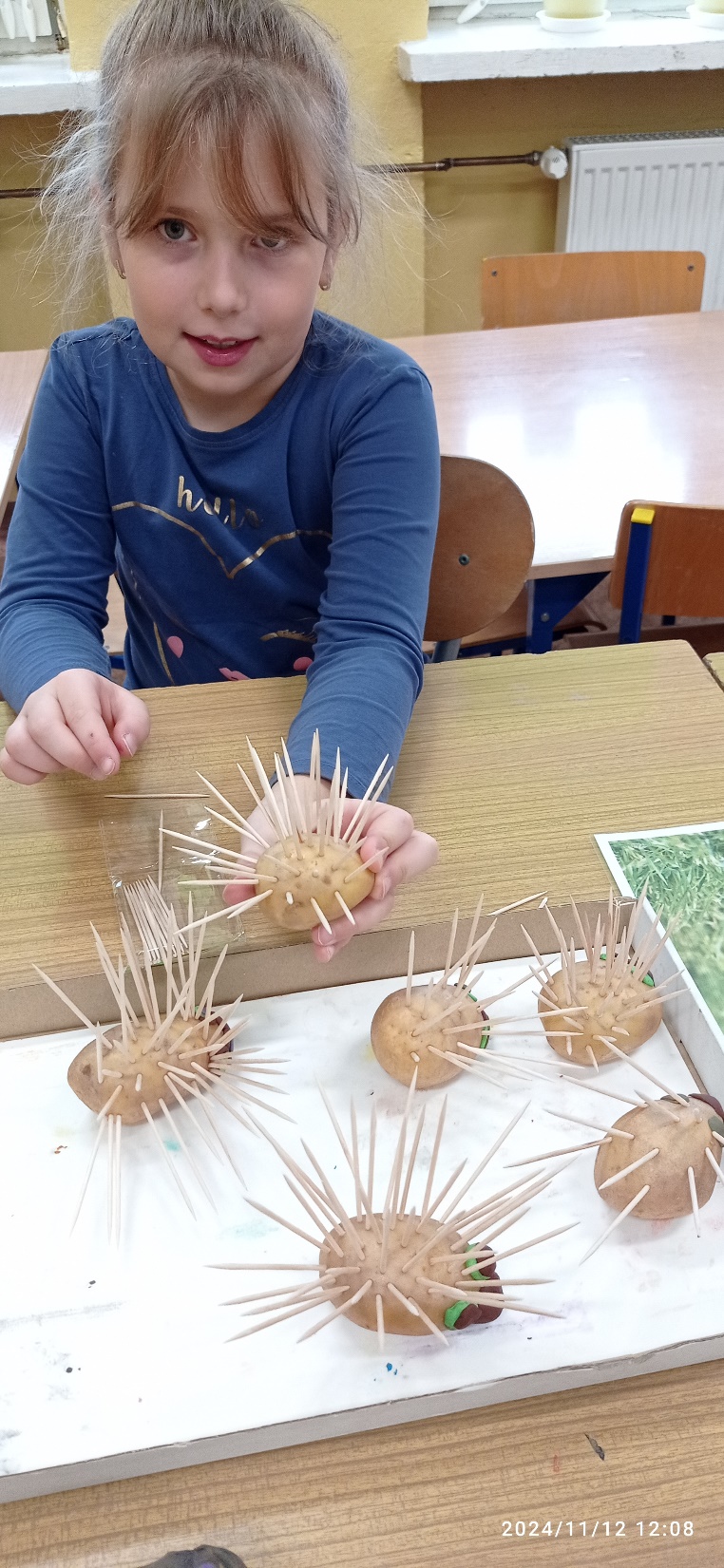 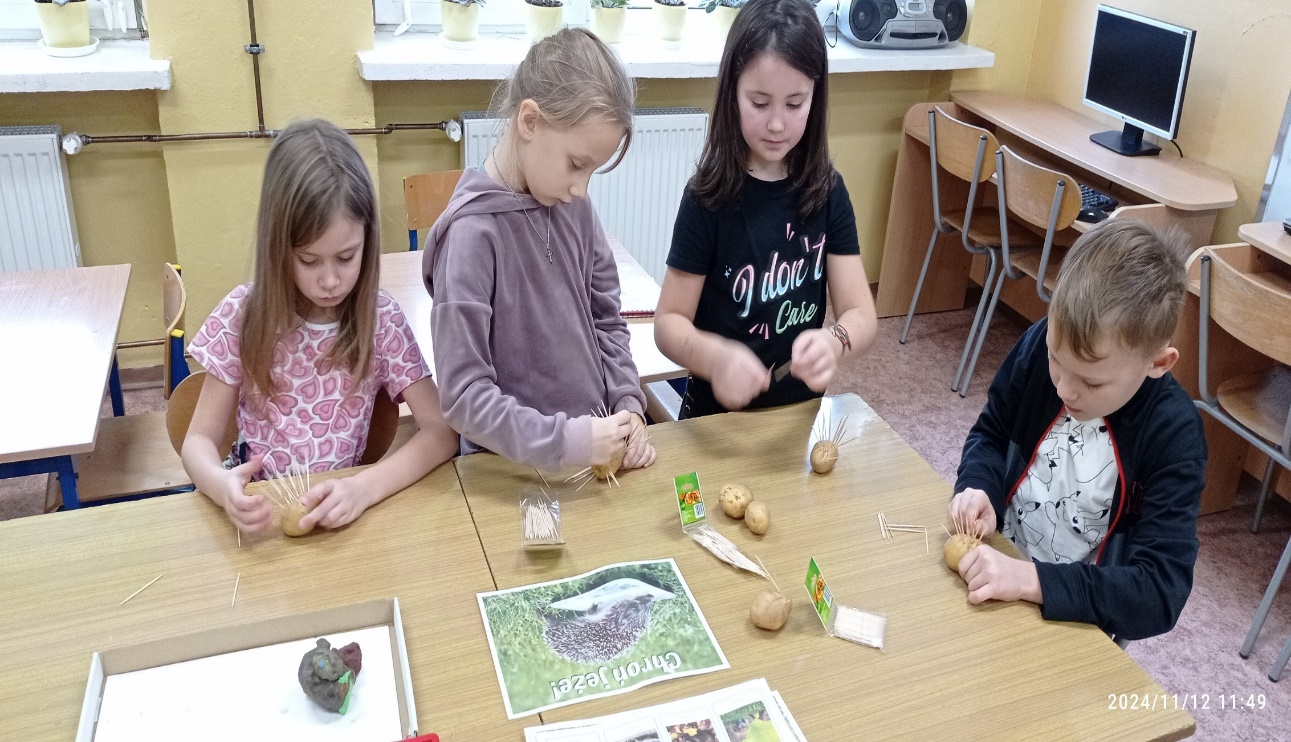 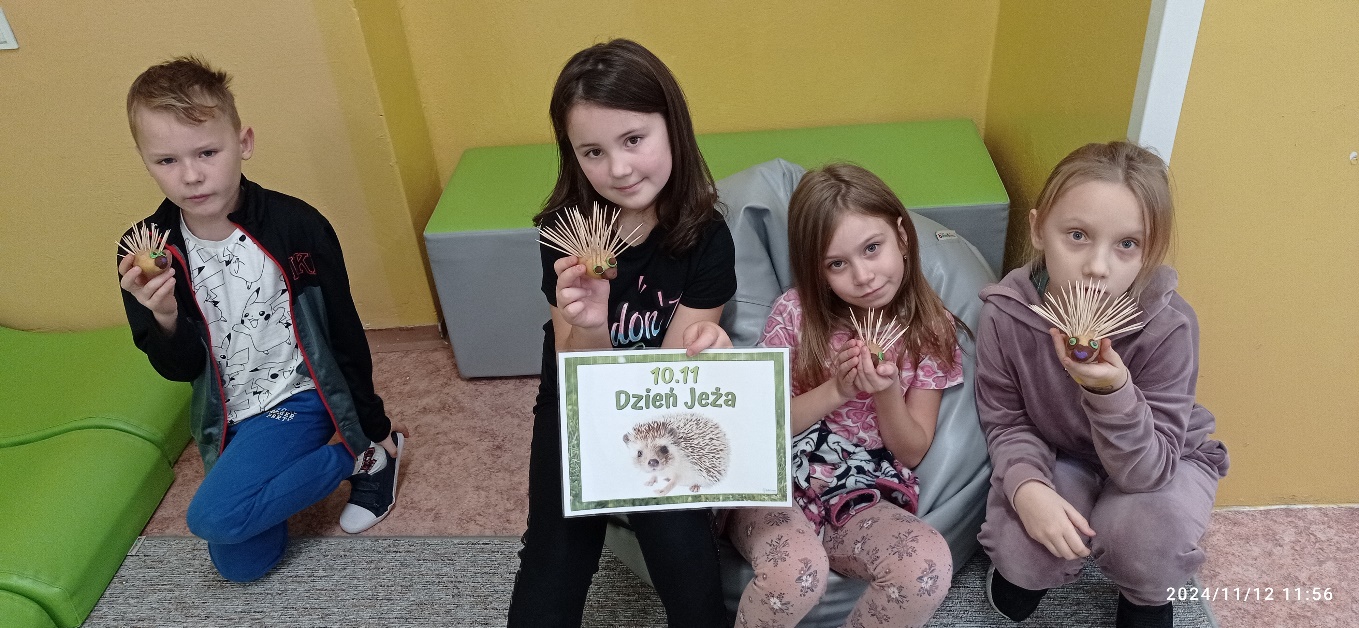 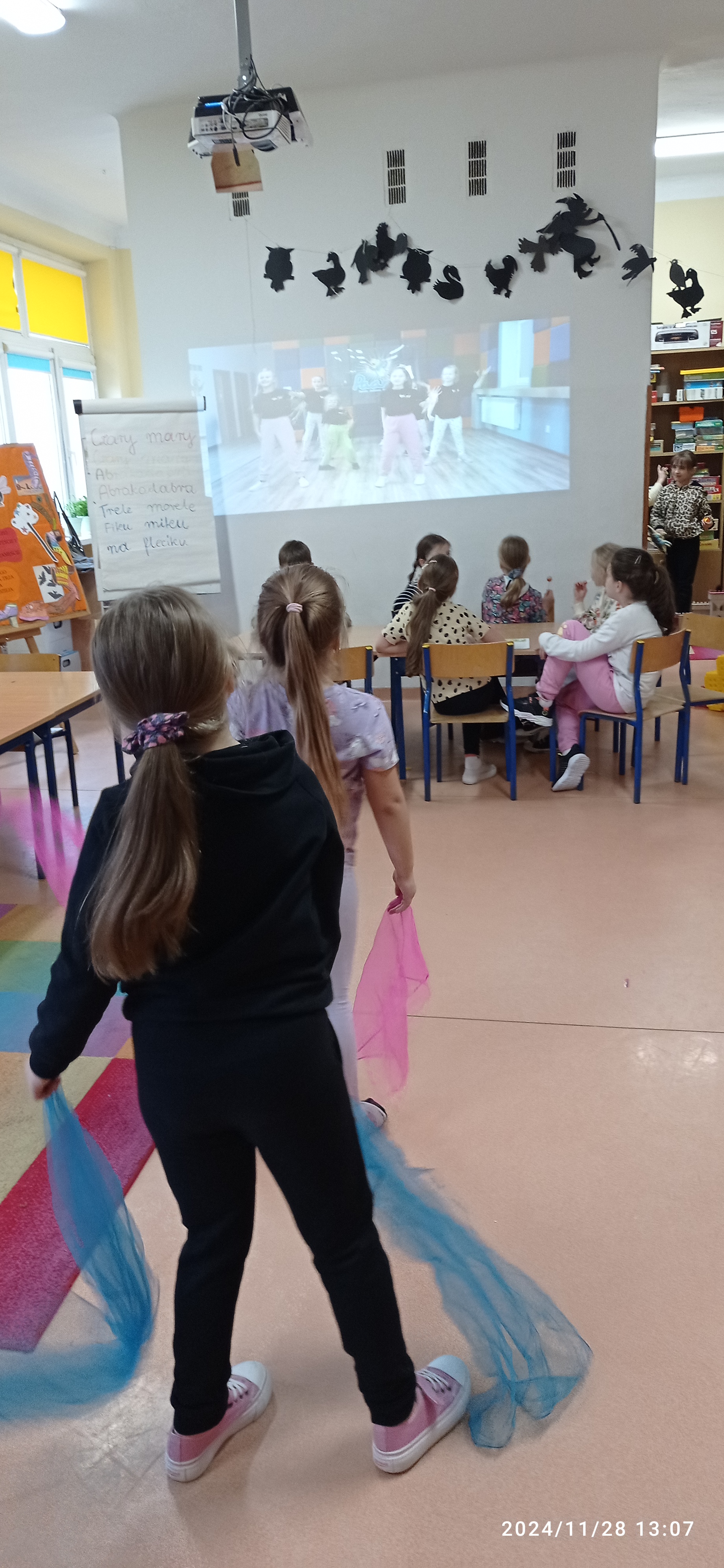 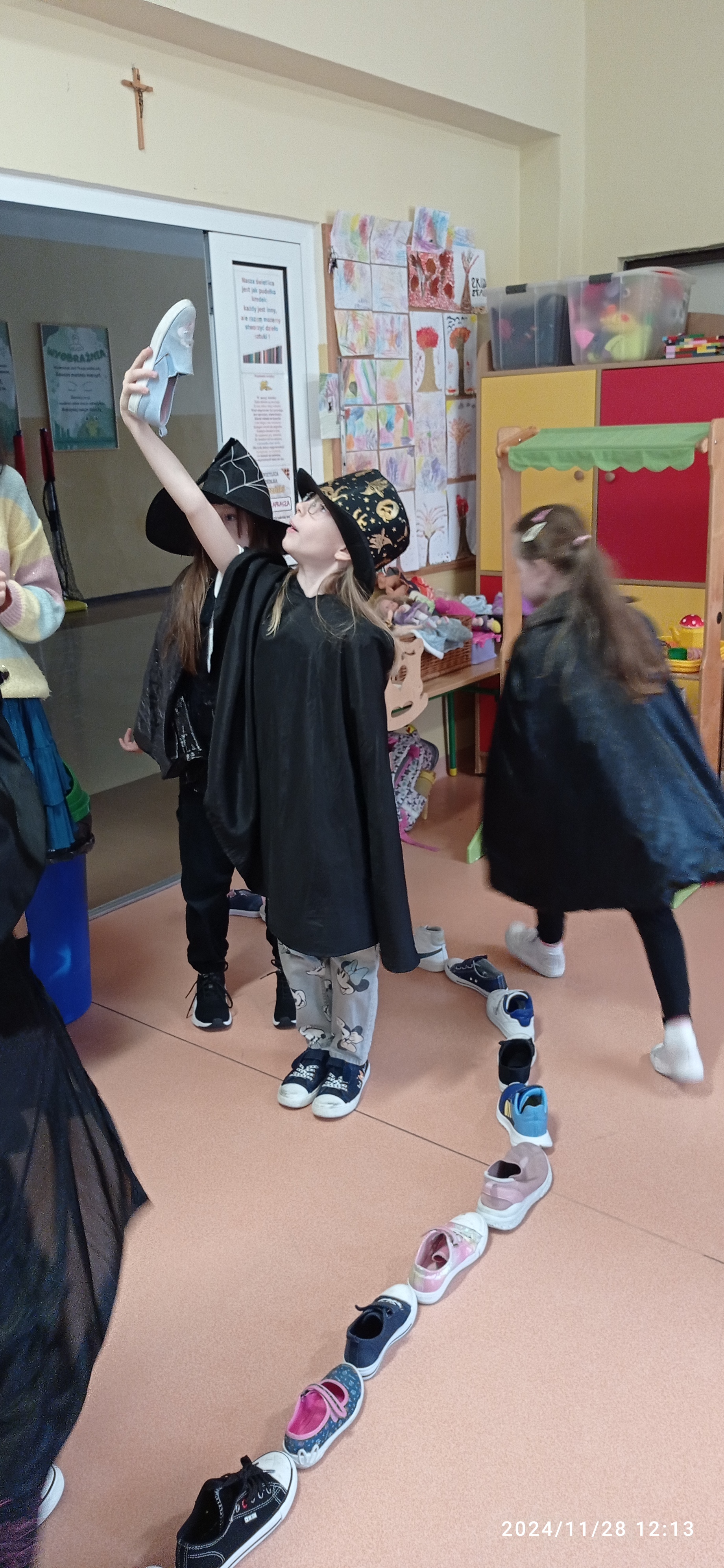 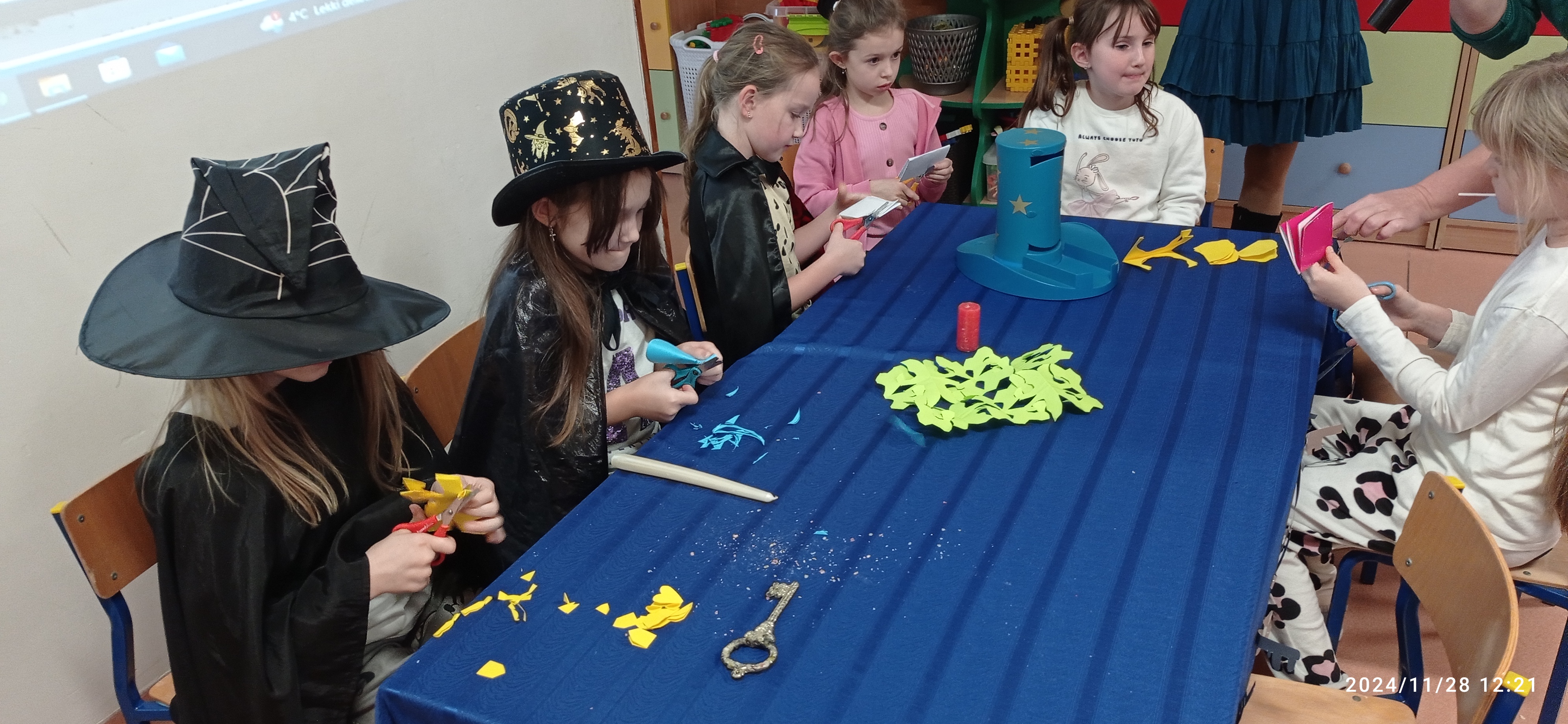 Andrzejki
Andrzejki
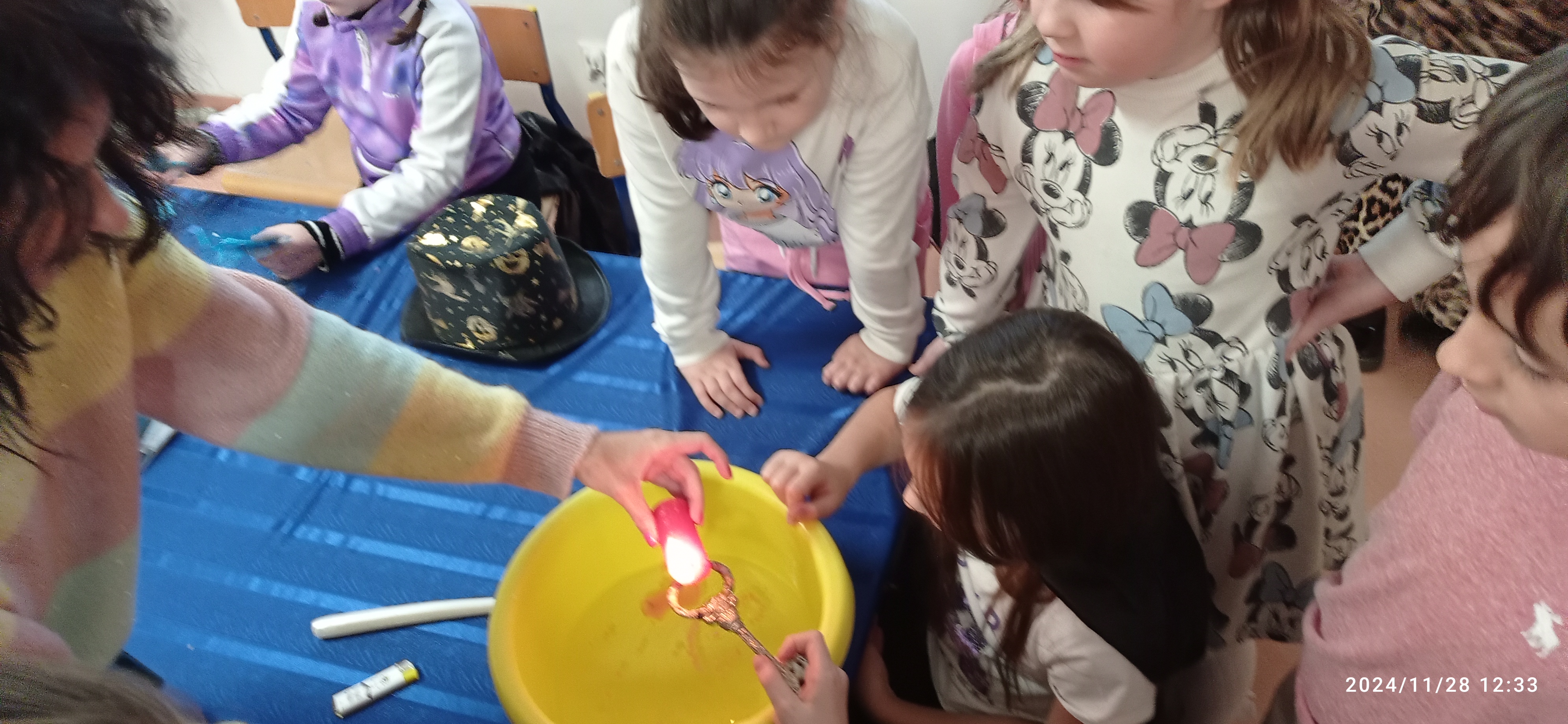 Międzynarodowy Dzień Praw Dziecka
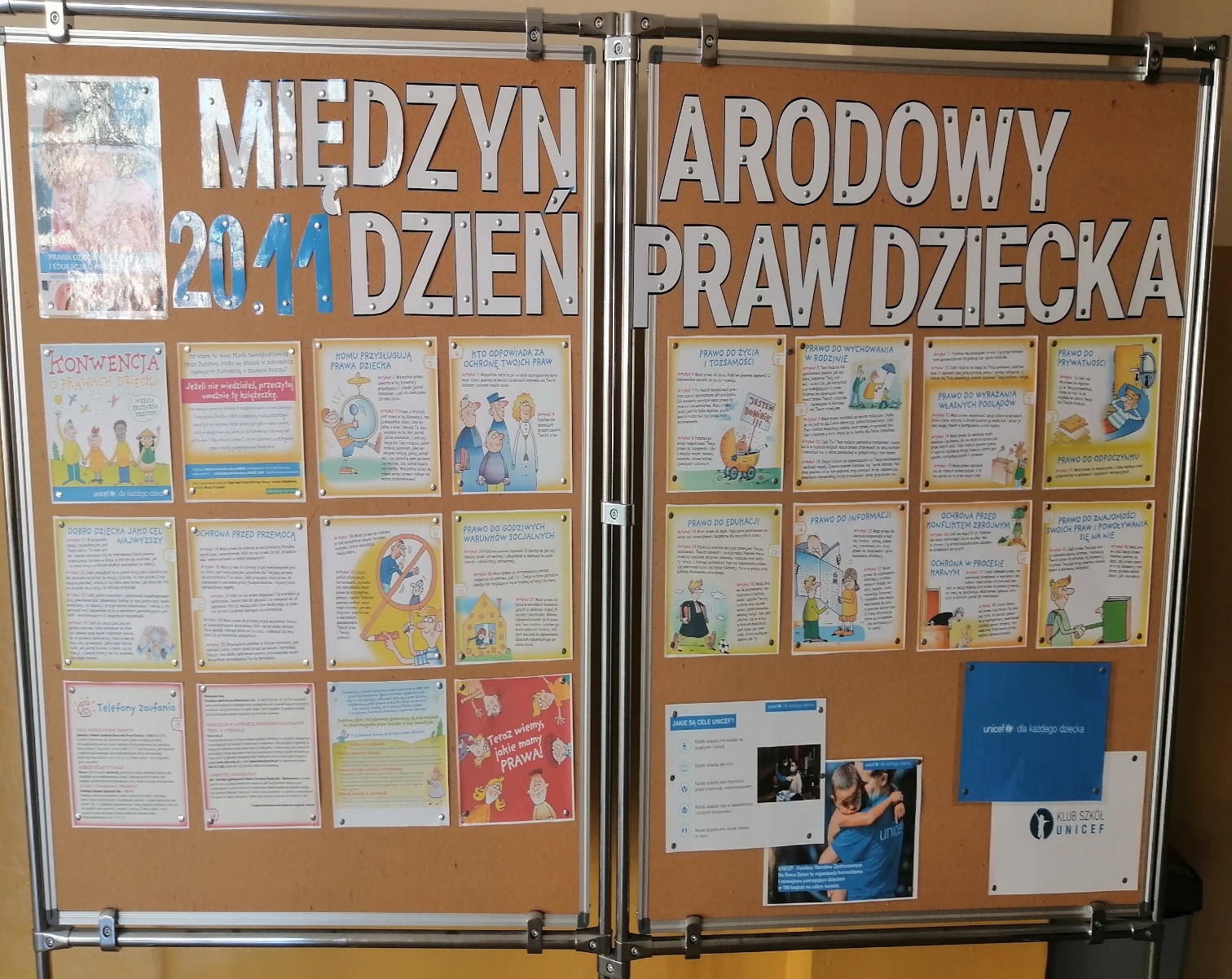 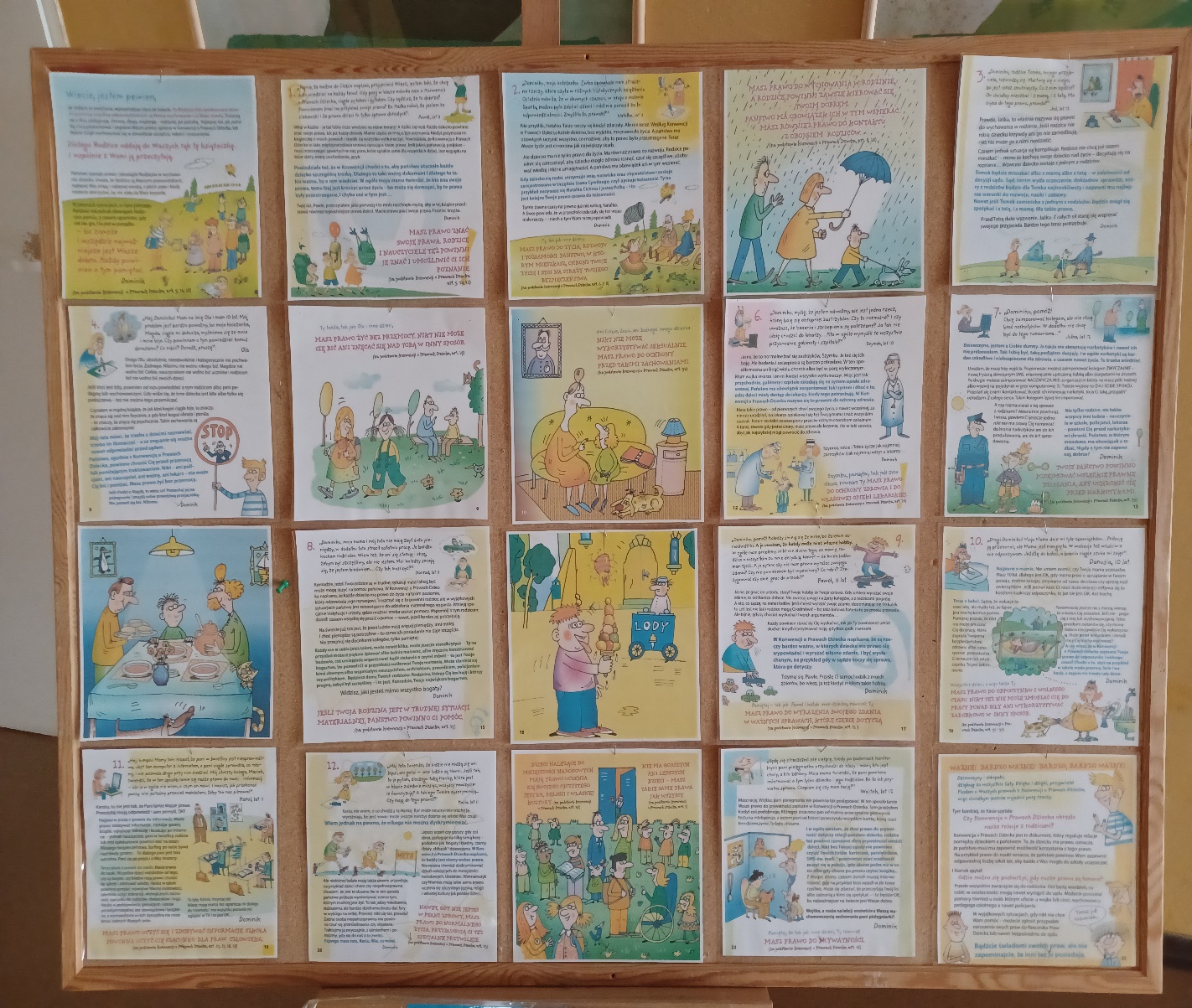 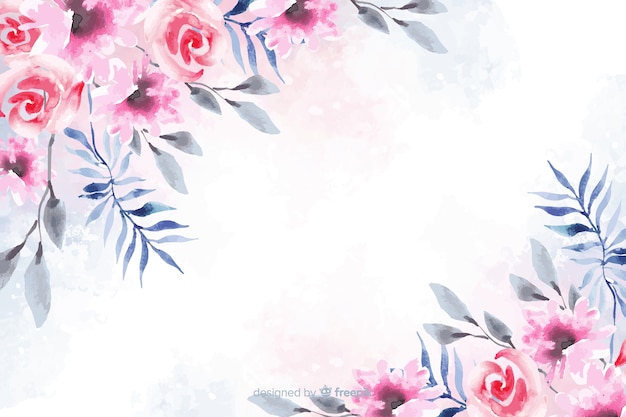 Projekt „Aktywna Świetlica”. Miejsce pełne pomysłów. Edycja I: Polska od A do Z. łowickie tańce i wycinanki
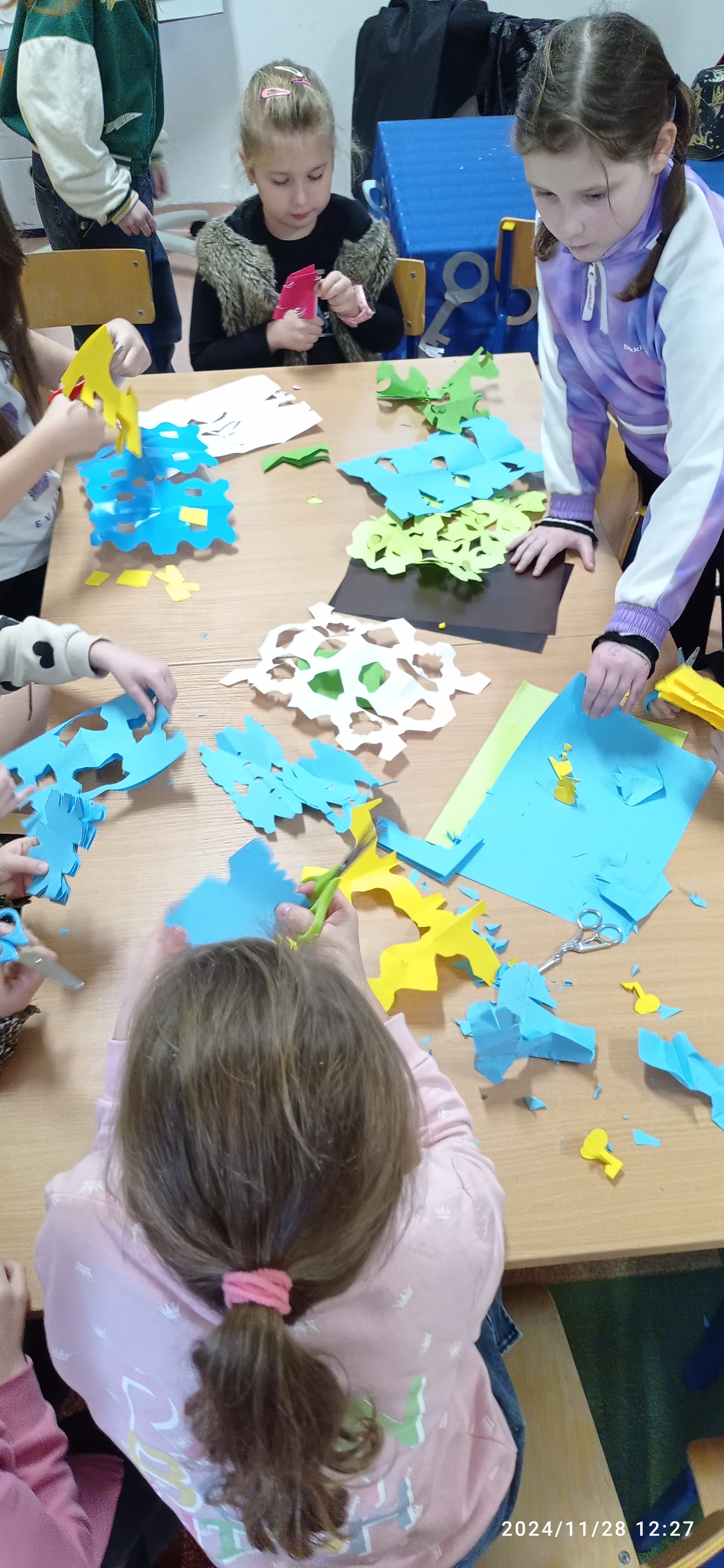 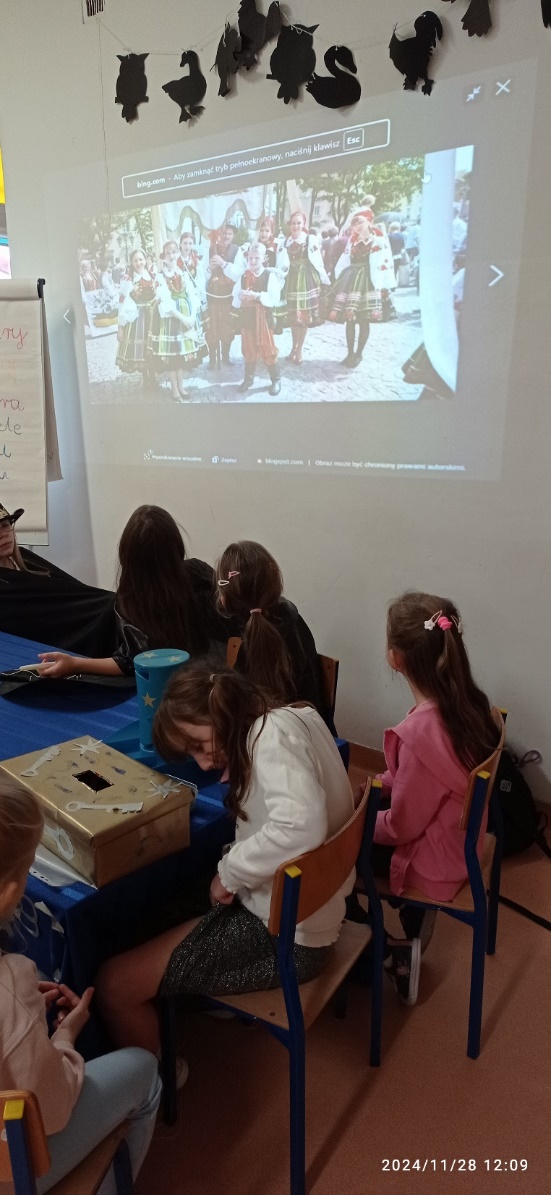 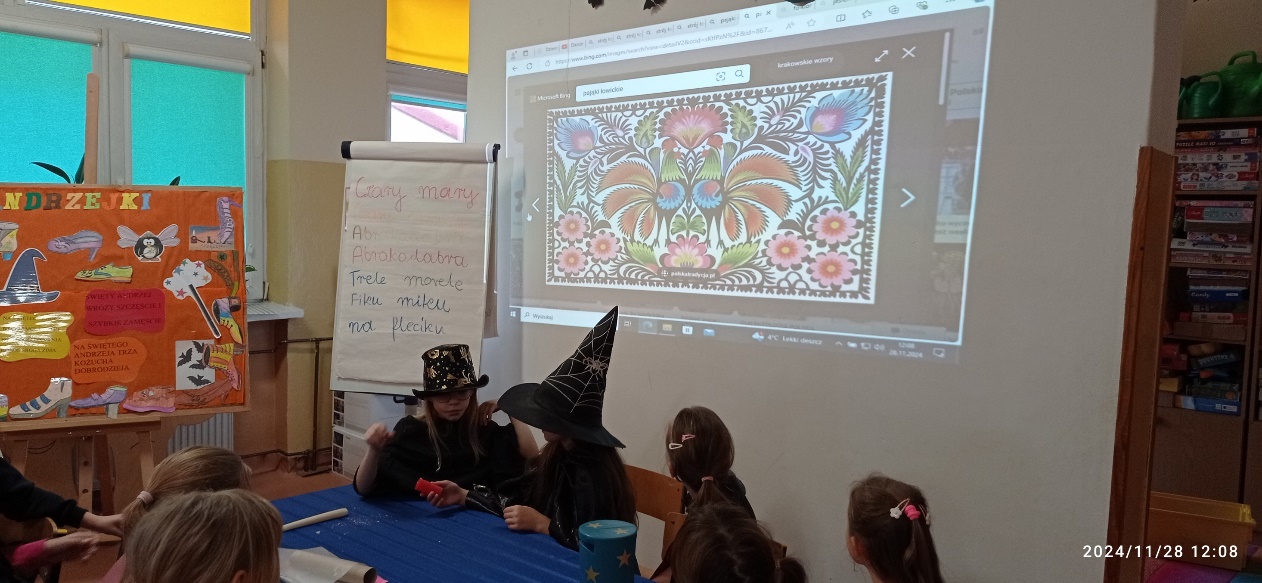 Symbole Polskich Miast w ramach projektu „Aktywna Świetlica. Miejsce pełne pomysłów. Edycja I:                   Polska od A do Z
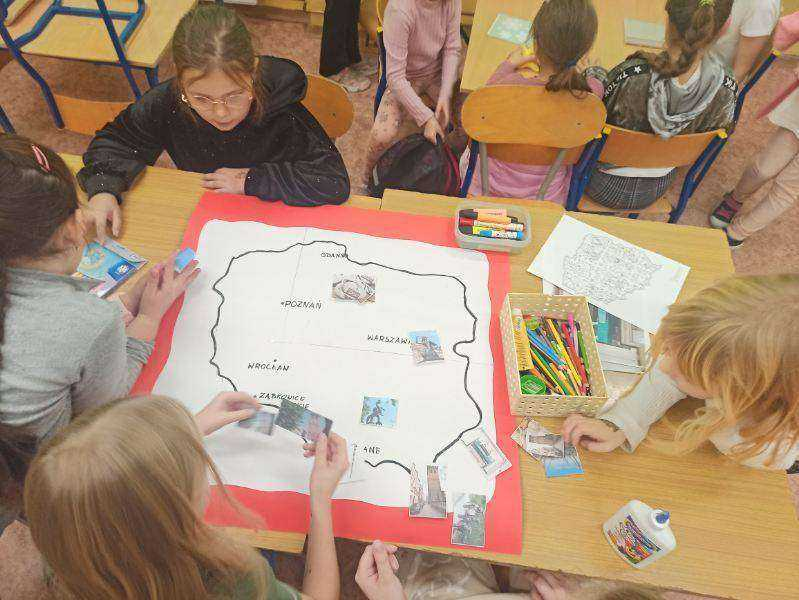 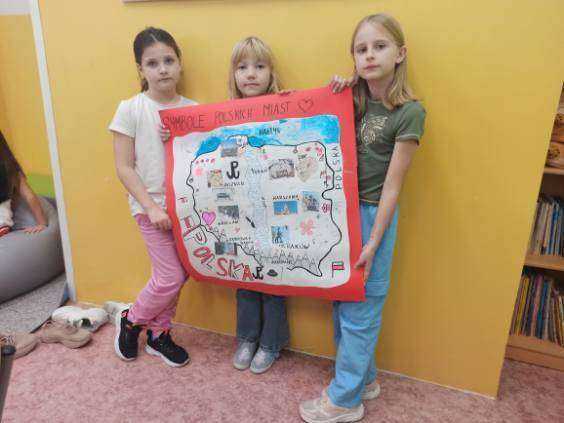 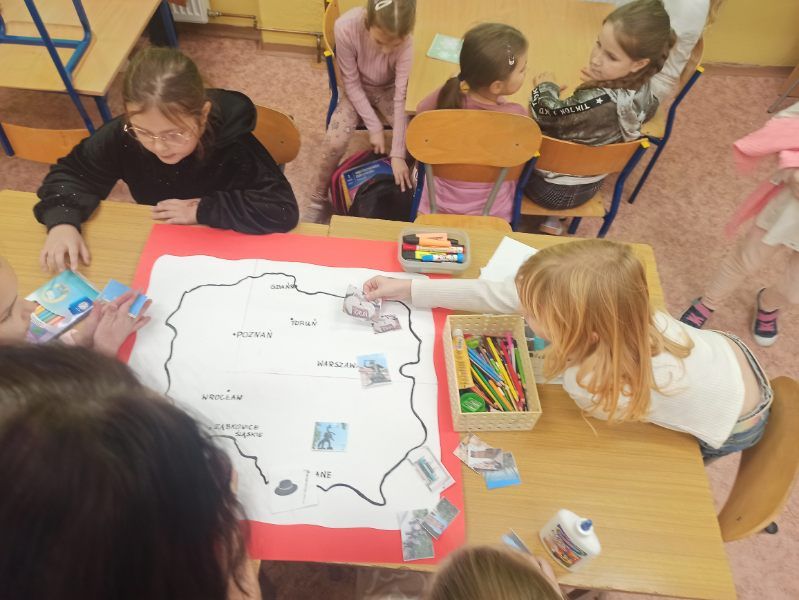 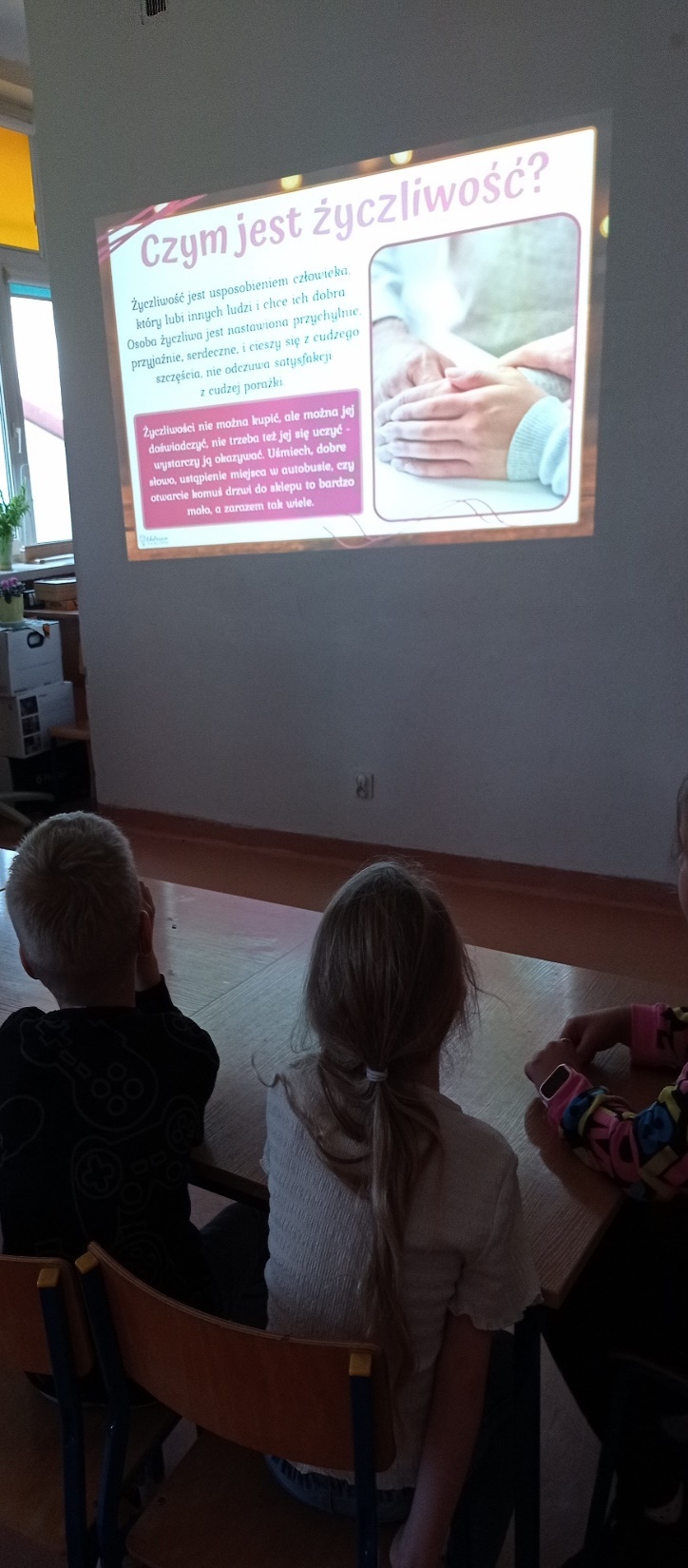 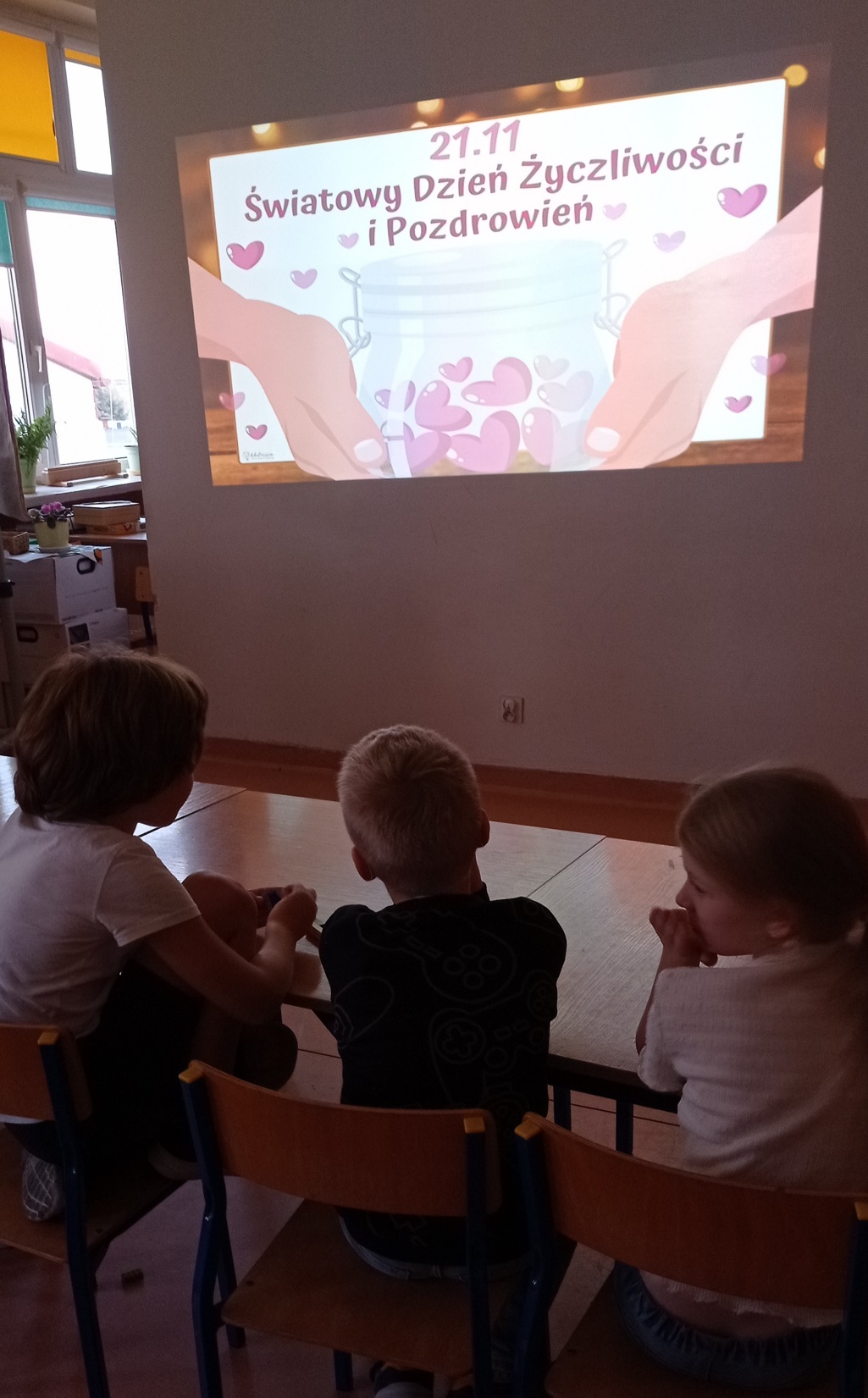 Dzień Życzliwości
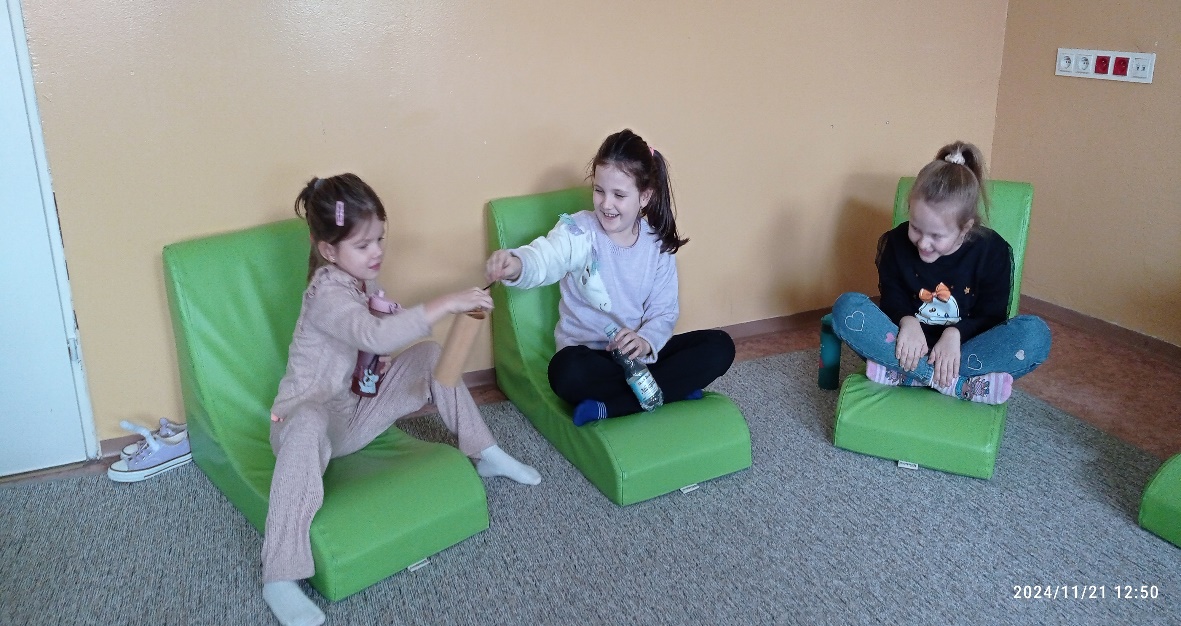 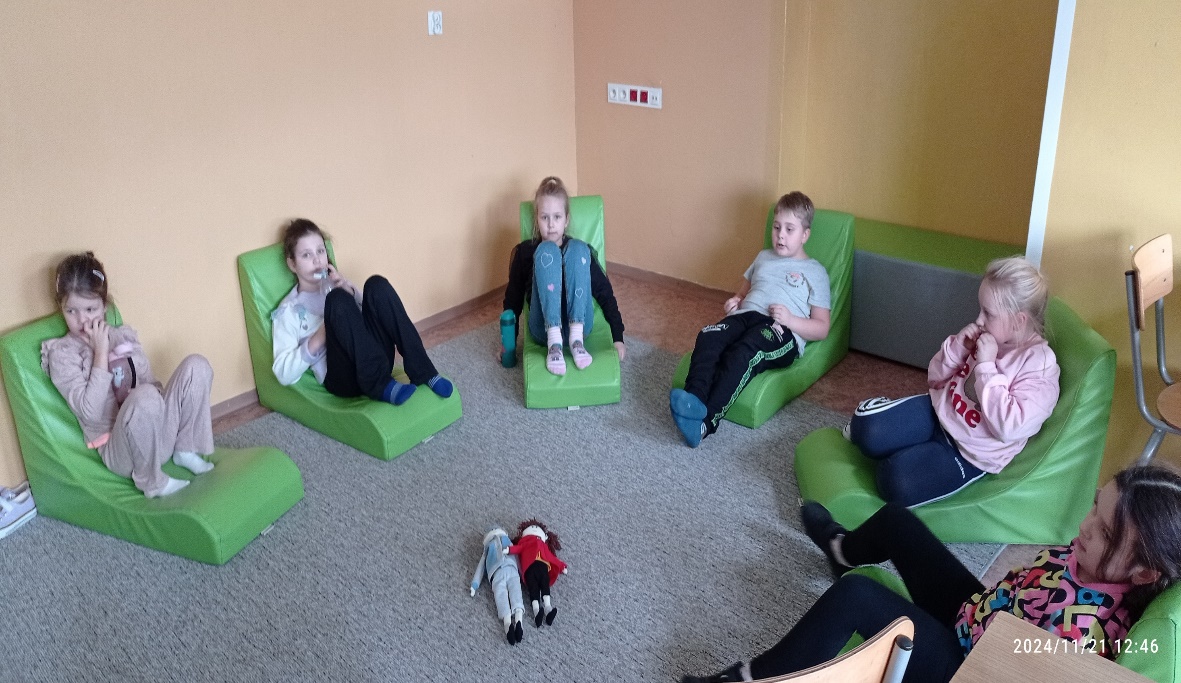 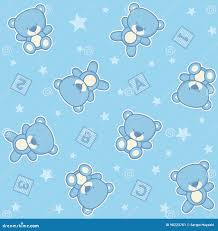 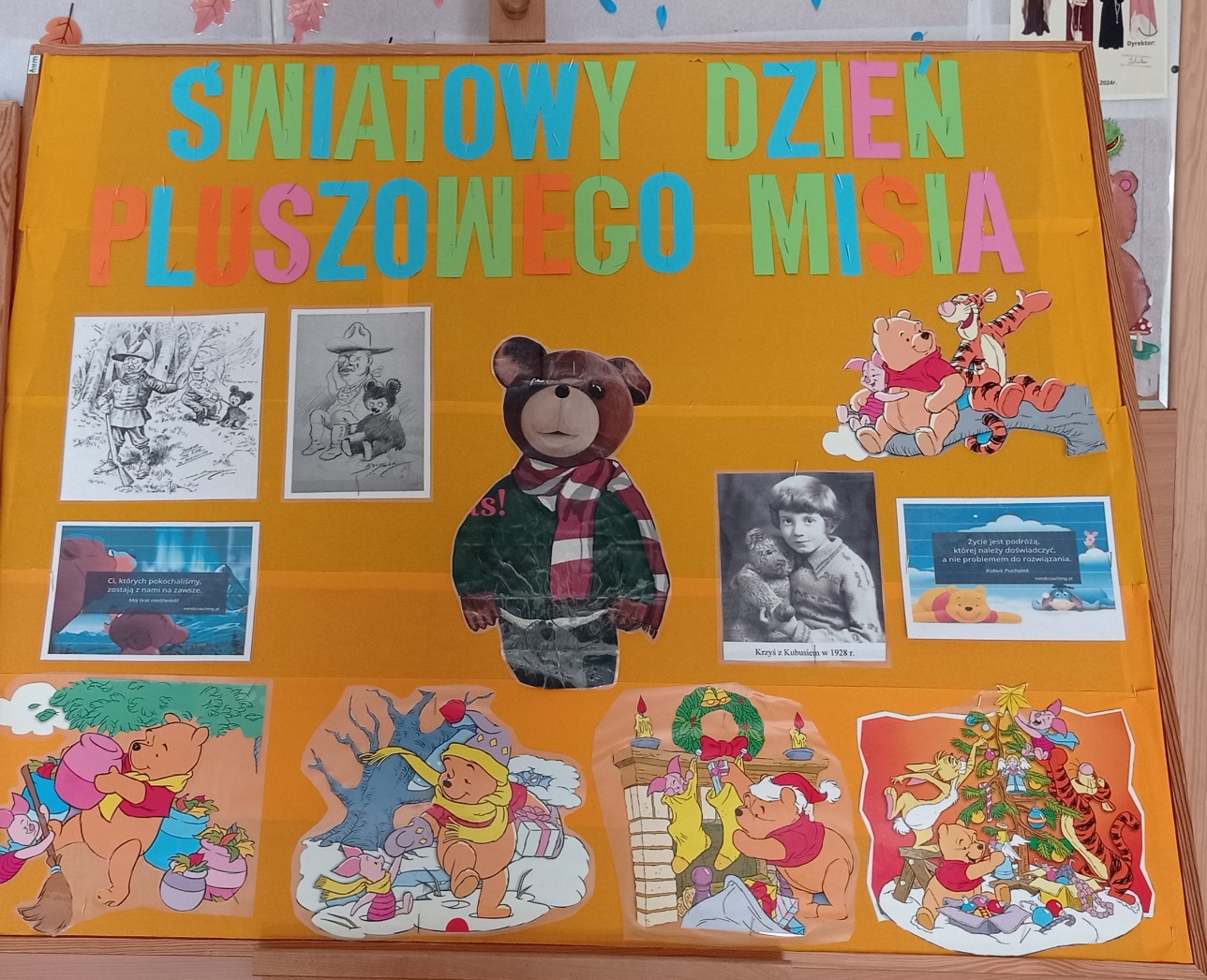 Światowy Dzień Pluszowego Misia
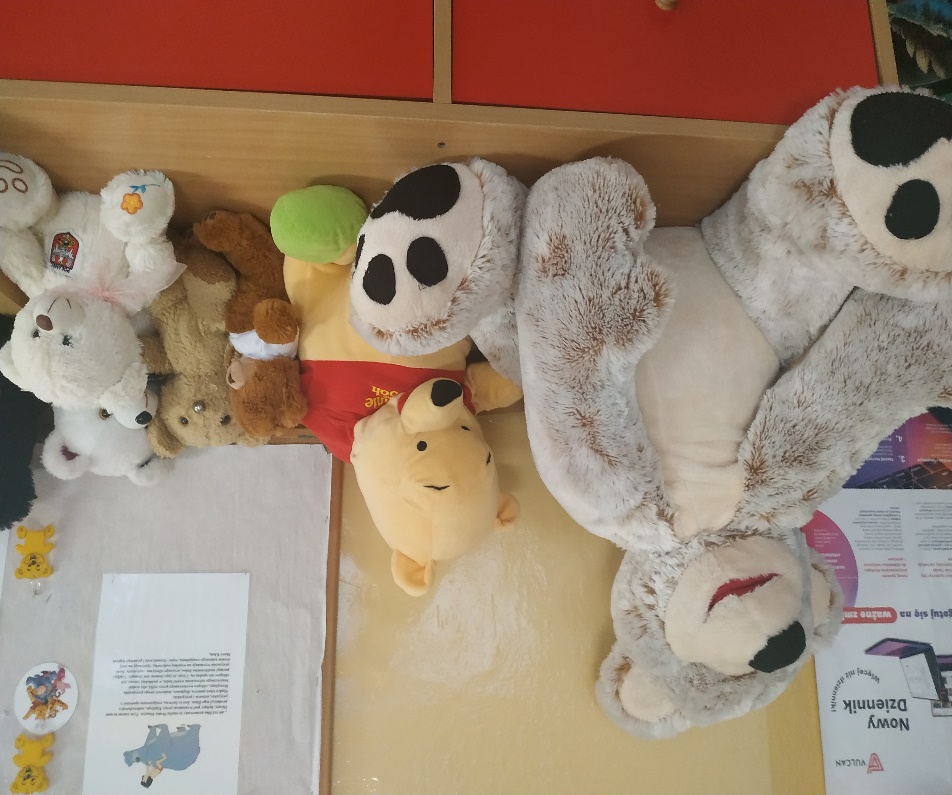 Światowy Dzień Pluszowego Misia - gazetki tematyczne, wystawa misiów, prezentacja
 w genially, zabawy umysłowe; quizy, gra memory. Film na portalu DIY Dla Każdego Kreatywne Prace Twórcze - Plastelinowy Miś; lepimy z plasteliny przy piosenkach o misiach np. ,,Jadą, jadą misie'', ,,Stary niedźwiedź". Animacja o szacunku dla cudzej własności: ,,Złotowłosa i trzy misie''. Historia pochodzenia święta - tablica z materiałami edukacyjnymi, metoda CLIL i film edukacyjny: ,,Historia pluszowego misia''.
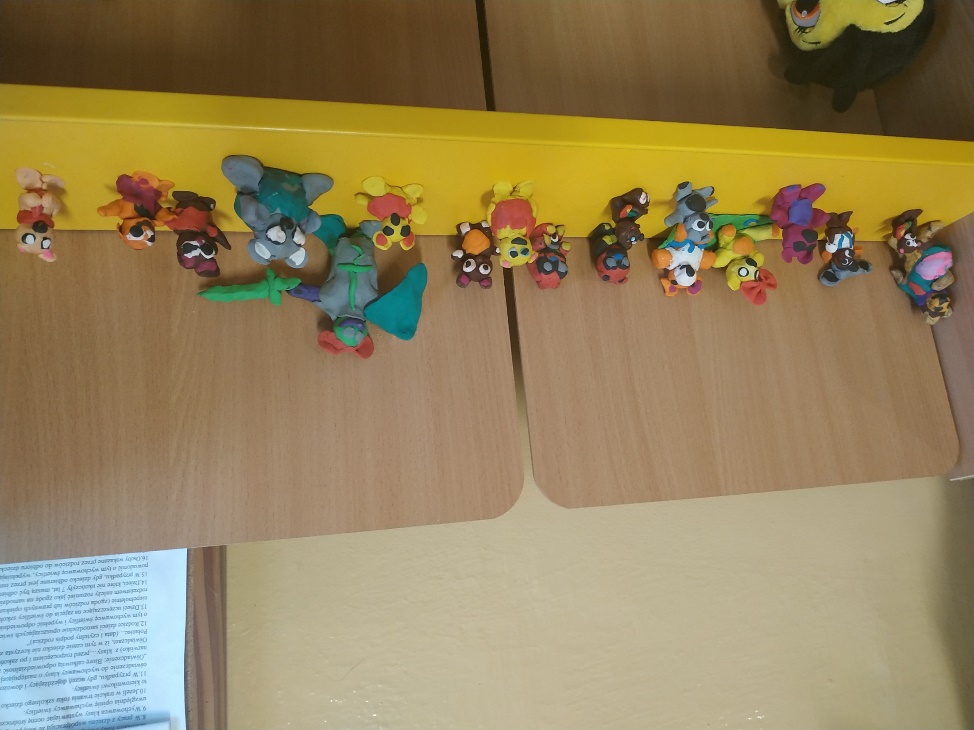 Dzień Tabliczki Mnożenia
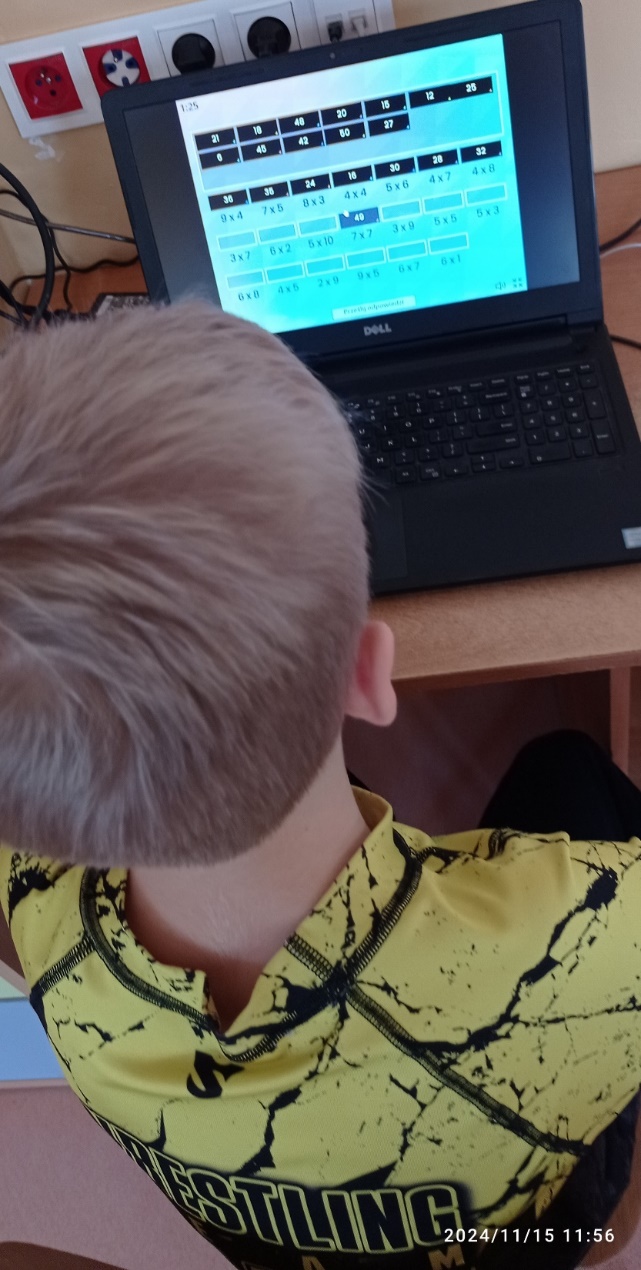 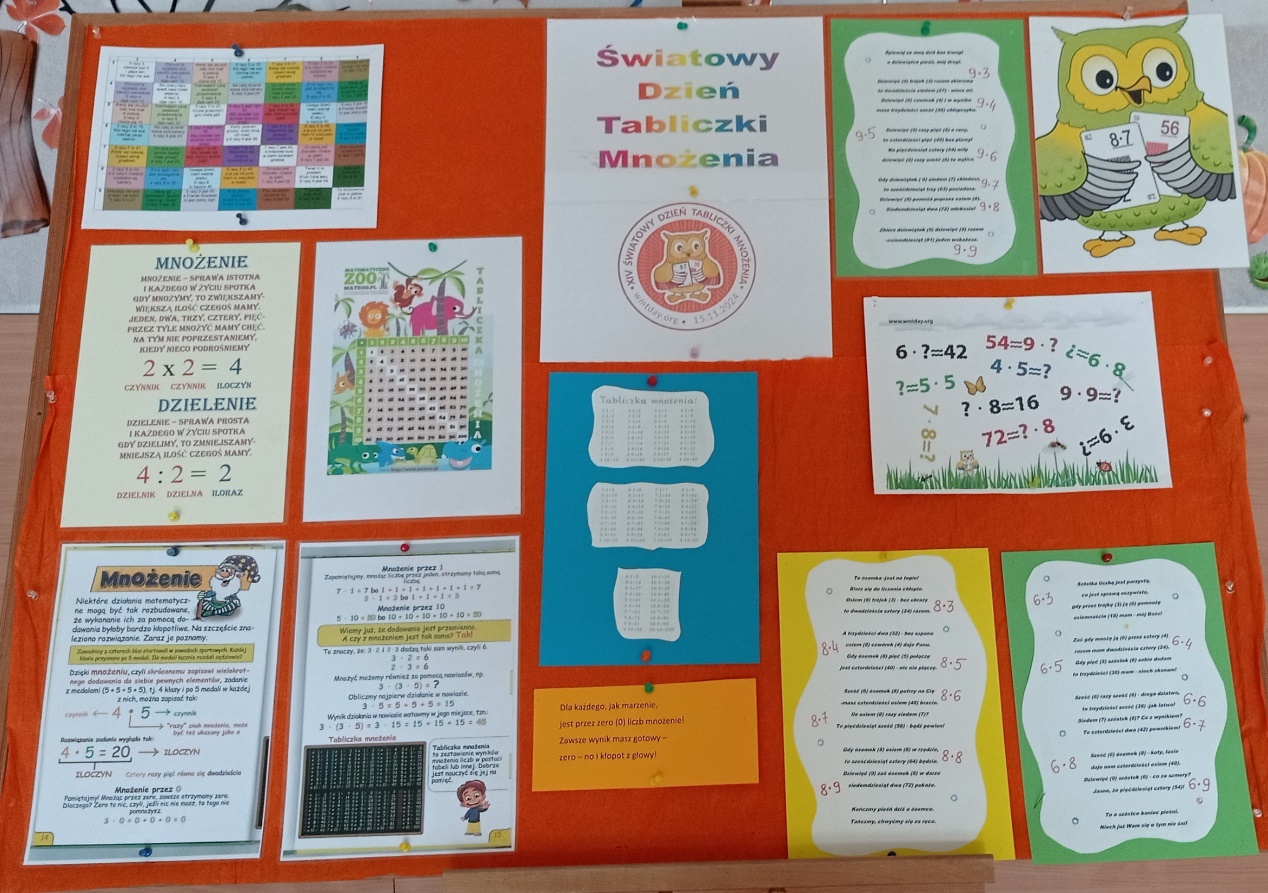 Światowy Dzień Tabliczki Mnożenia - zabawy matematyczne, gry planszowe, memory, pusy, gazetka tematyczna, tabliczka mnożenia na word wallu - zabawy komputerowe.
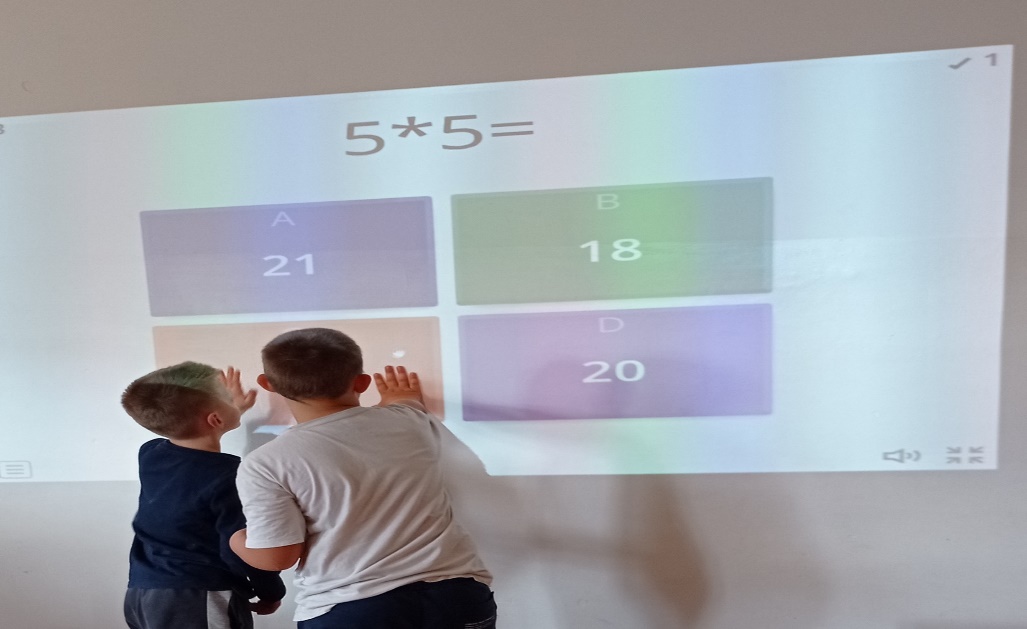 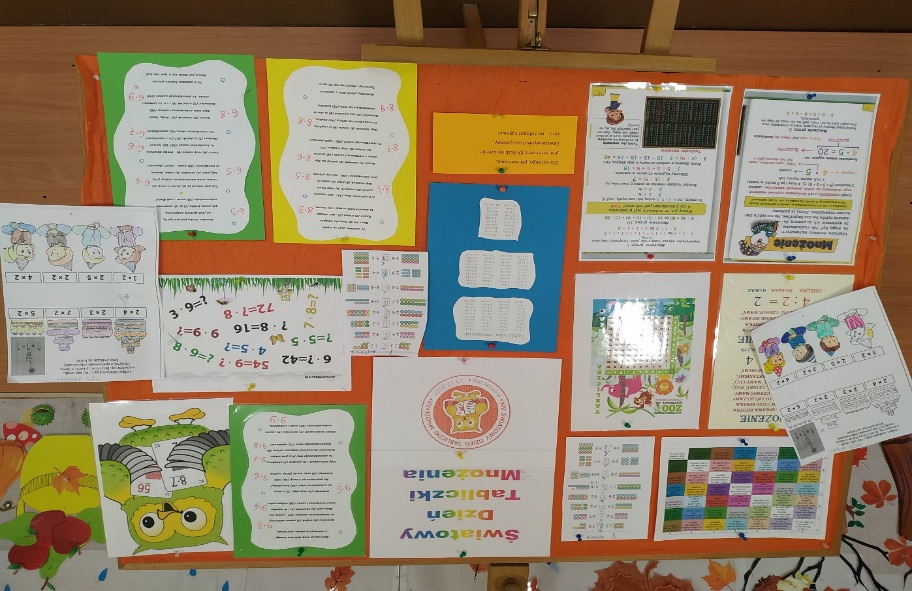 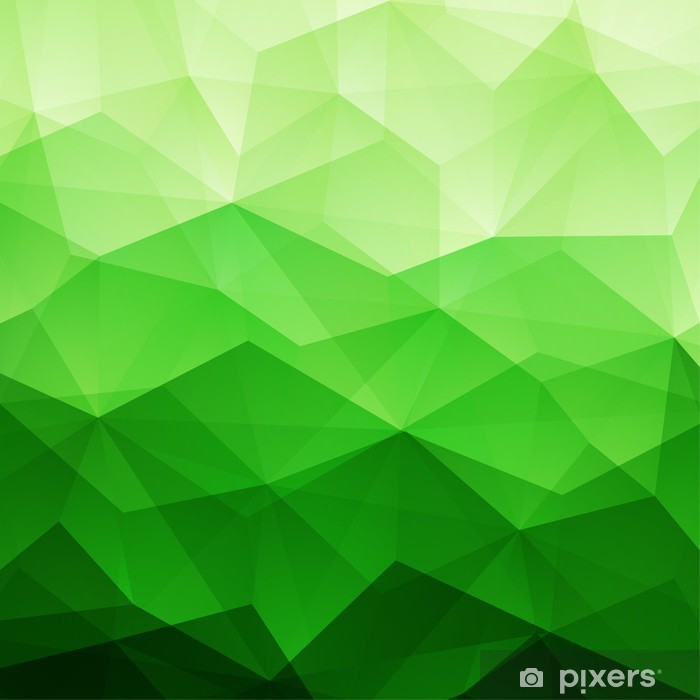 Szkolne Dni Profilaktyki „Zamiast ekranu - życie w realu” - pasje, konkurs plastyczny, challange, zainteresowania i zawody.
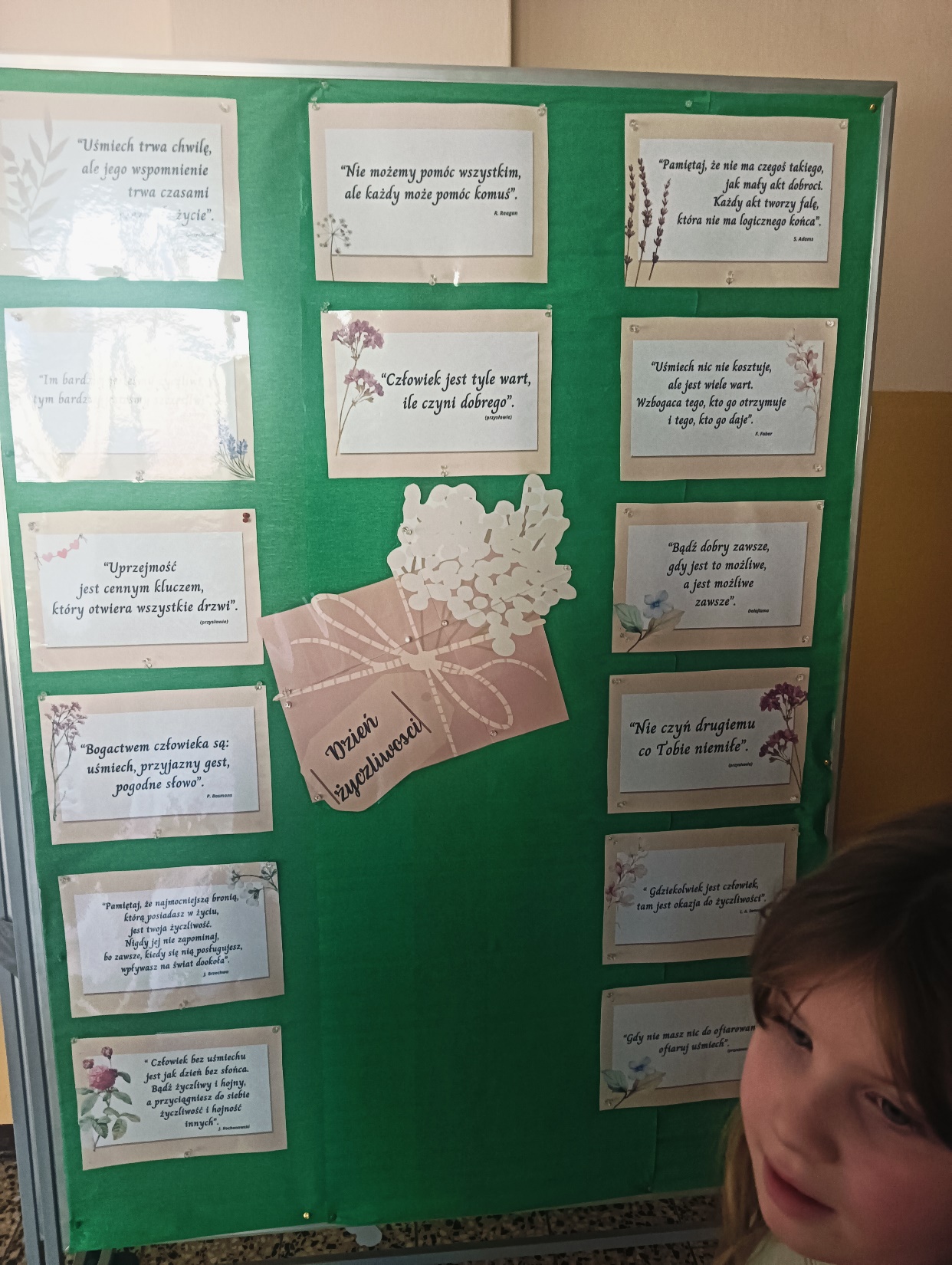 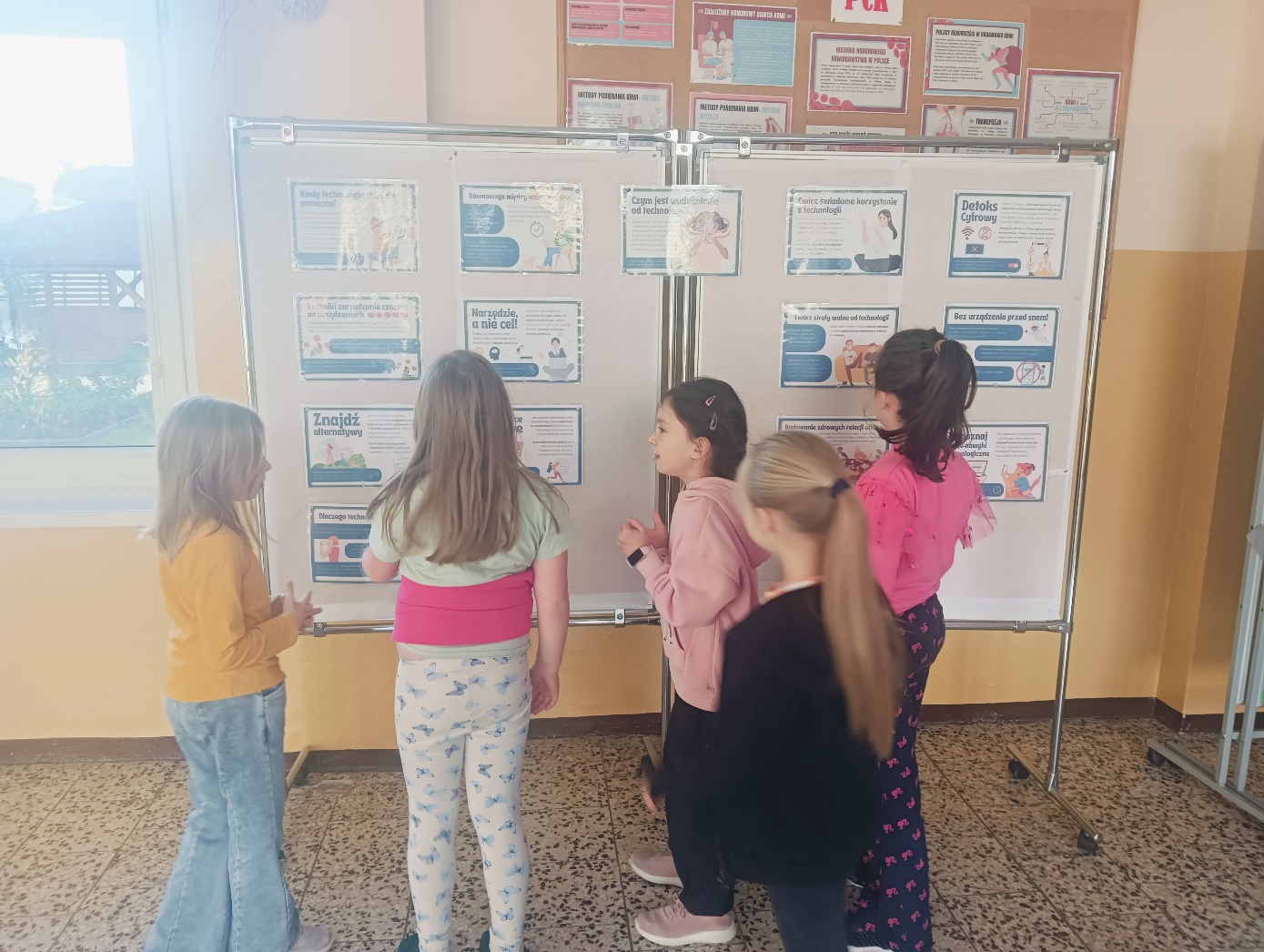 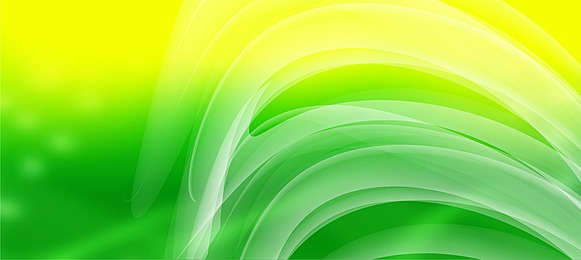 Uczniowie ze  świetlicy szkolnej uczestniczyli w spotkaniu z p. Beatą, która jest nauczycielem geografii i przyrody. Zapoznała dzieci ze swoimi zainteresowaniami takimi jak malarstwo, astronomia oraz mediewistyka. Aby zaciekawić uczniów zapoznała ich z budową teleskopu, opowiedziała w jaki sposób obserwuje przez niego ciała niebieskie, przedstawiła jak można ustalić położenie ciał niebieskich w danym miesiącu i dniu. By urozmaicić wykład dzieci mogły zrelaksować się wyświetlonymi z projektora obrazami mgławic.  Następnie Pani Beata opowiedziała o swojej kolejnej pasji jakim jest malarstwo. Pokazała jak tworzy  podobrazia, czym nakłada farby i jaki styl w malarstwie prezentują jej obrazy, których zdjęcia przedstawiła dzieciom. Na zakończenie opowiedziała o swojej 3 pasji jaka jest mediewistyka, jak zaciekawiła się ta dziedziną historii i jakie ciekawe pozycje książkowe ostatnio przeczytała. Na zakończenie zachęciła wszystkich do pielęgnowania zainteresowań by były odskocznią od codzienności i sprawiały nam radość. Dzieciom podobały się dyskusje dotyczące  każdej dziedziny, zadawały dużo pytań. Najbardziej jednak zainteresowane były malowaniem obrazów i tym dlaczego noszą takie tytuły. Być może to spotkanie zainspiruje kogoś do  spędzania wolnego czasu w ciekawy sposób.
Pasje Pani Beatki
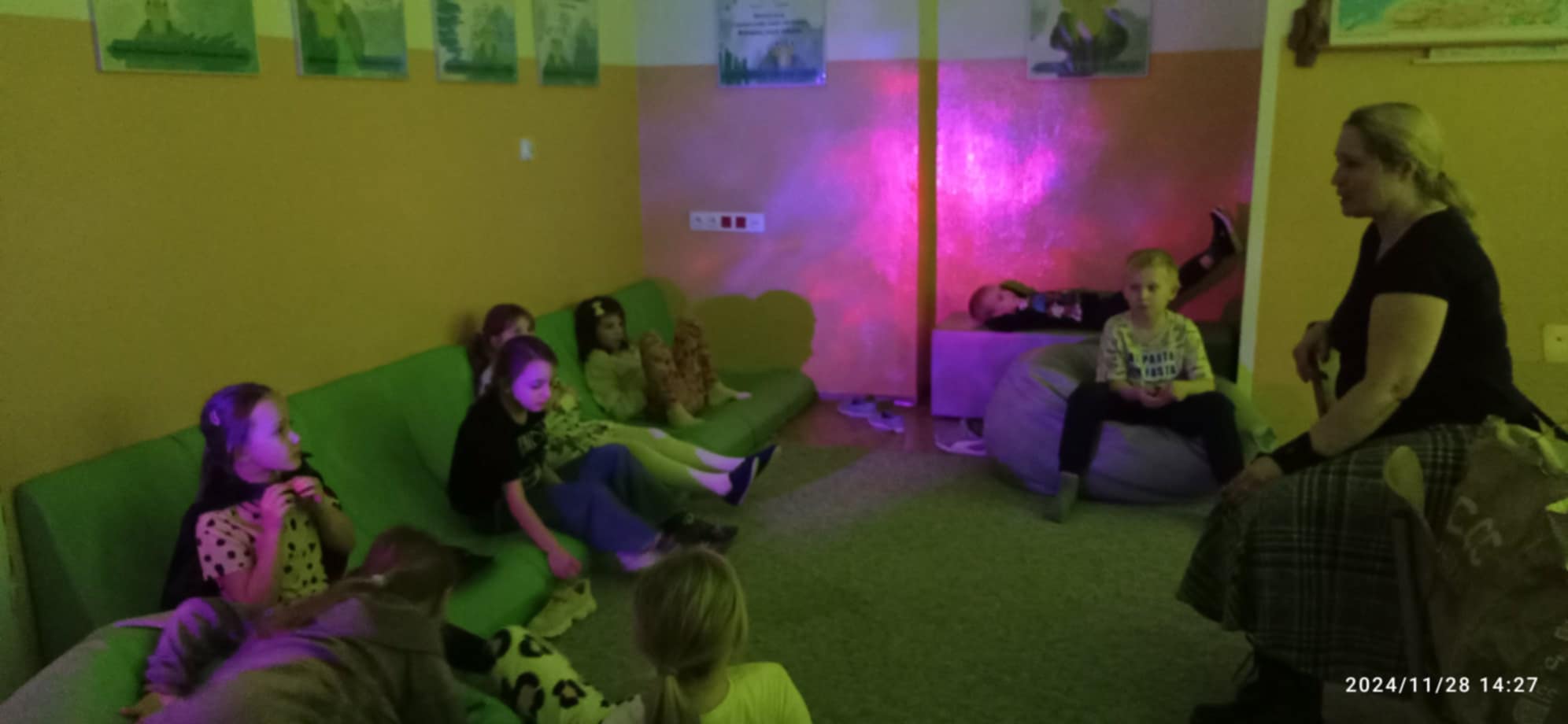 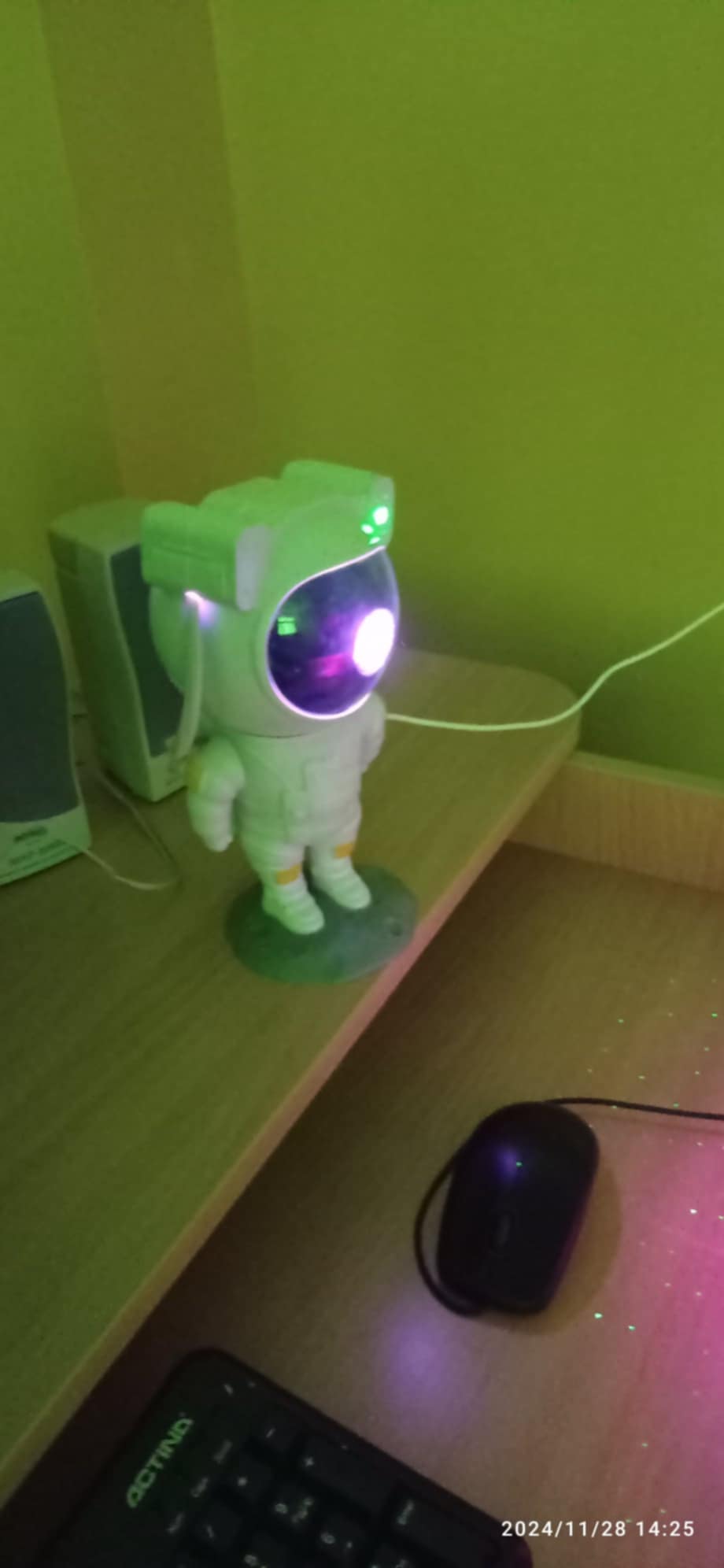 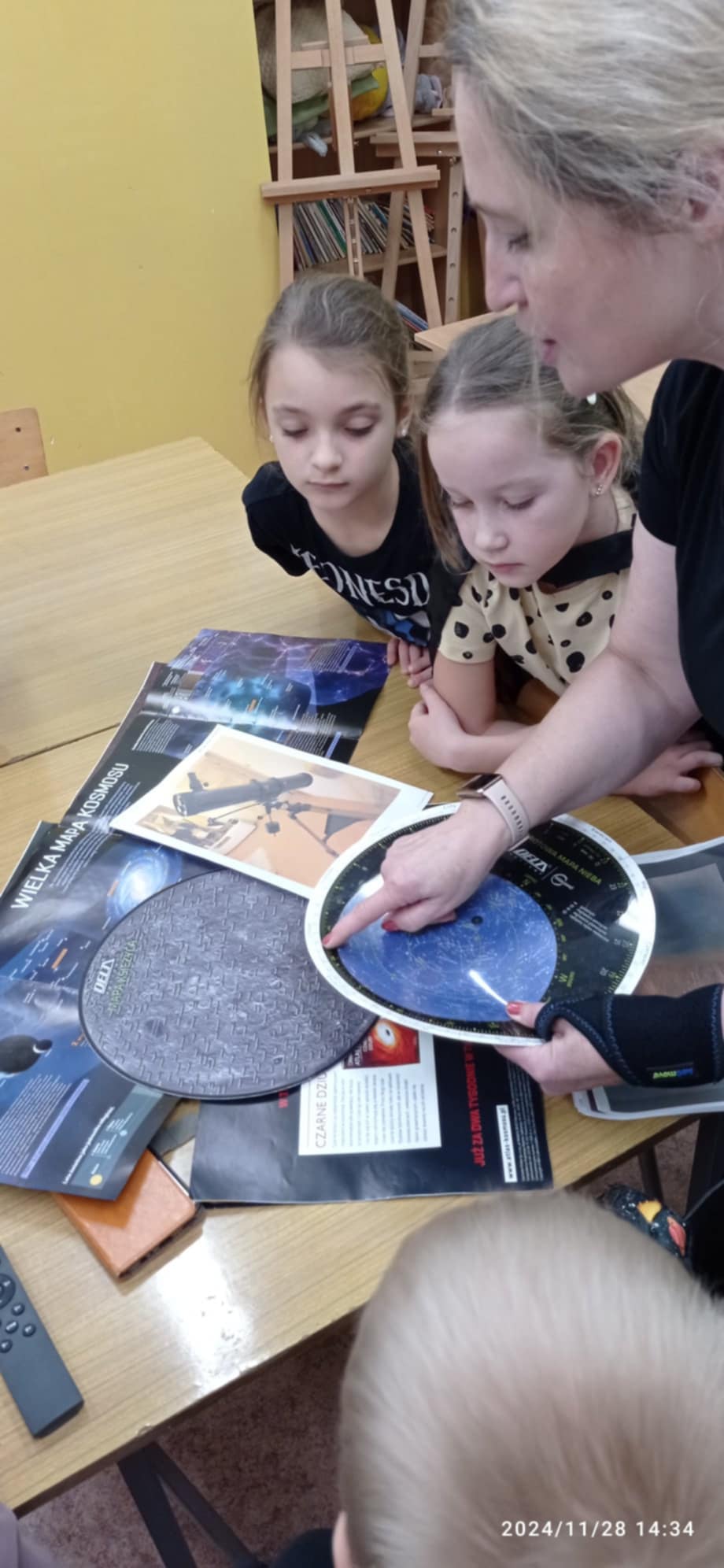 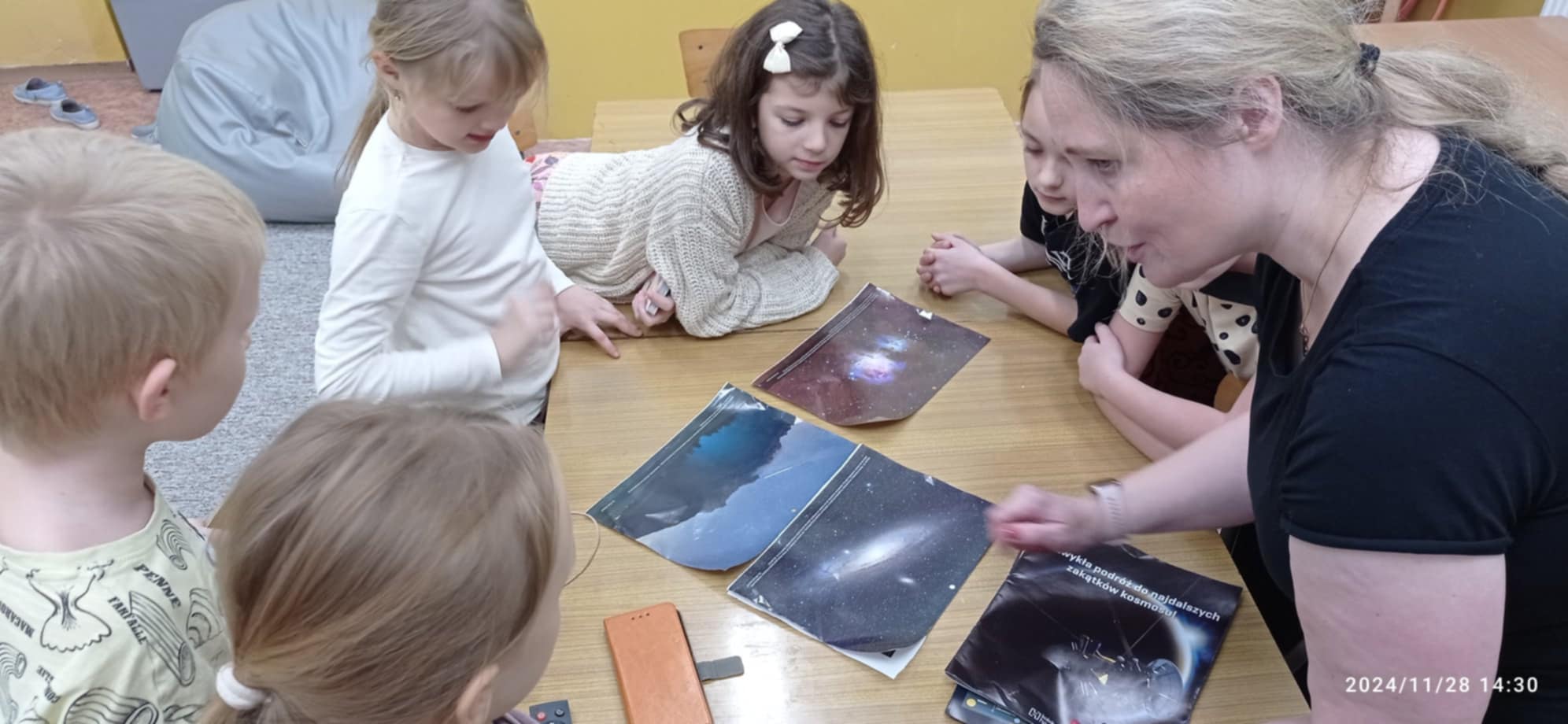 Pasje Pani Beatki
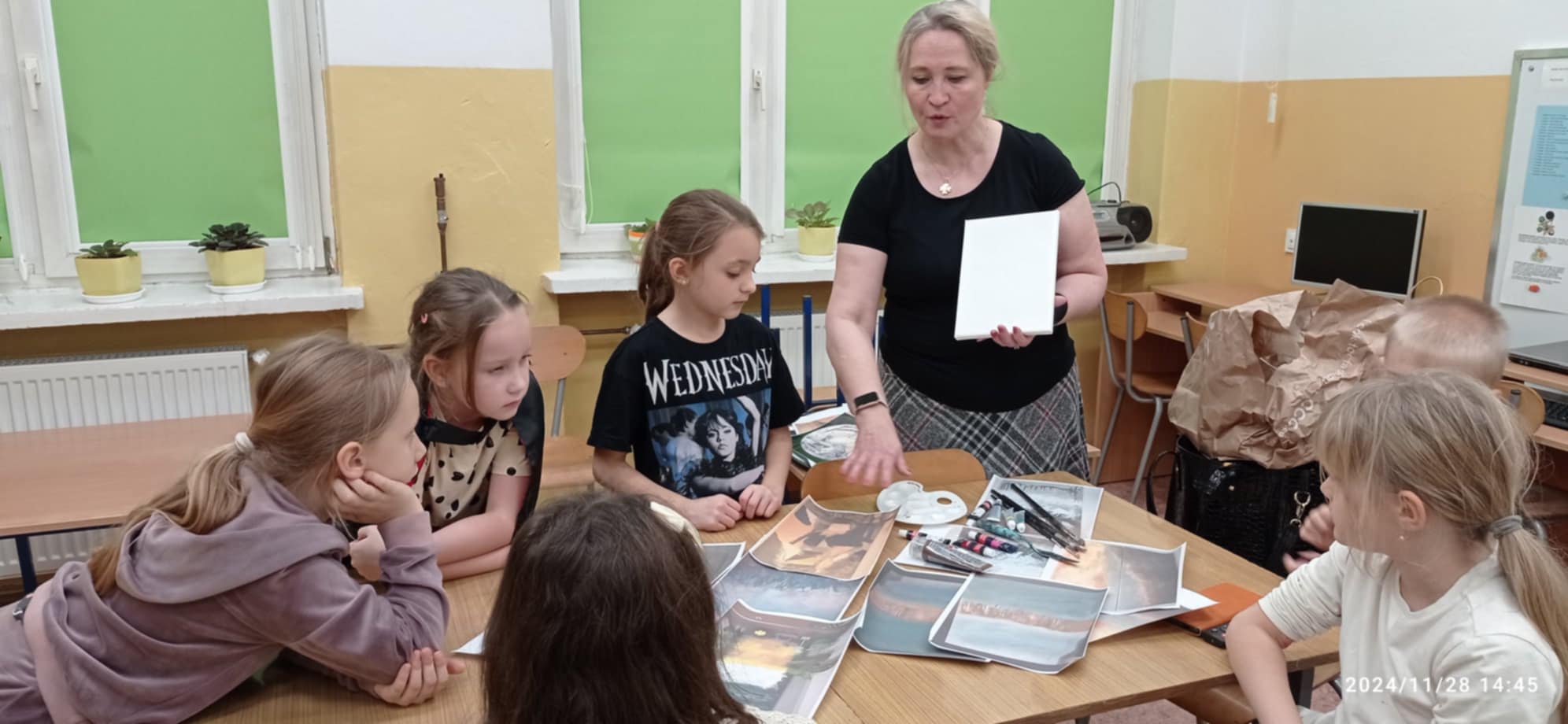 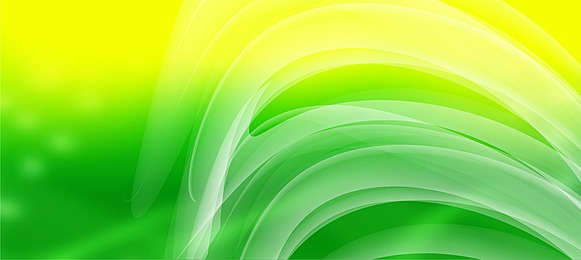 Pasje Pani Grażynki-podróżowanie
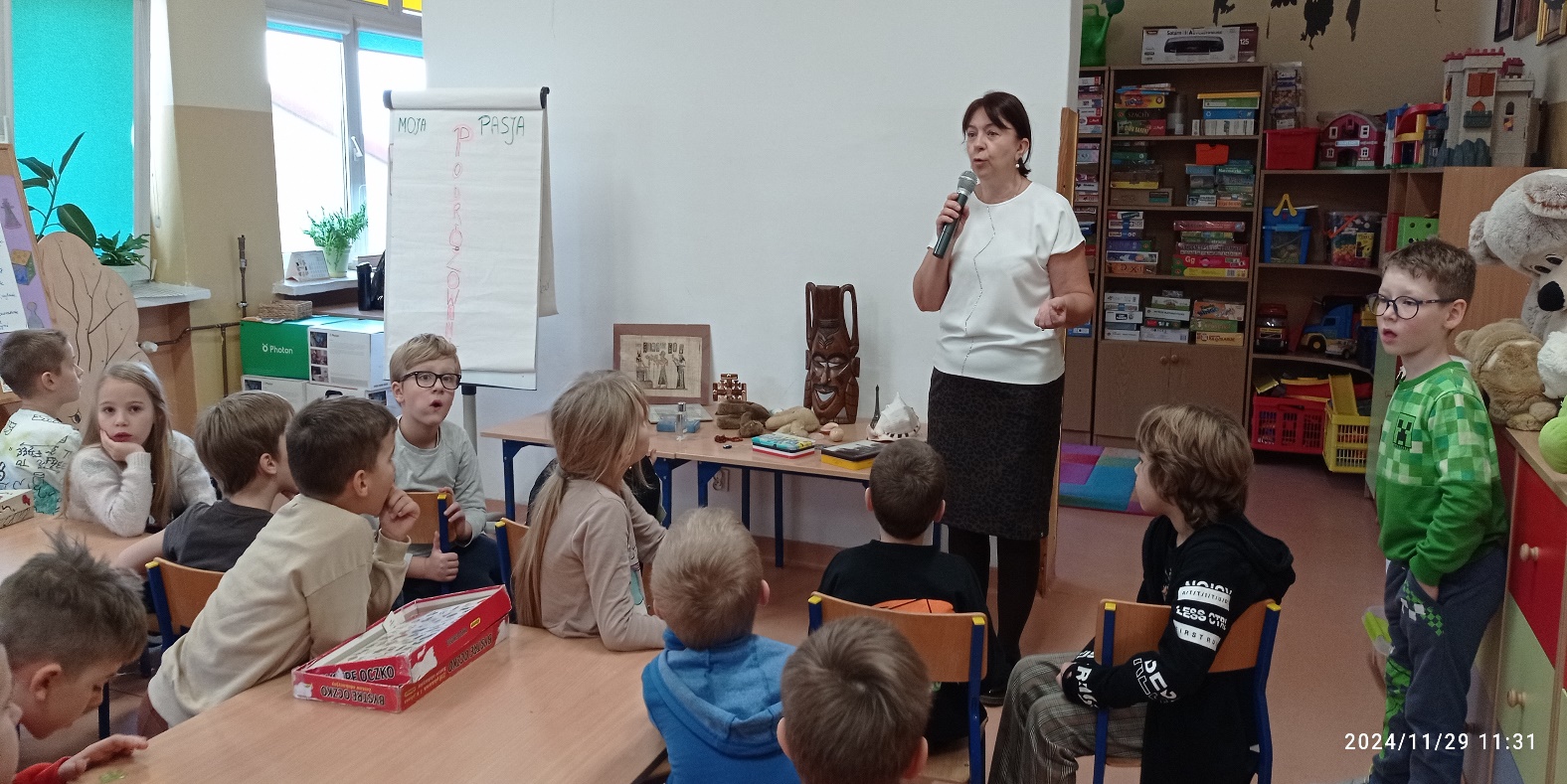 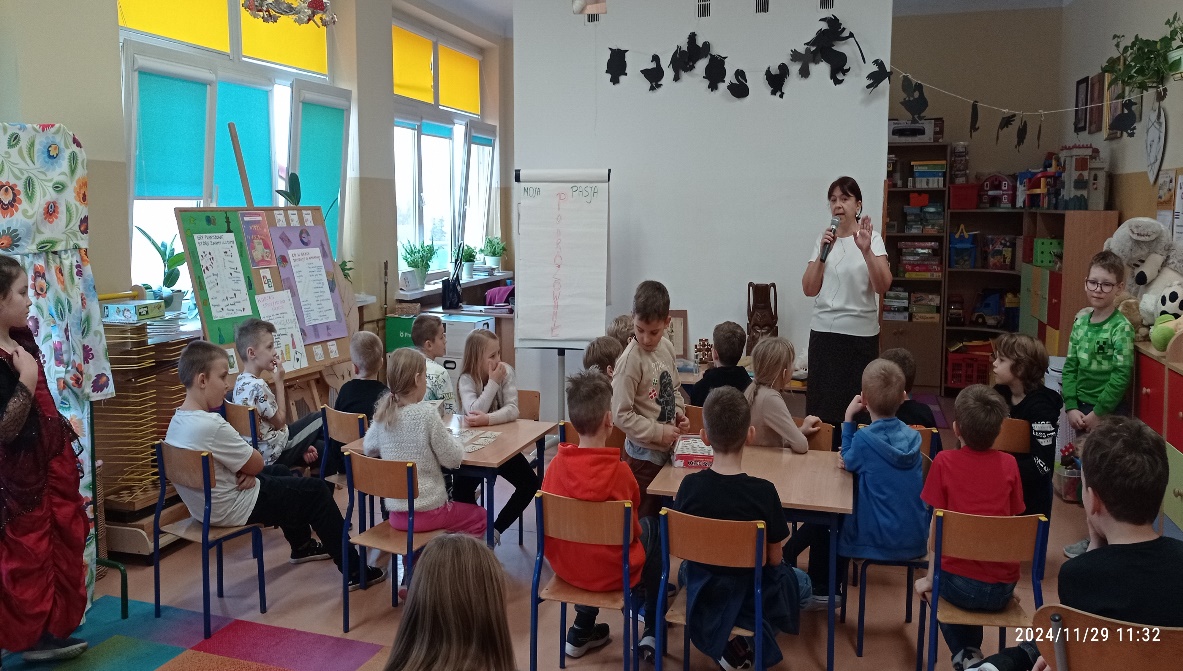 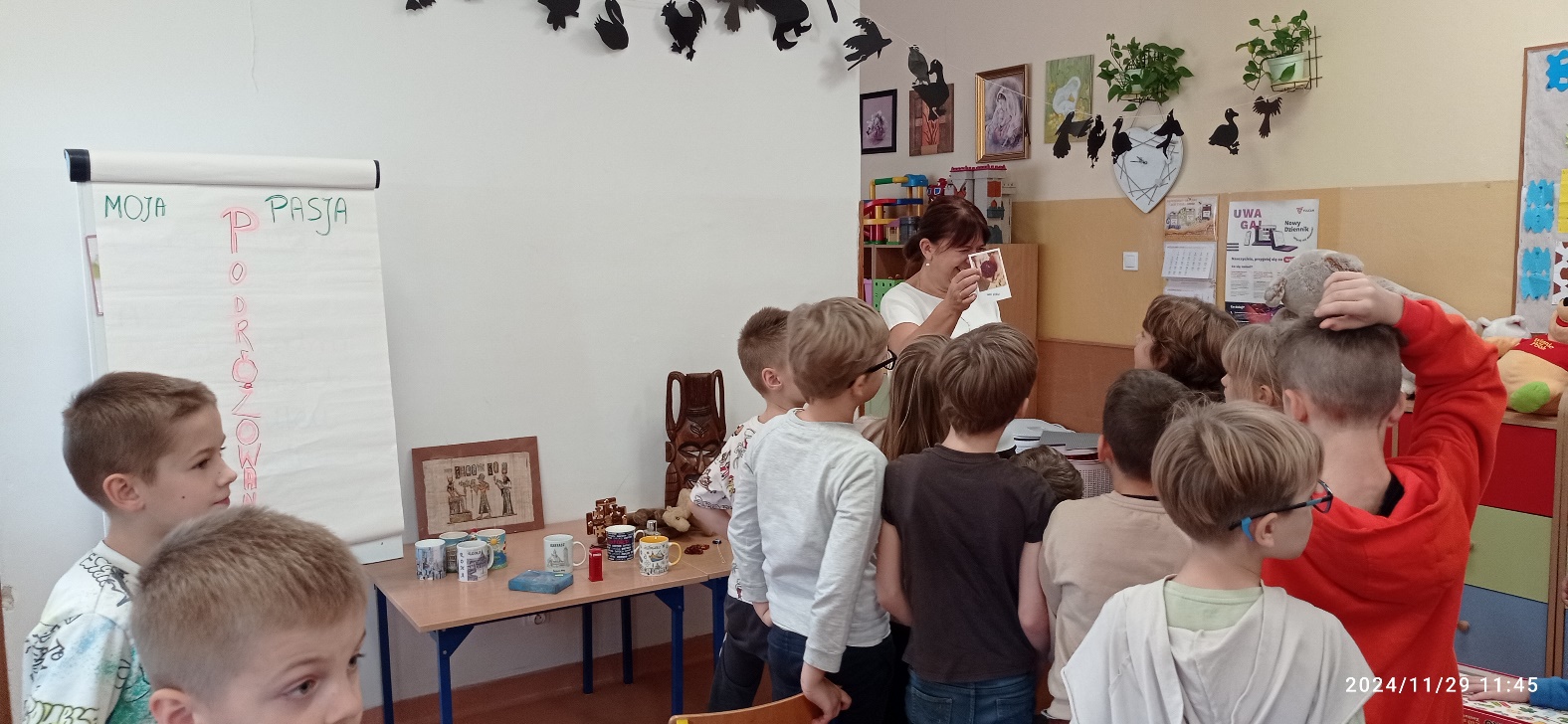 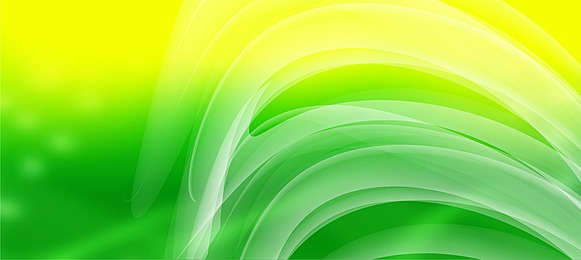 Pasje Pani Renatki - decoupage
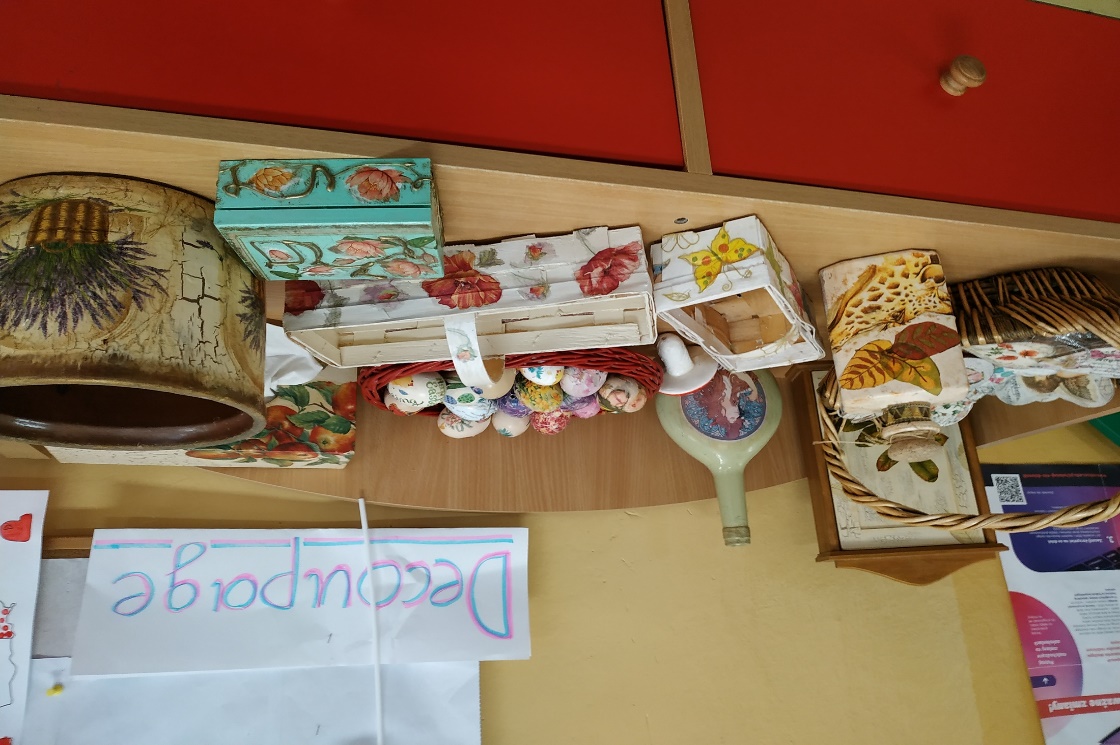 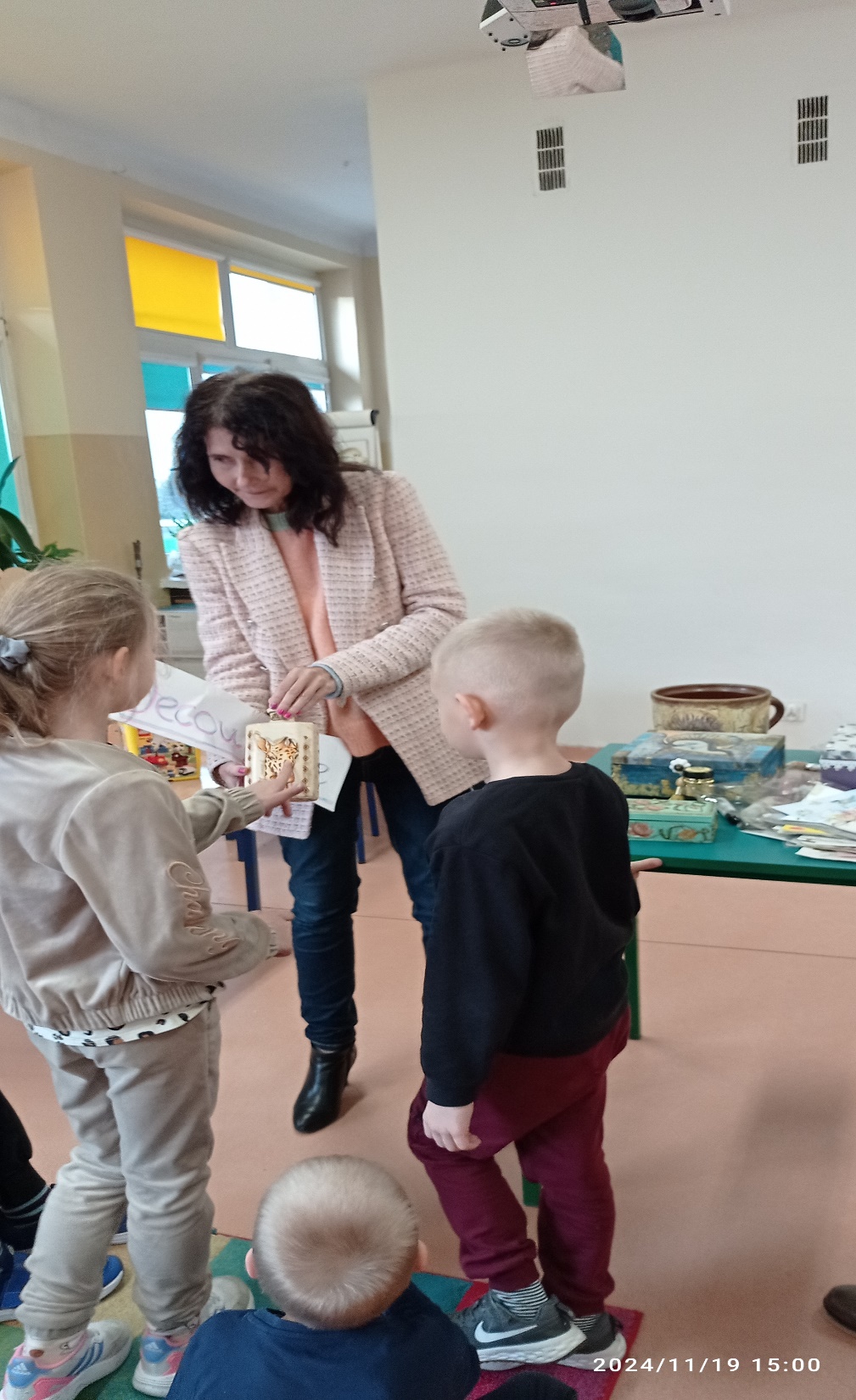 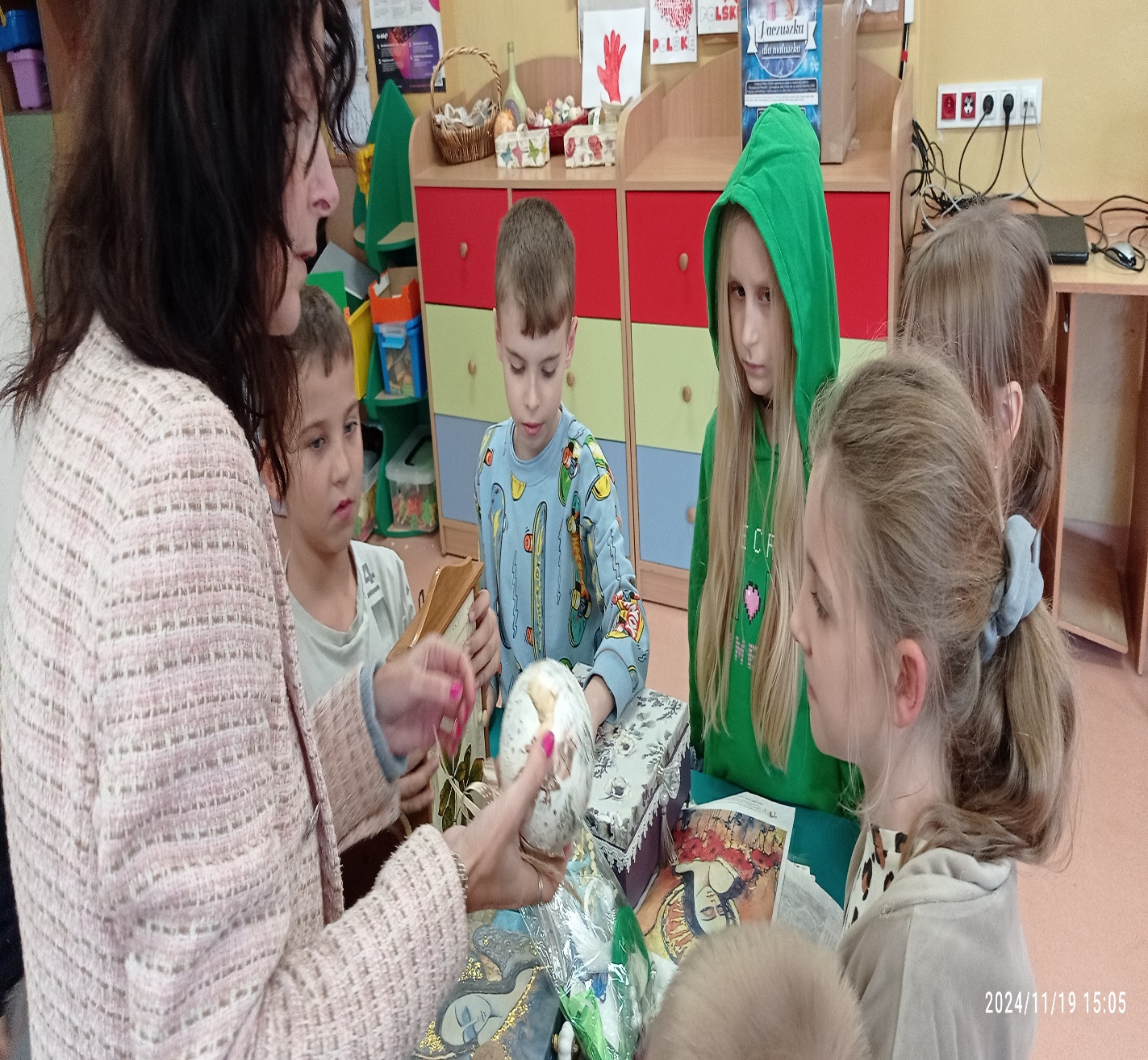 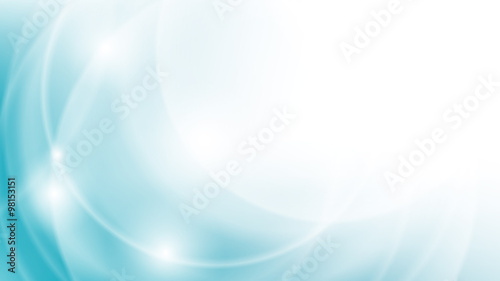 Konkurs plastyczny – „Mój czas OFF LINE, co robię zamiast Internetu” – dzieci ze świetlicy przygotowały 24 prace.
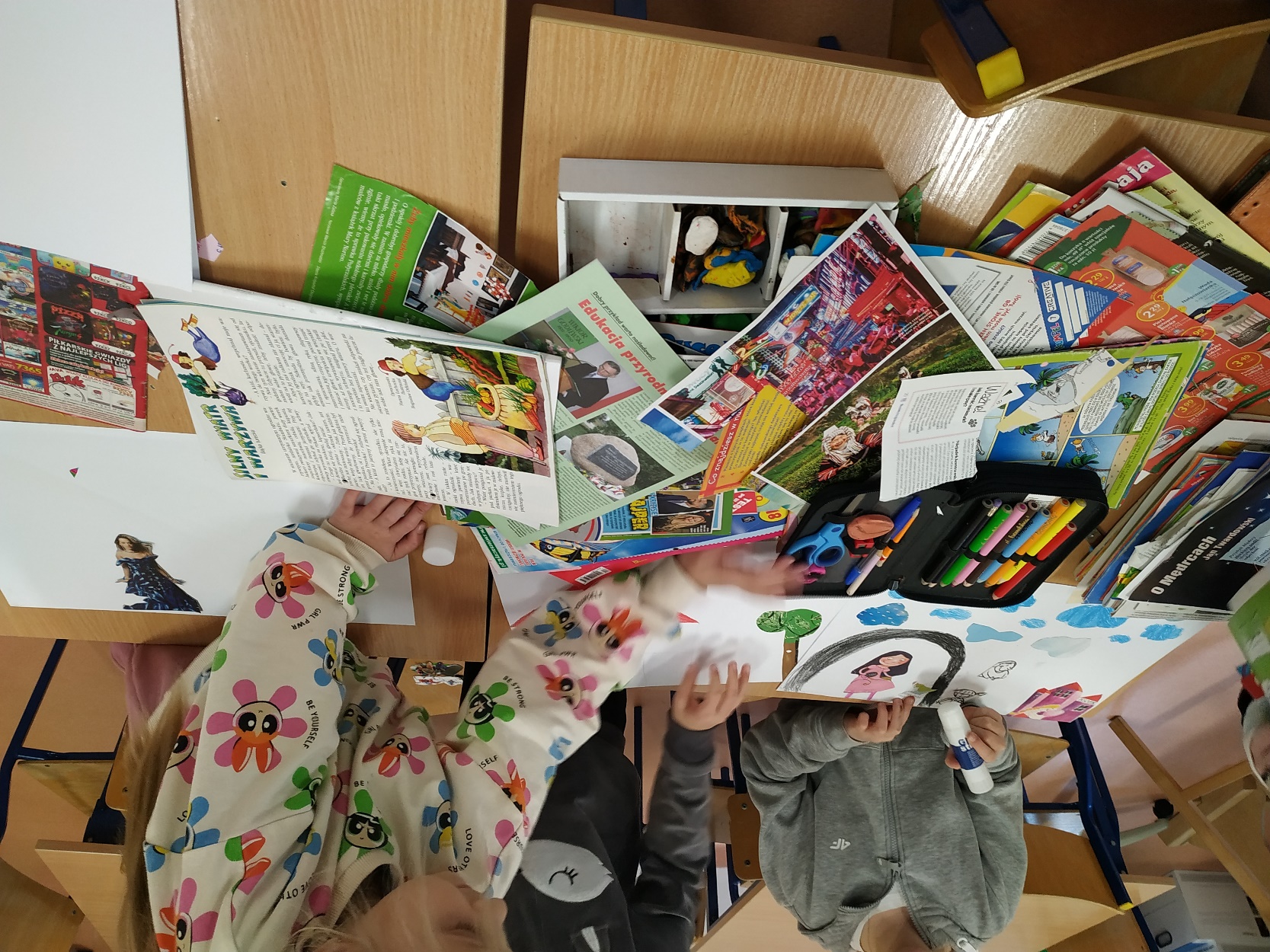 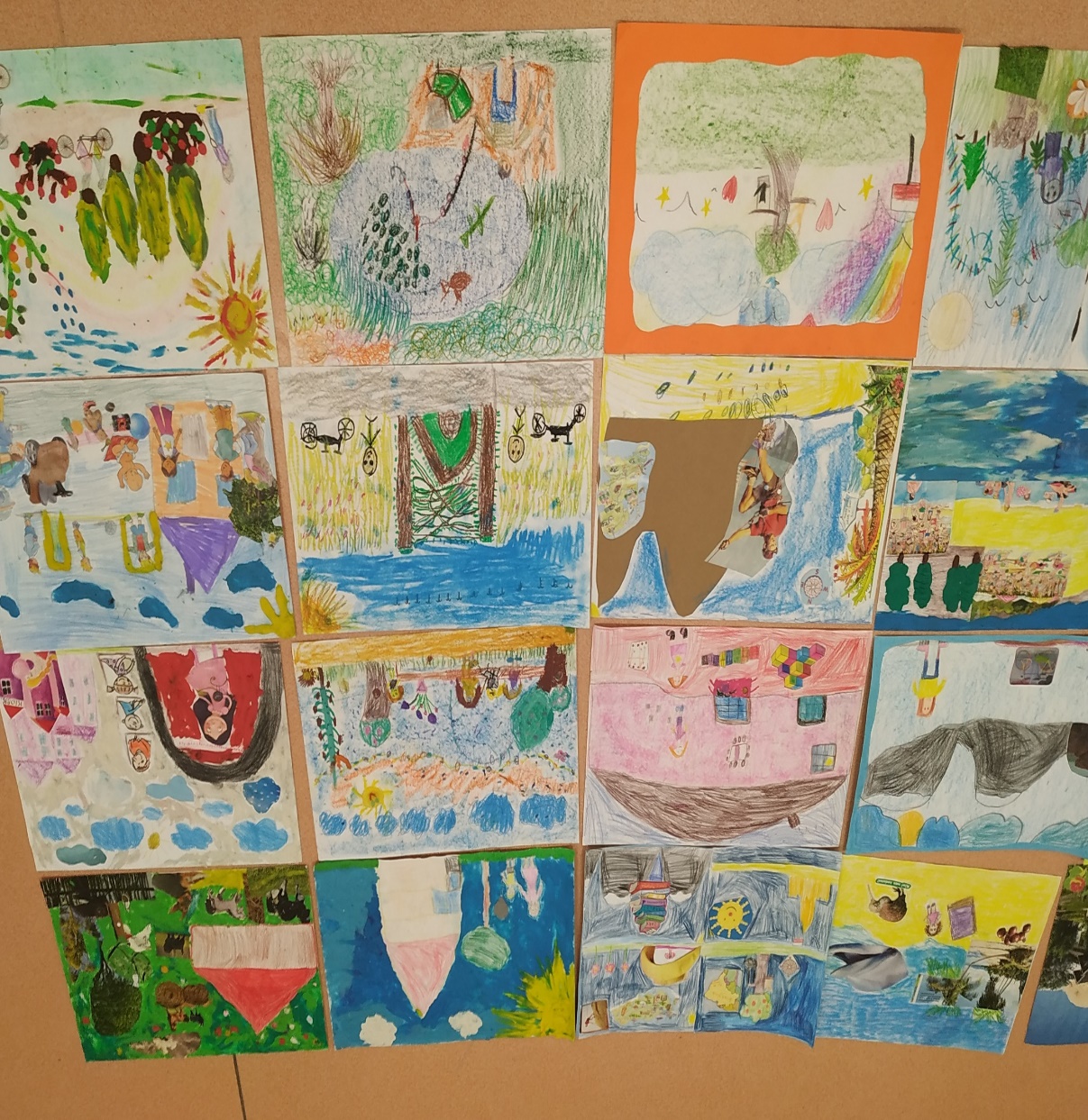 Challange - zabawy sportowe na holu świetlicy
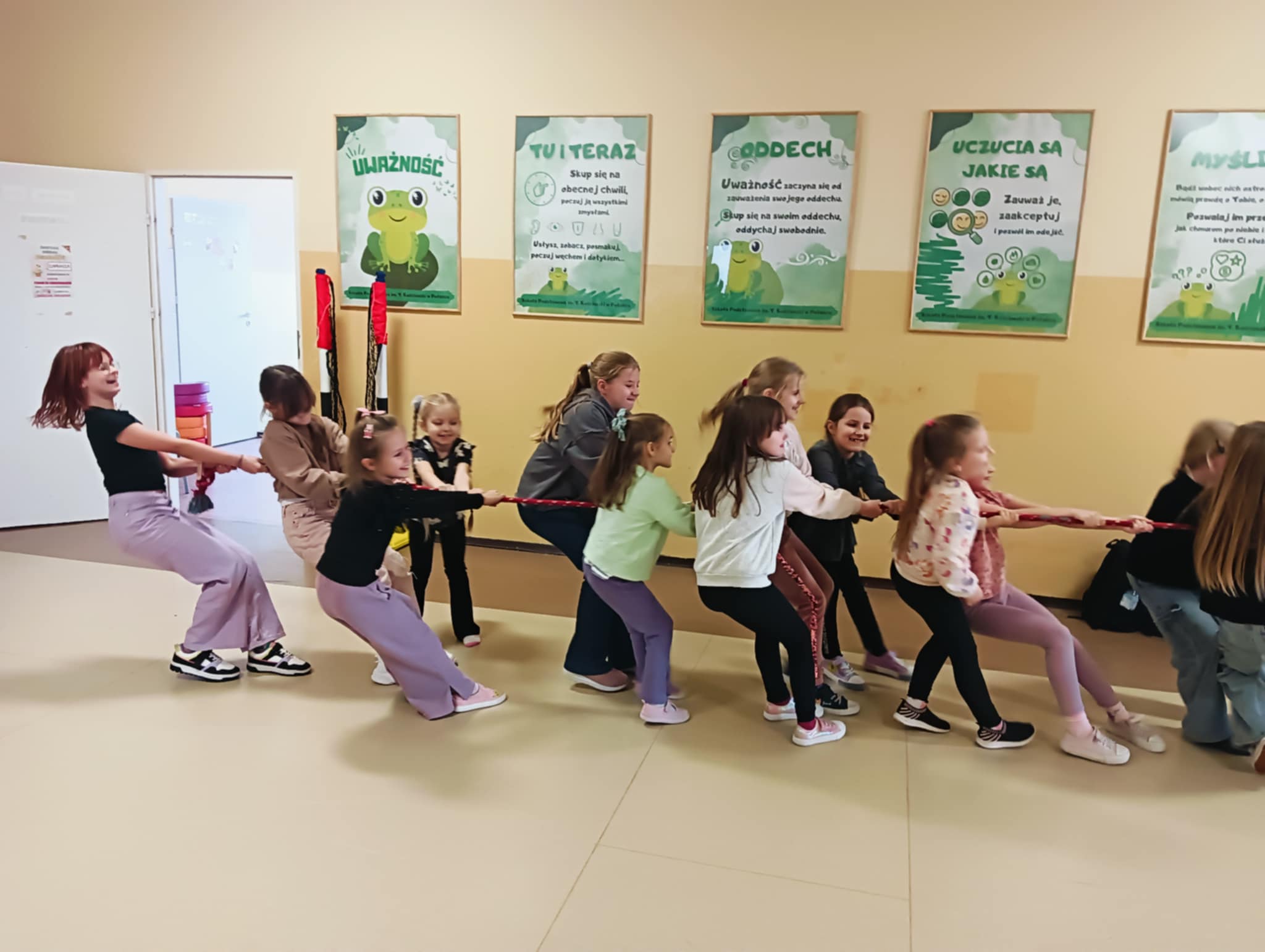 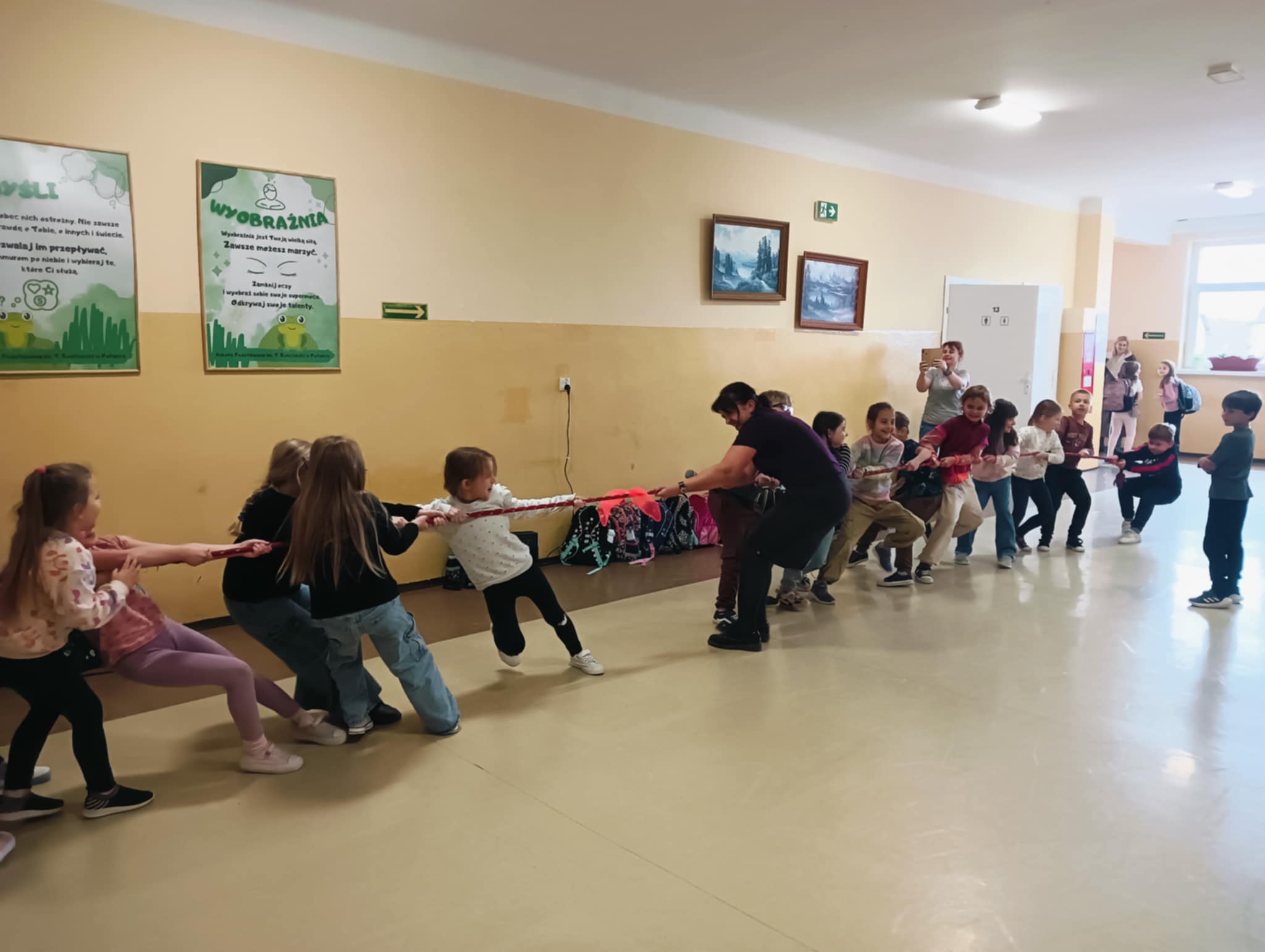 Challange - zabawy z chustą animacyjną
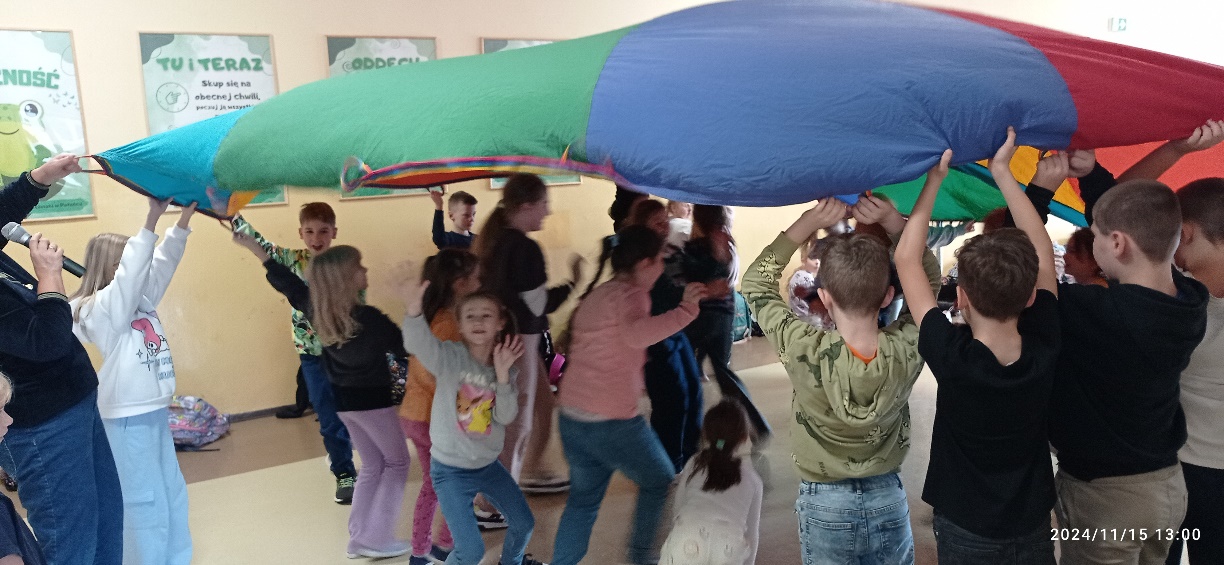 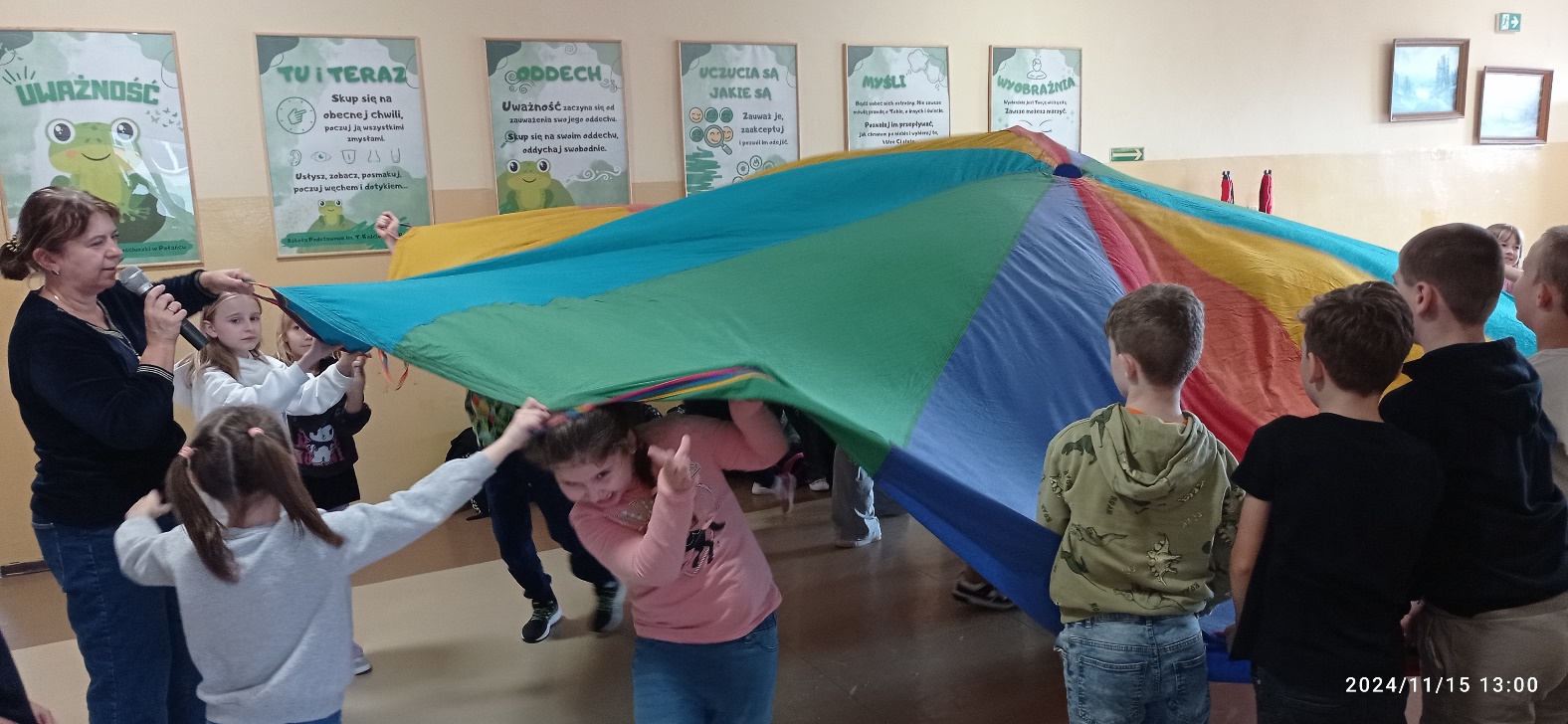 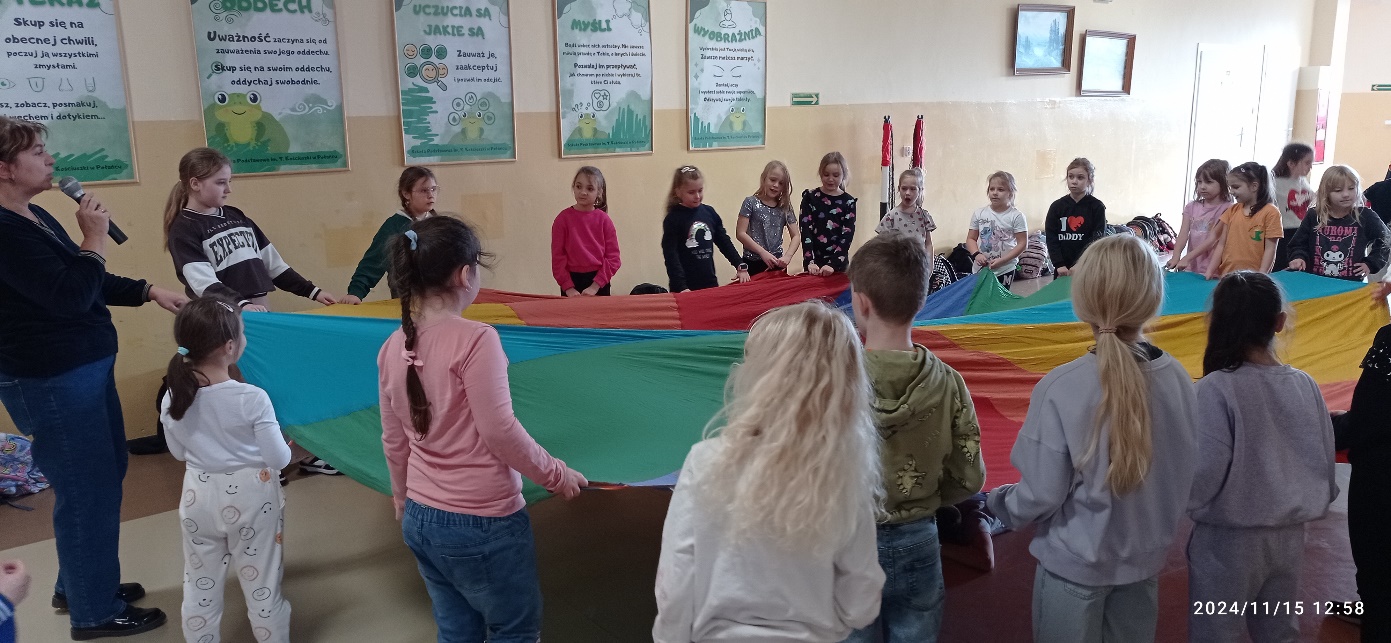 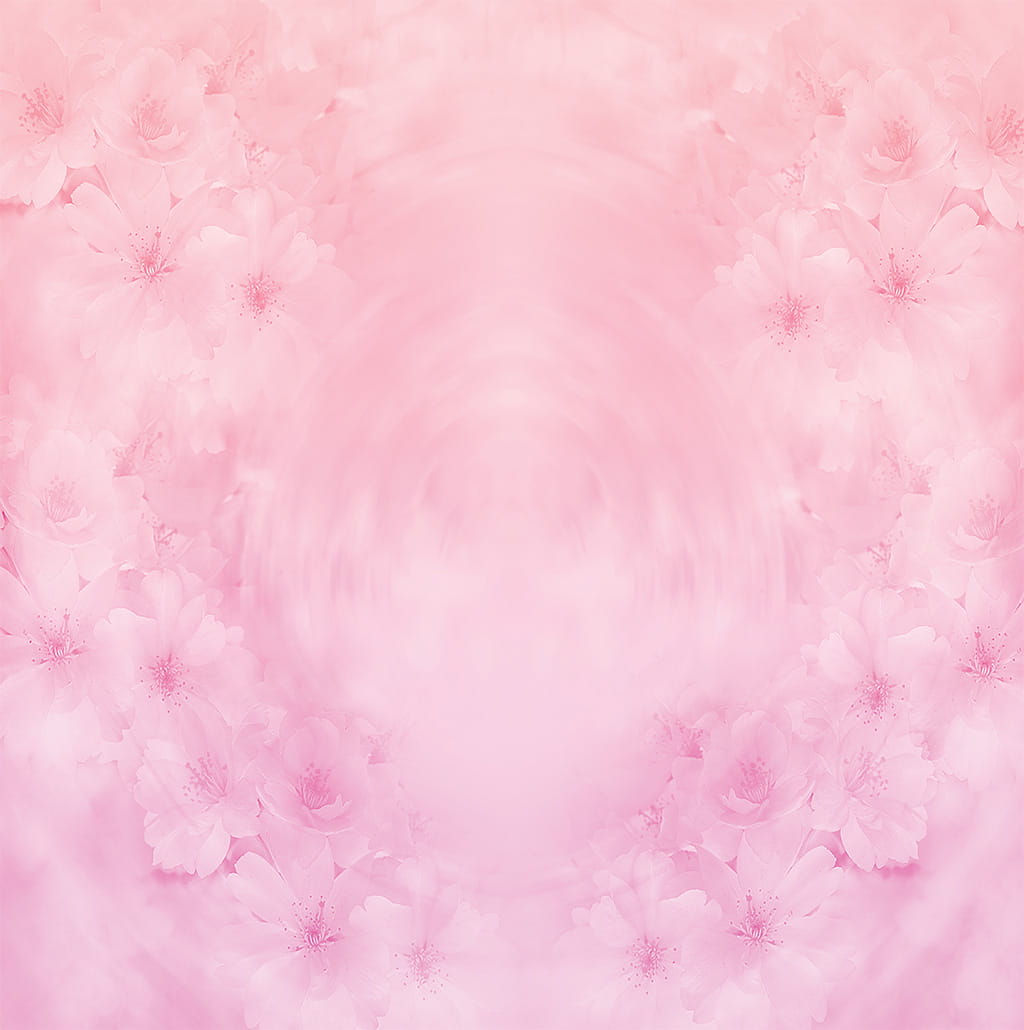 Challange - tańce na korytarzu
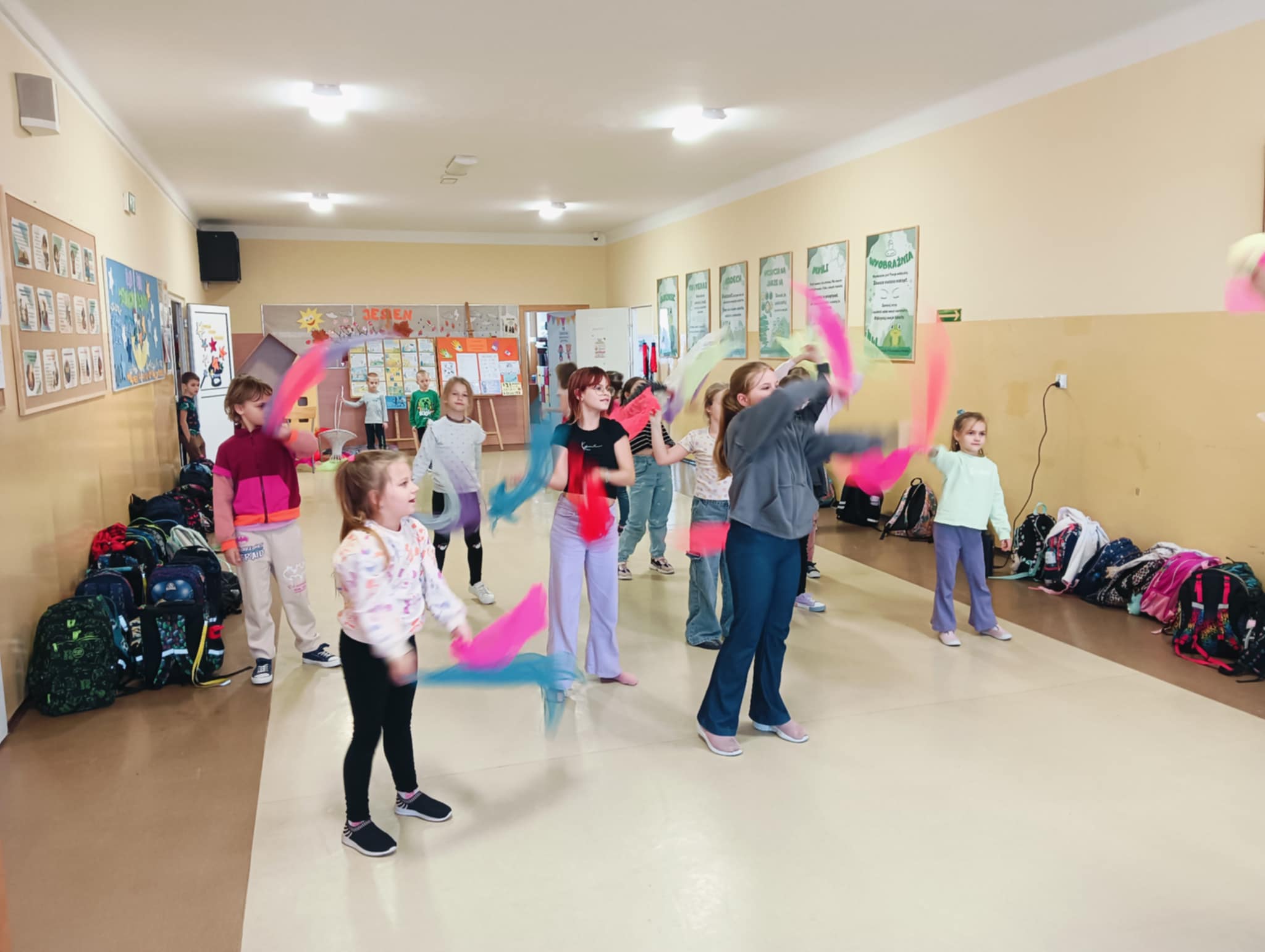 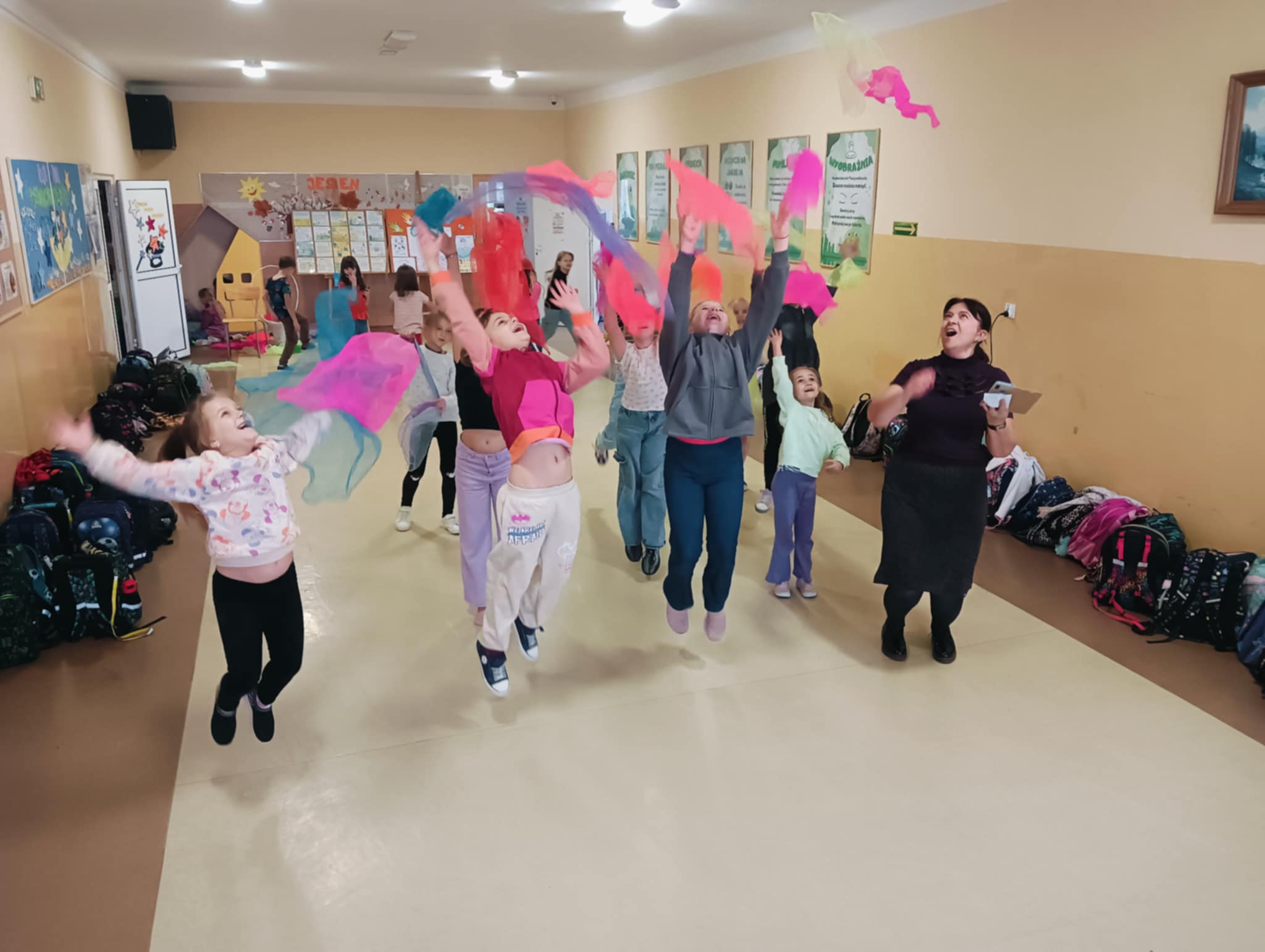 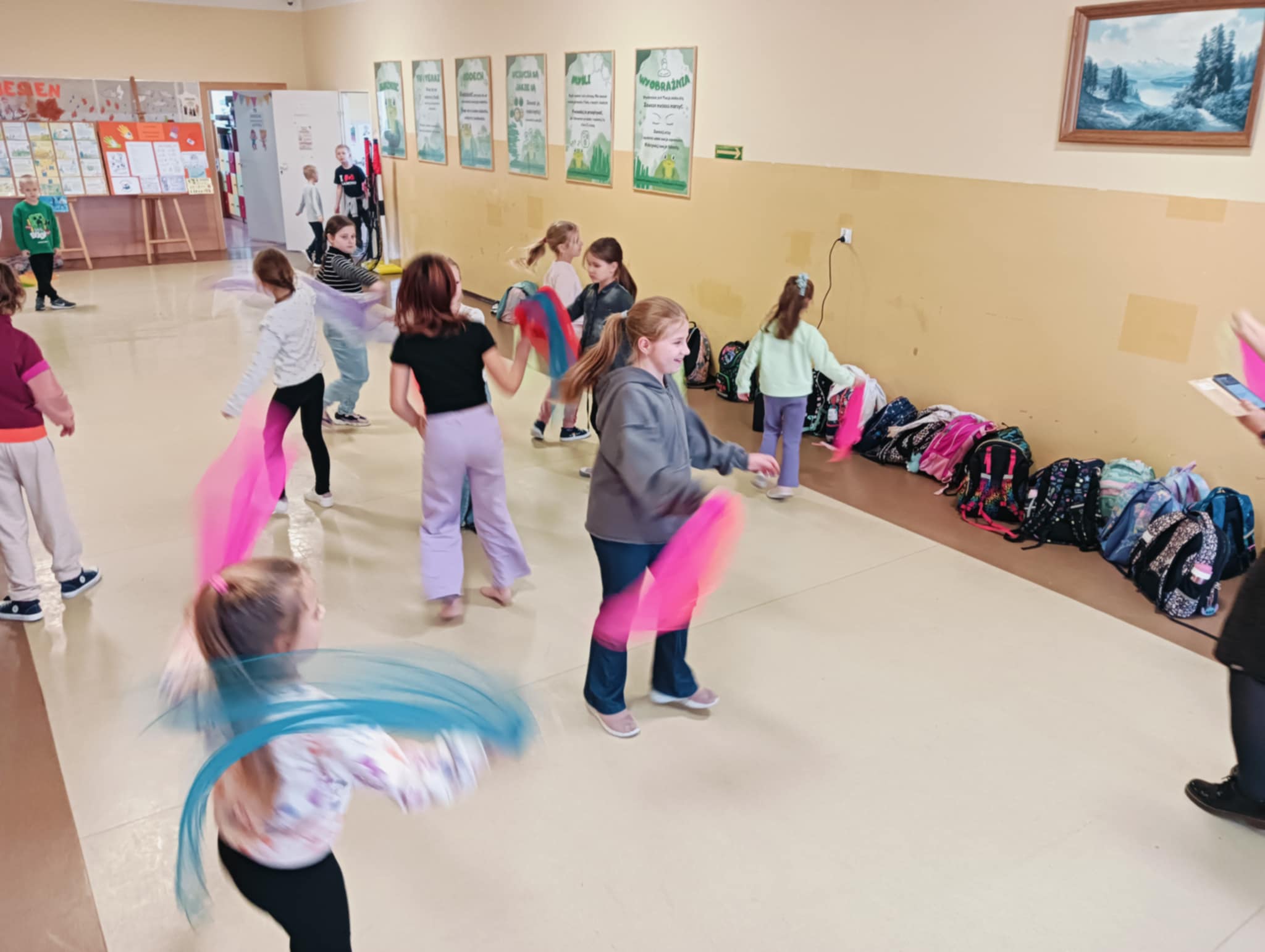 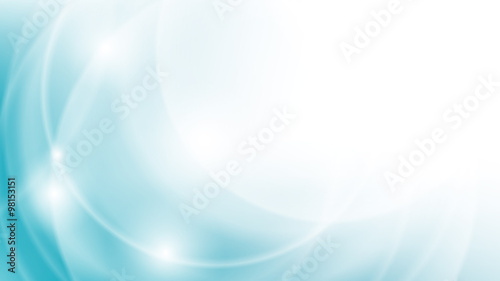 Challange – gry na holu świetlicy
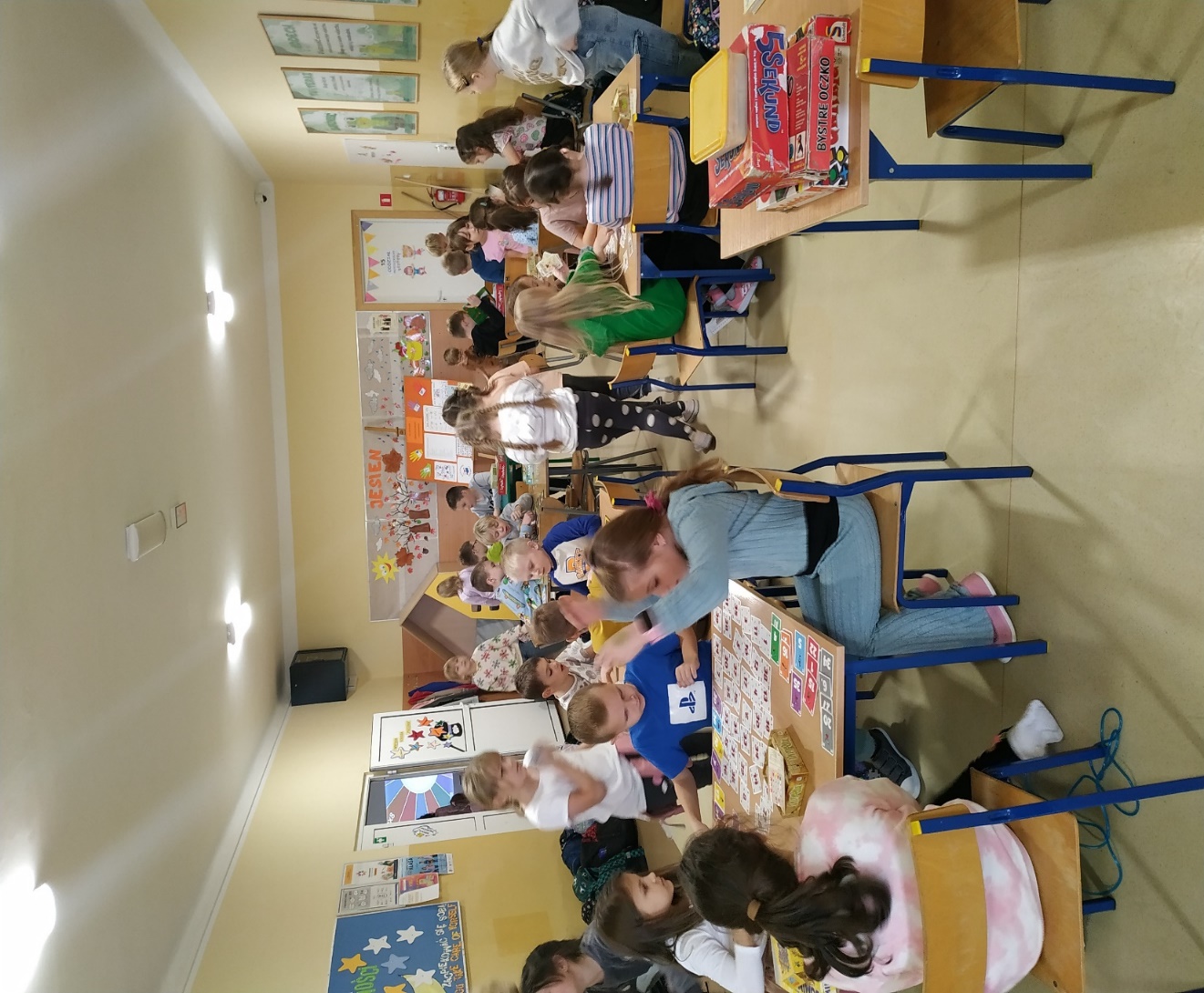 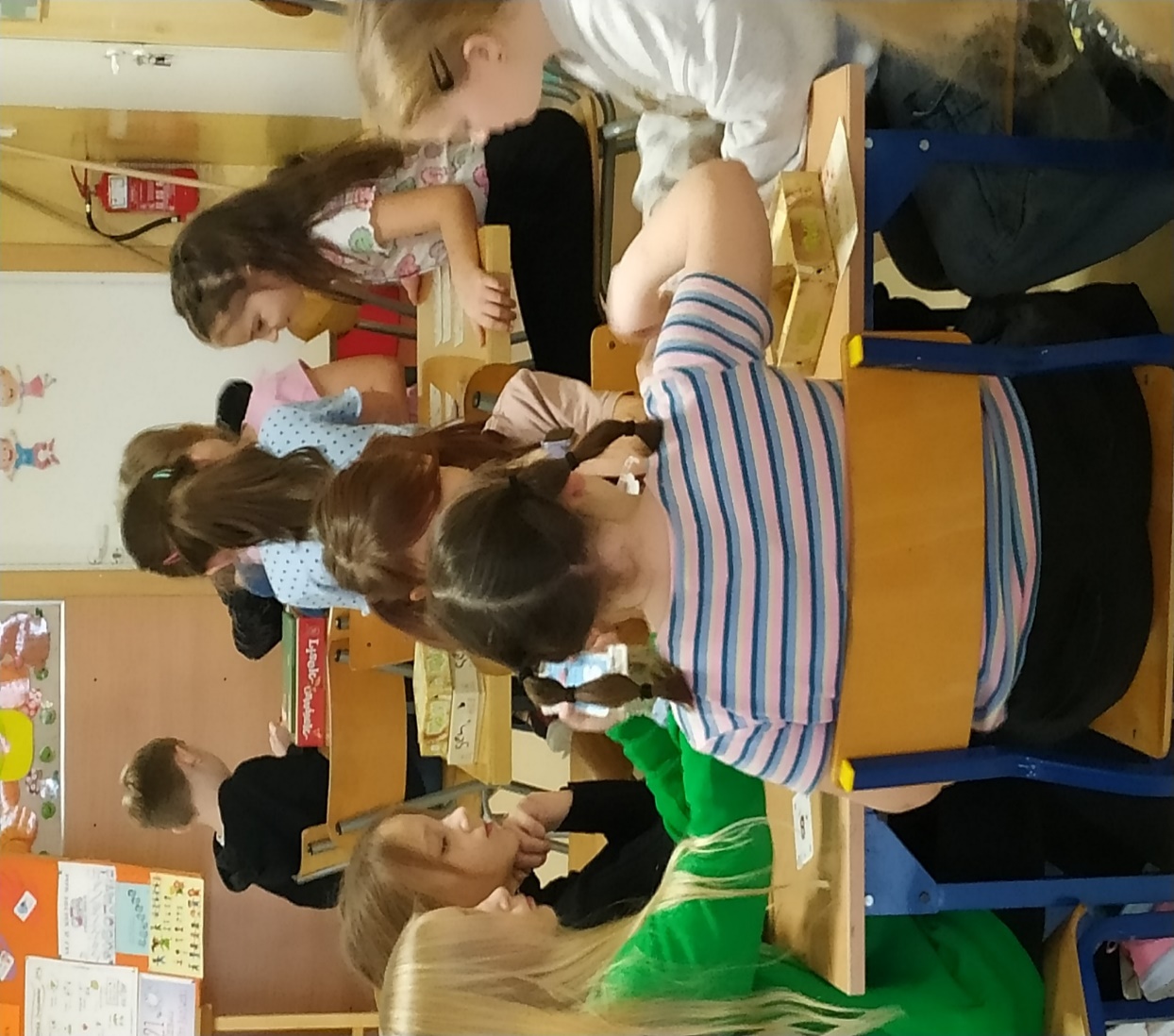 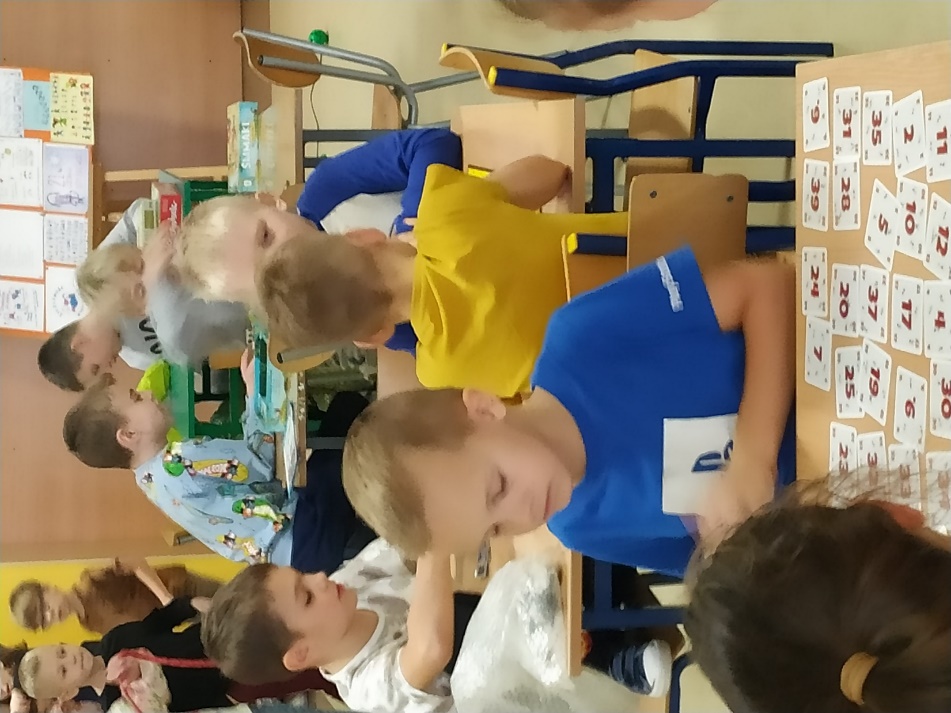 Challenge - malowanie na folii
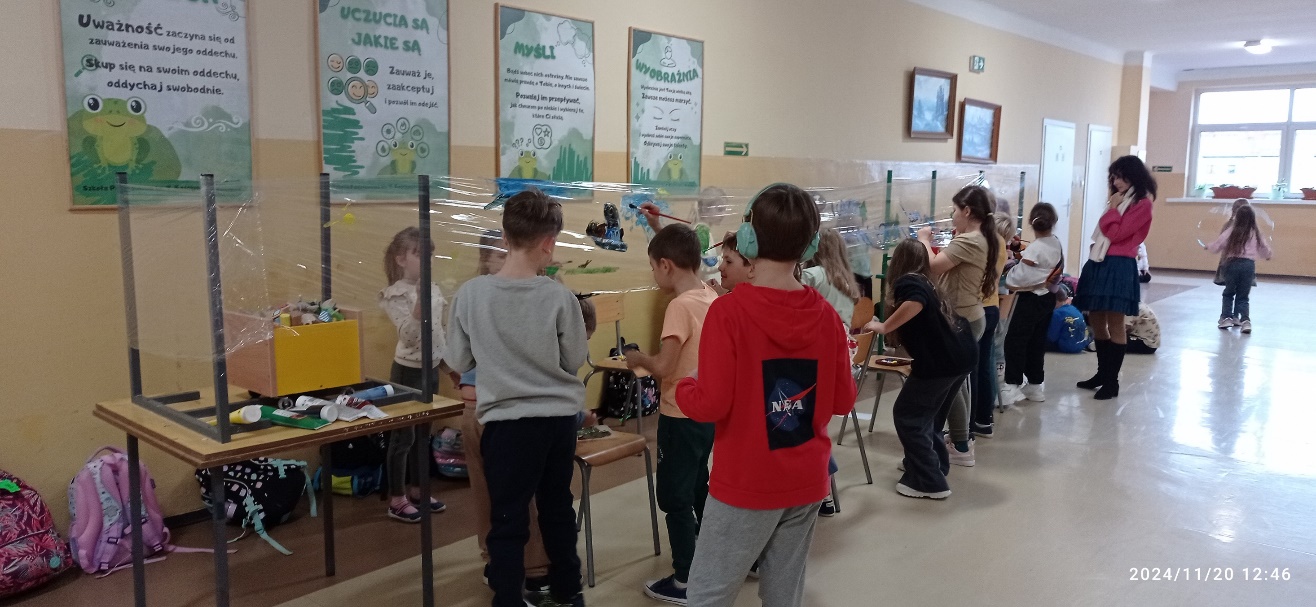 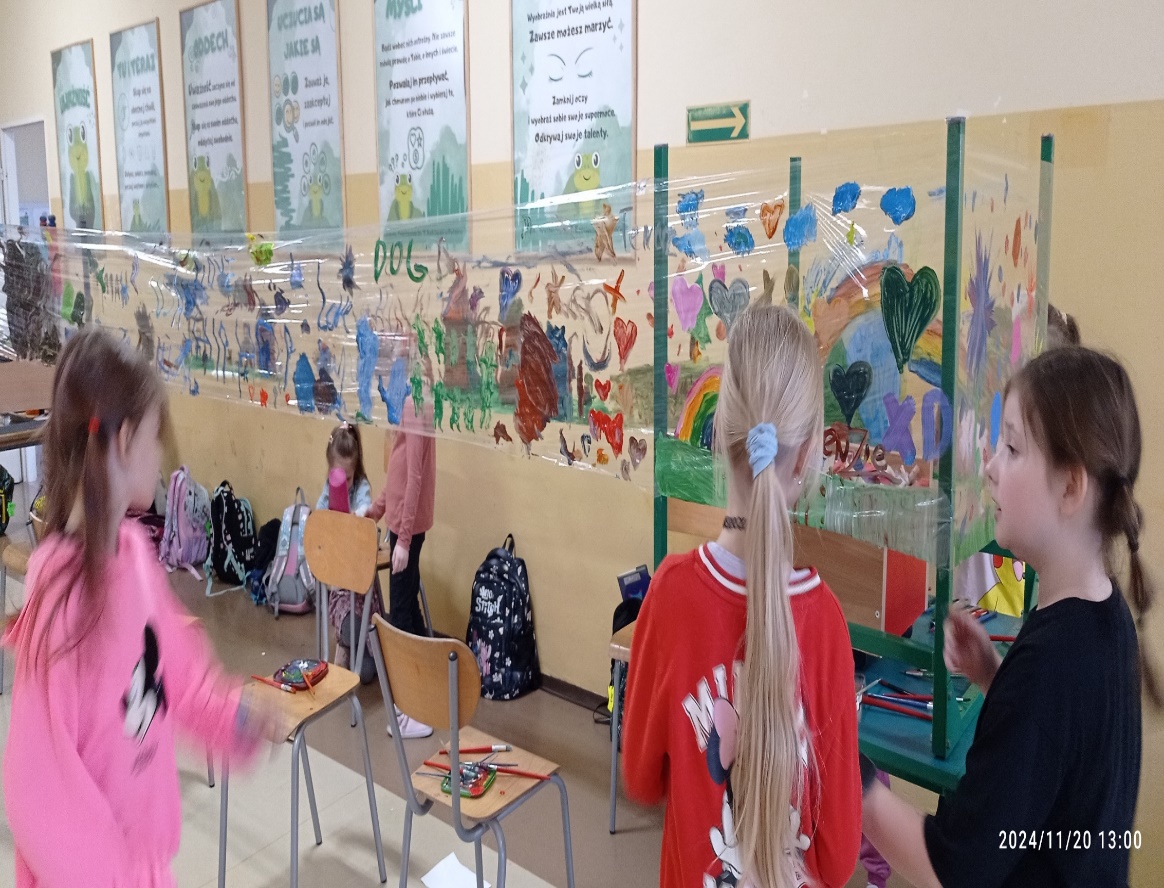 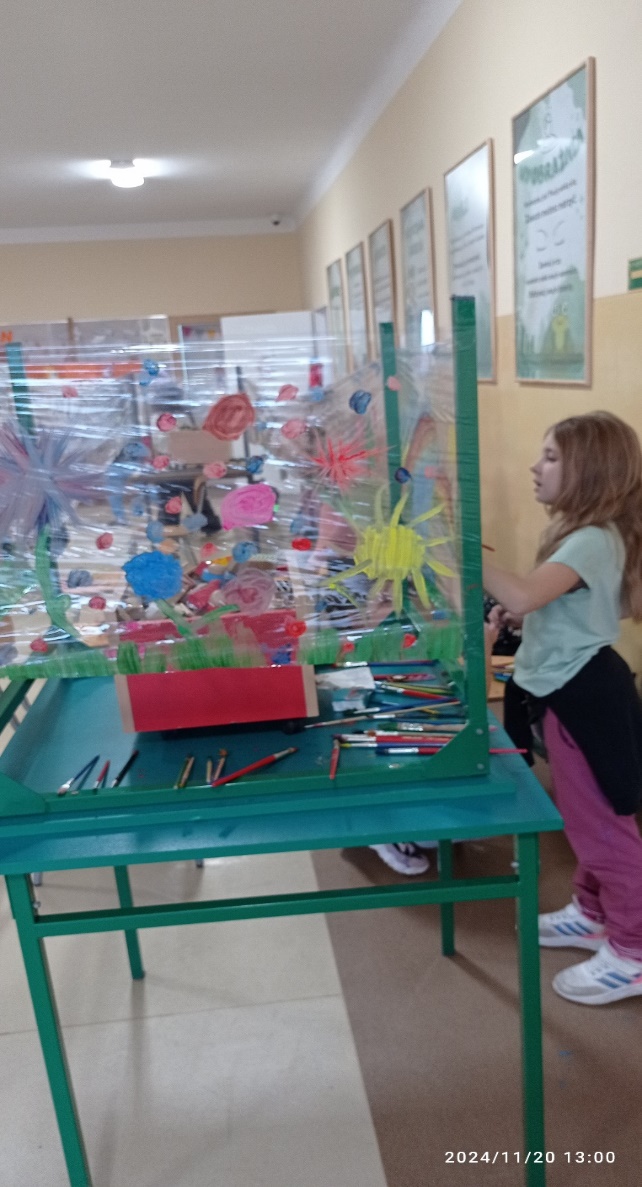 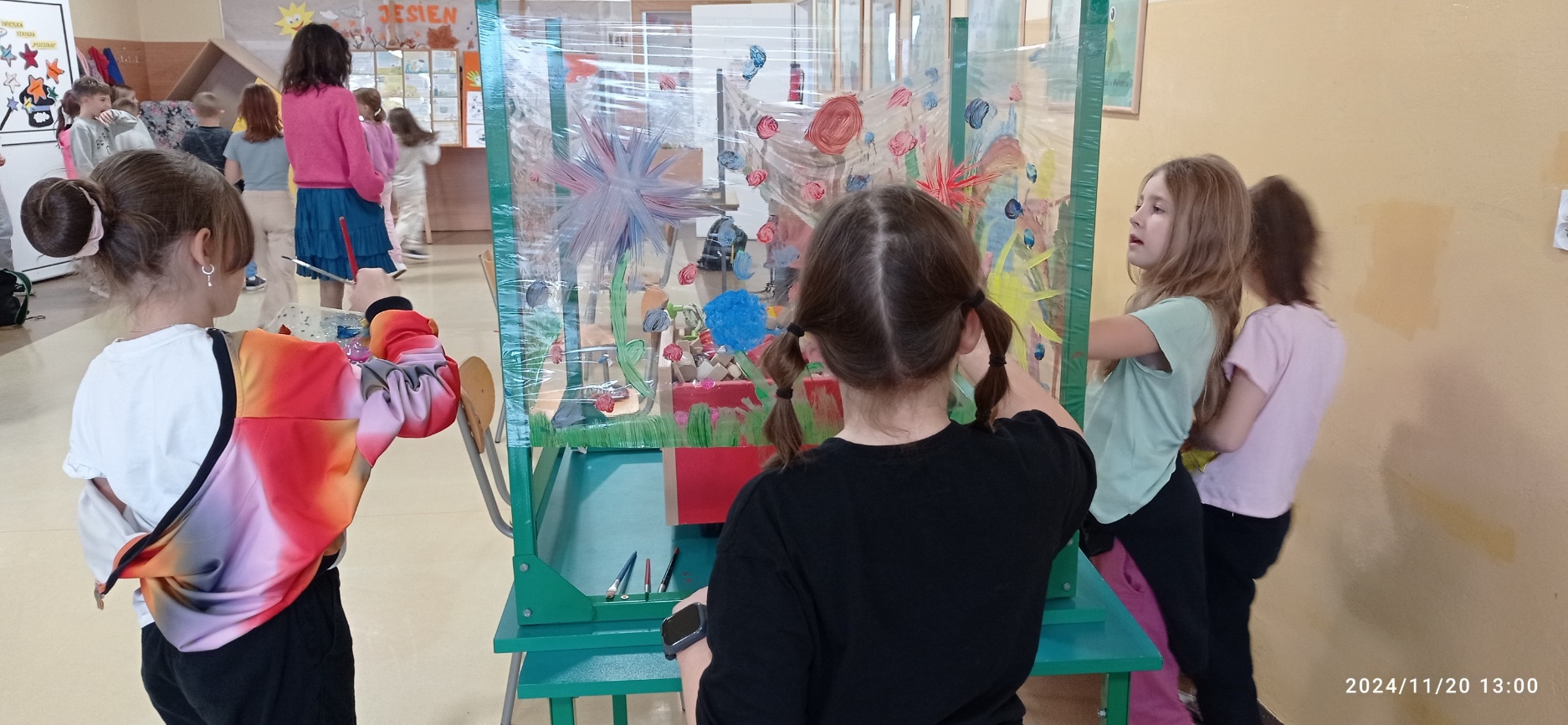 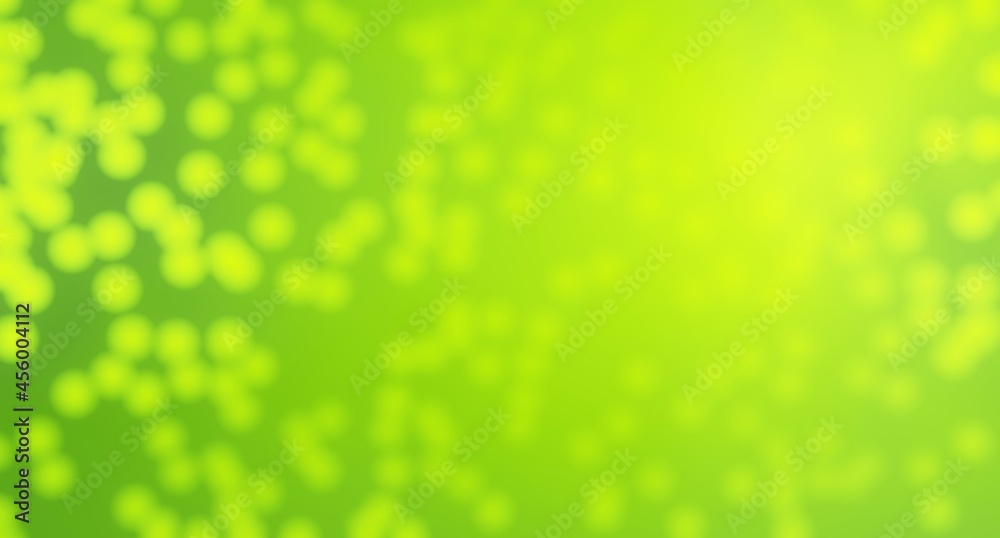 Zainteresowania, pasje i zawody…
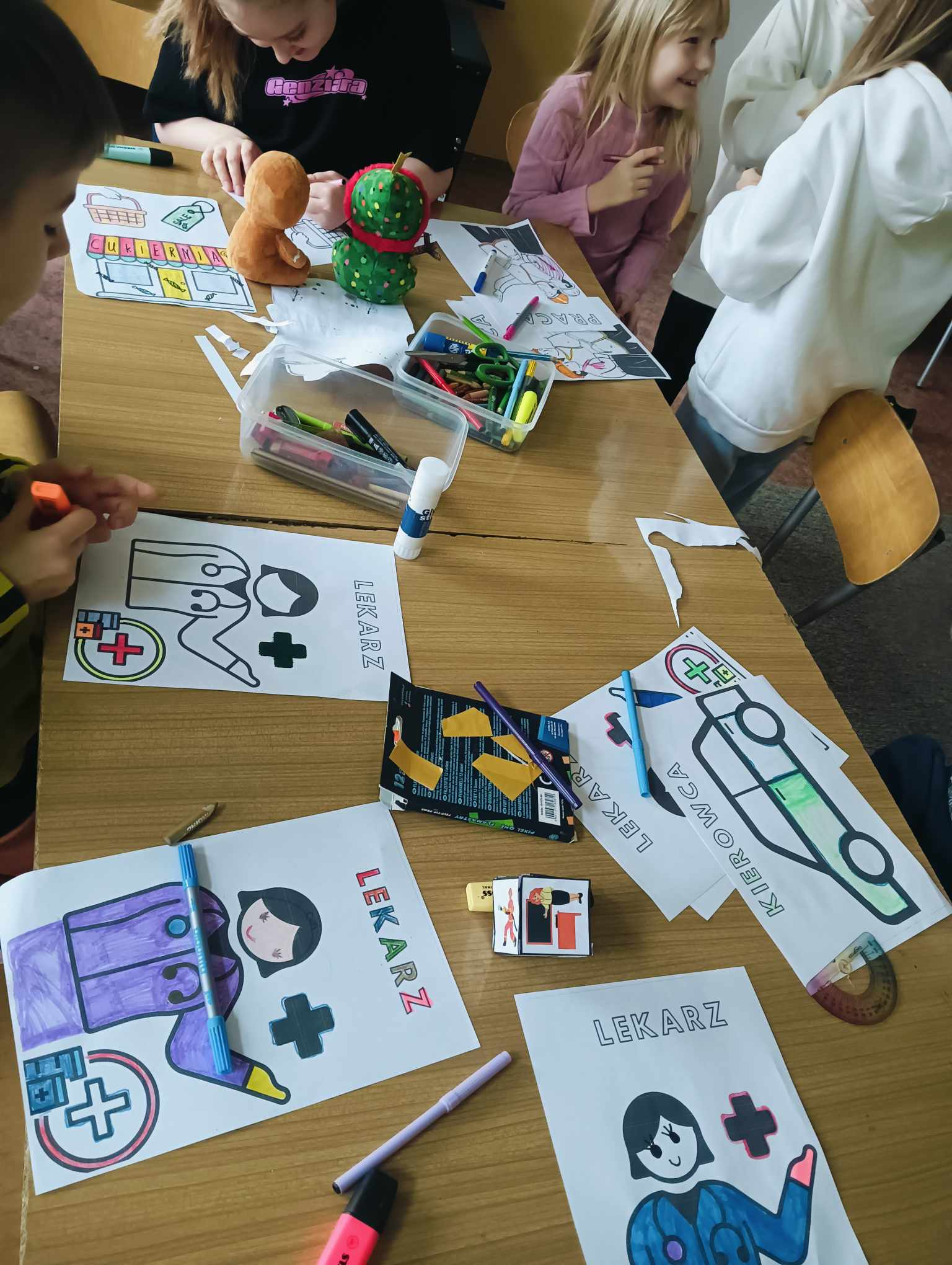 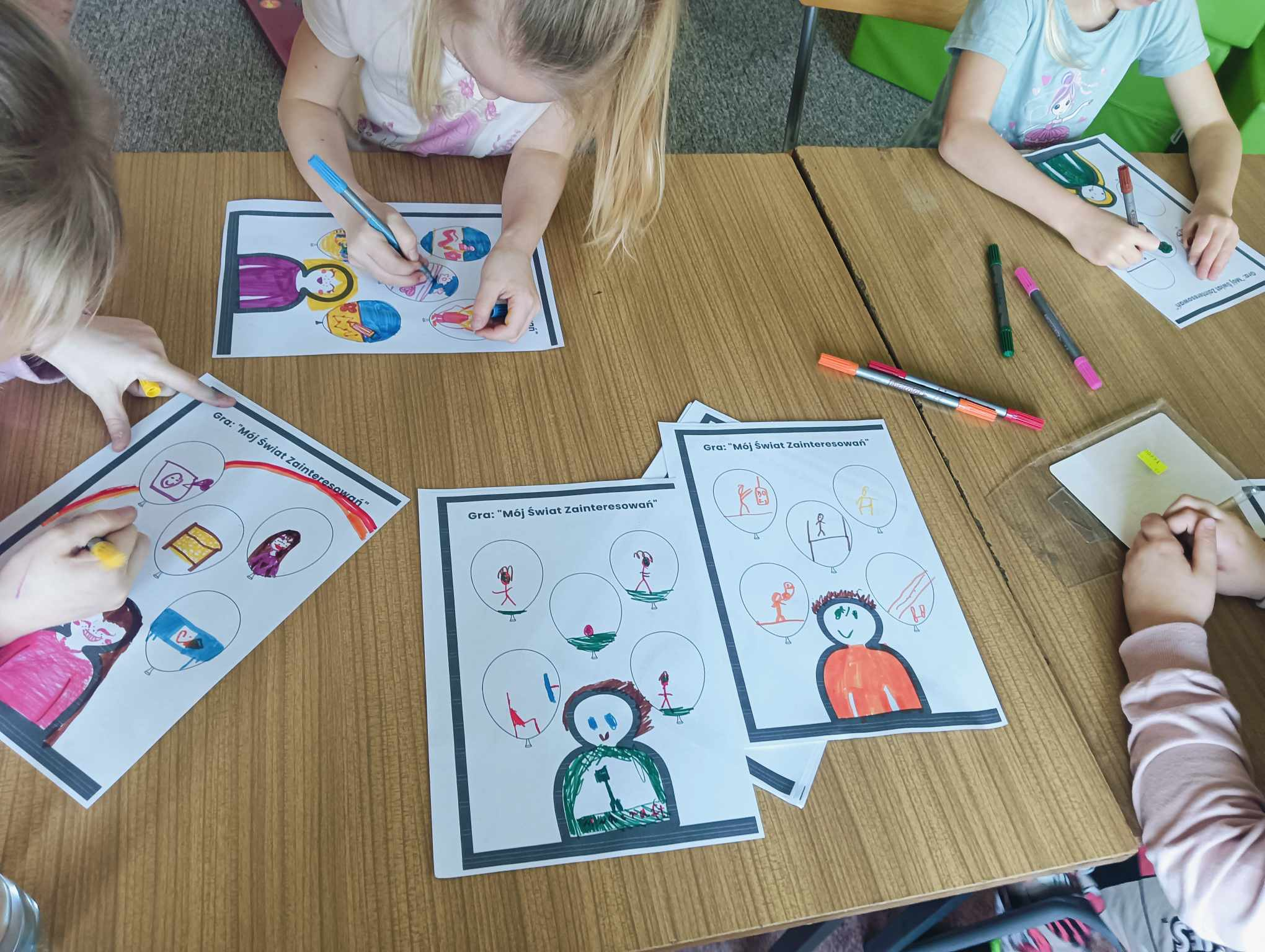 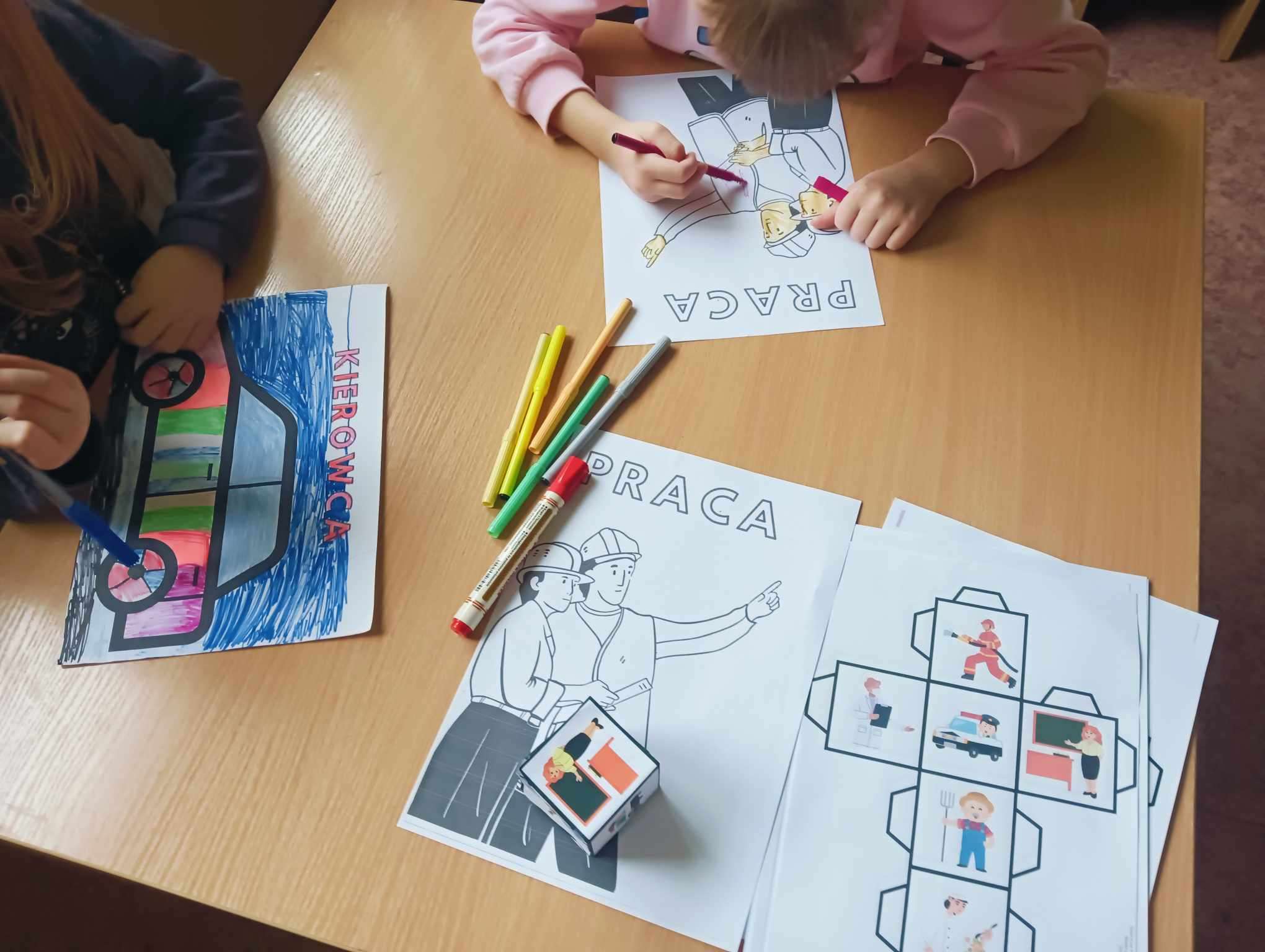 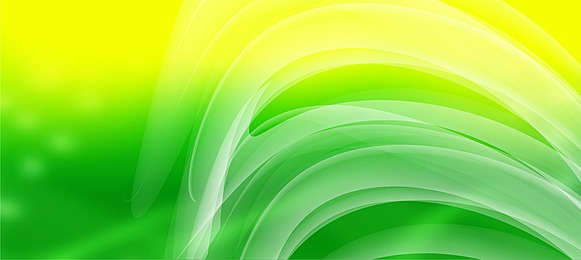 Zapoznanie z zawodem Pana Jacka – sędzia piłki siatkowej
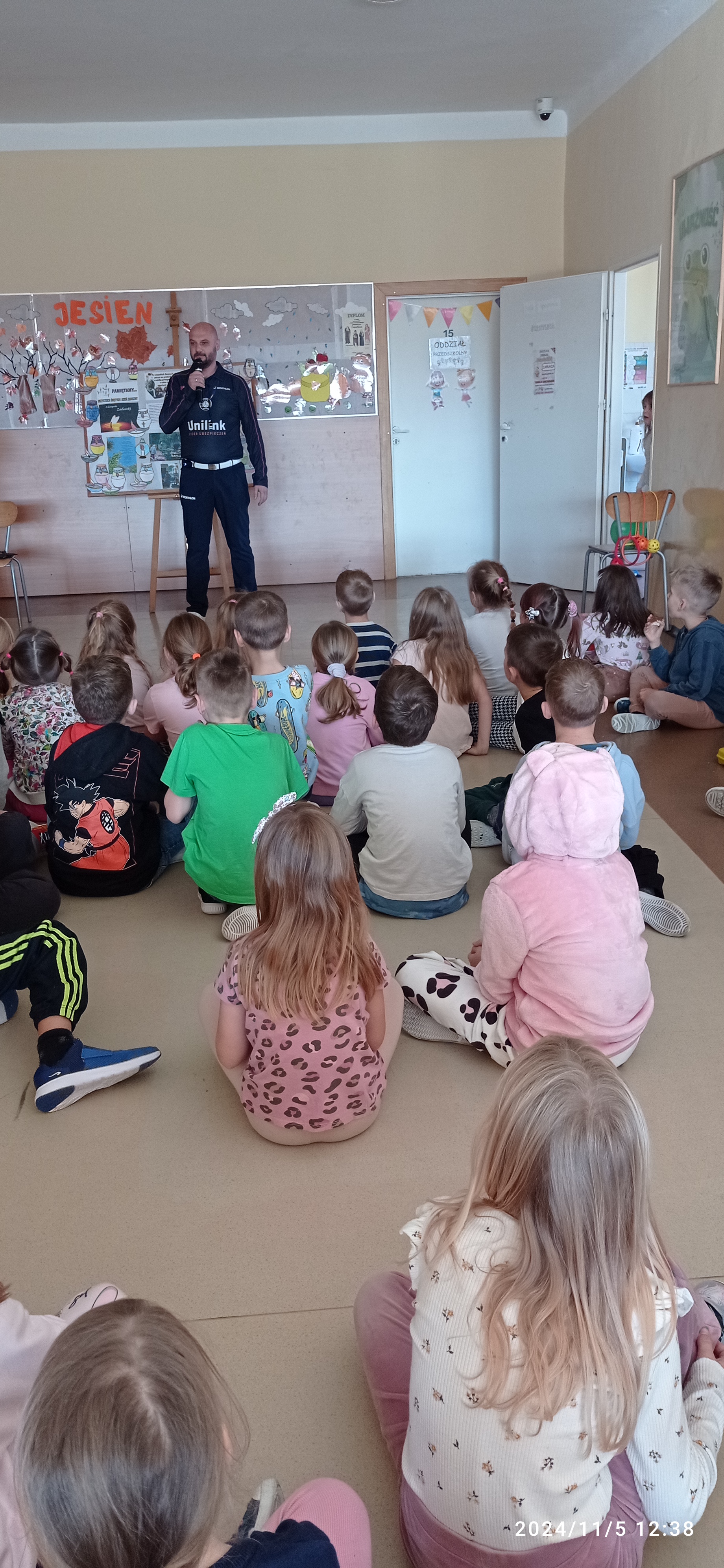 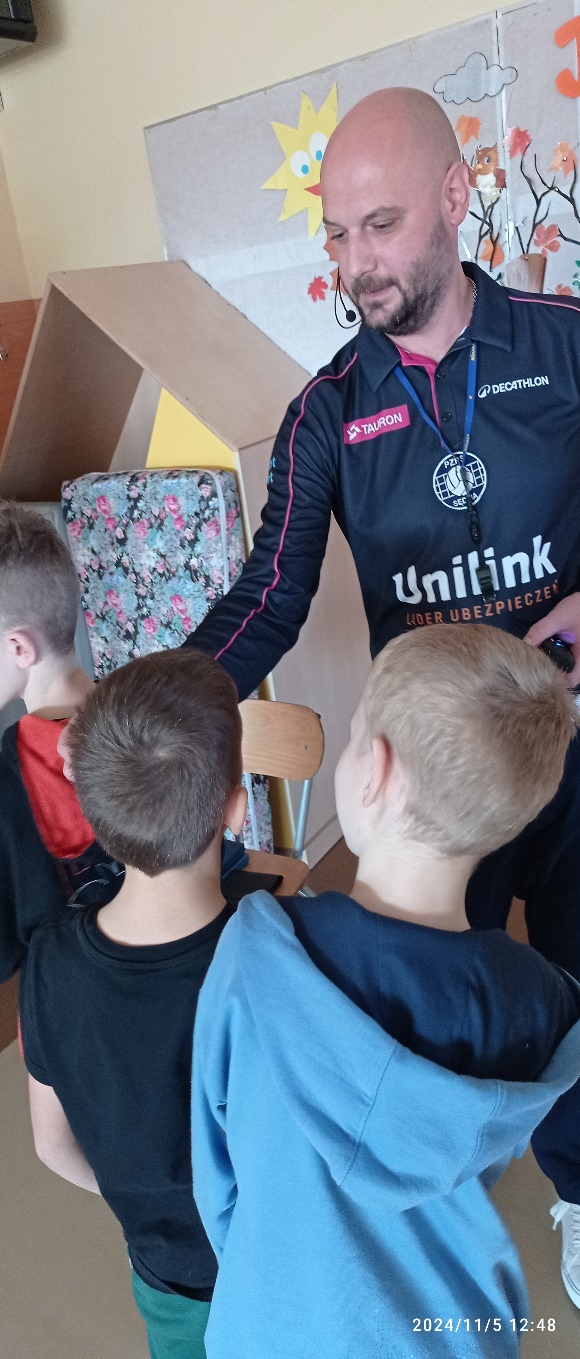 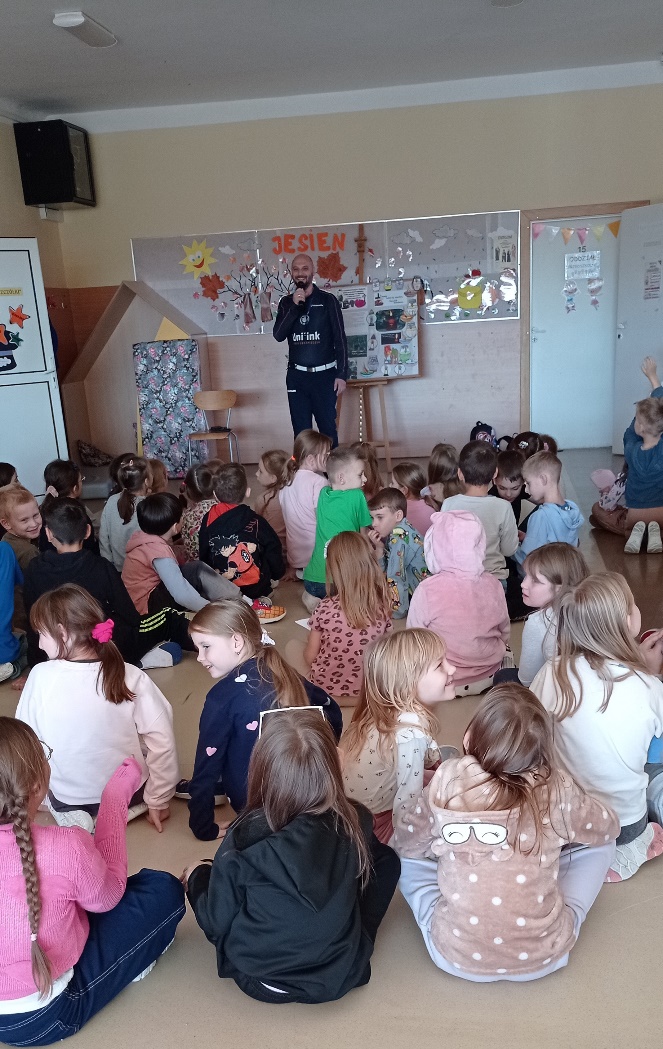 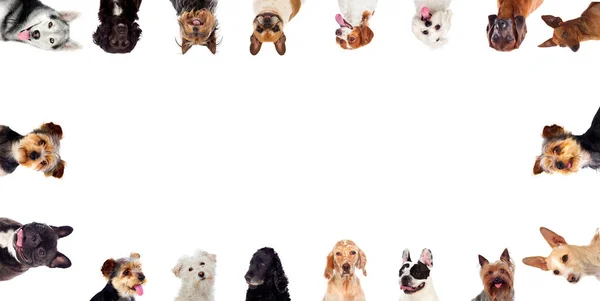 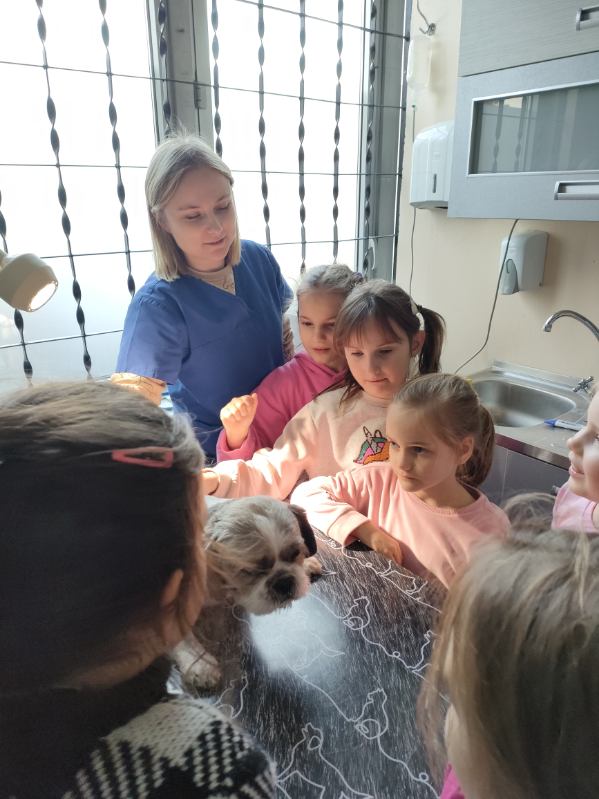 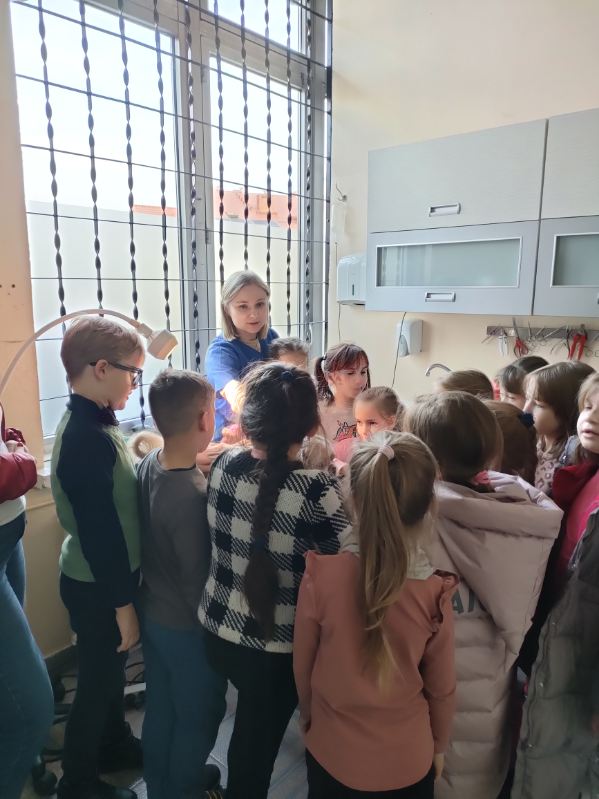 Z wizytą u Weterynarza
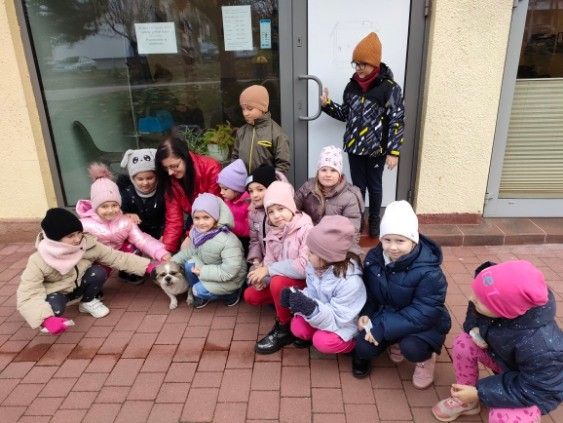 Planszowa świetlica – otwieramy paczki z nowymi grami
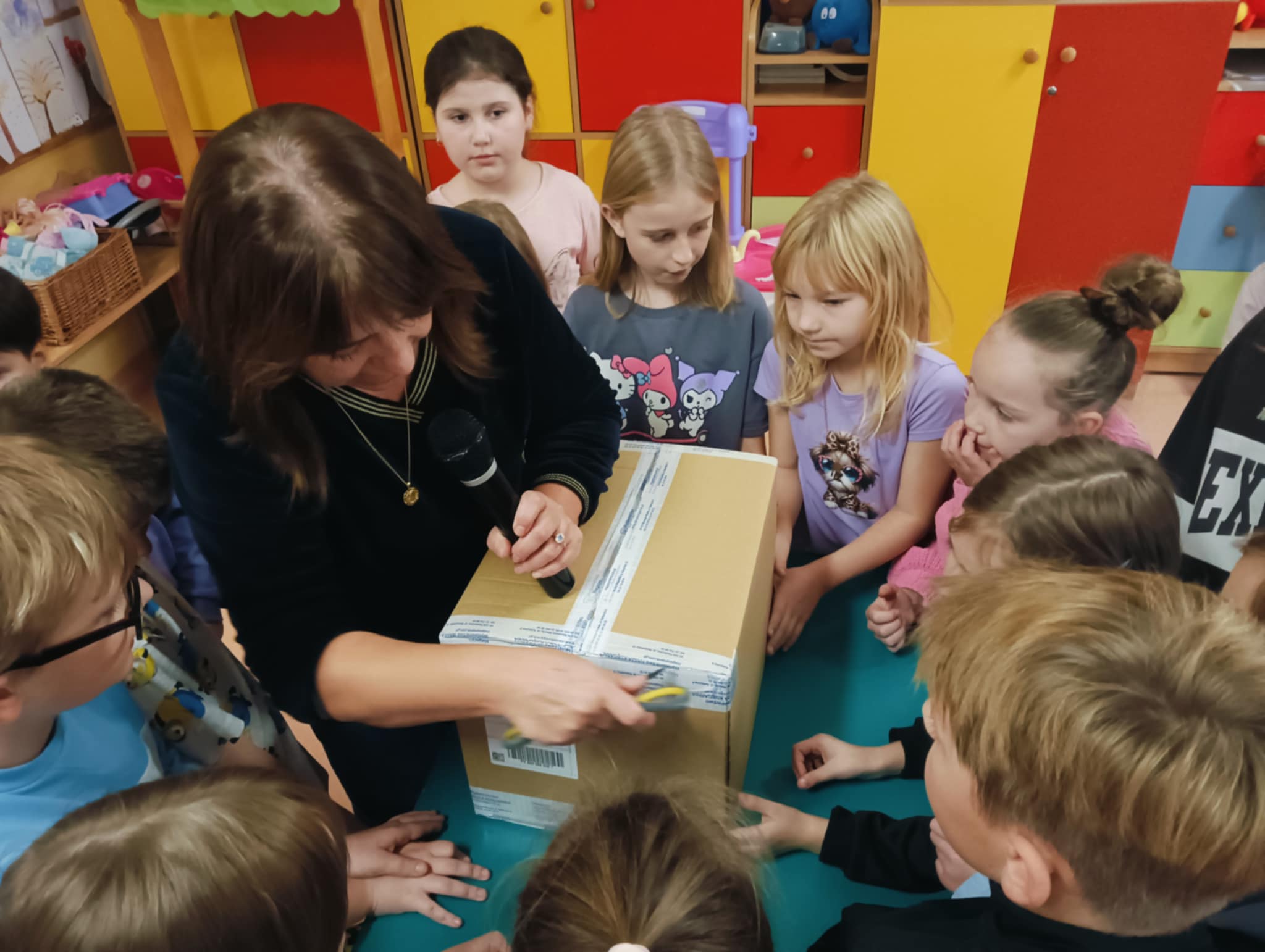 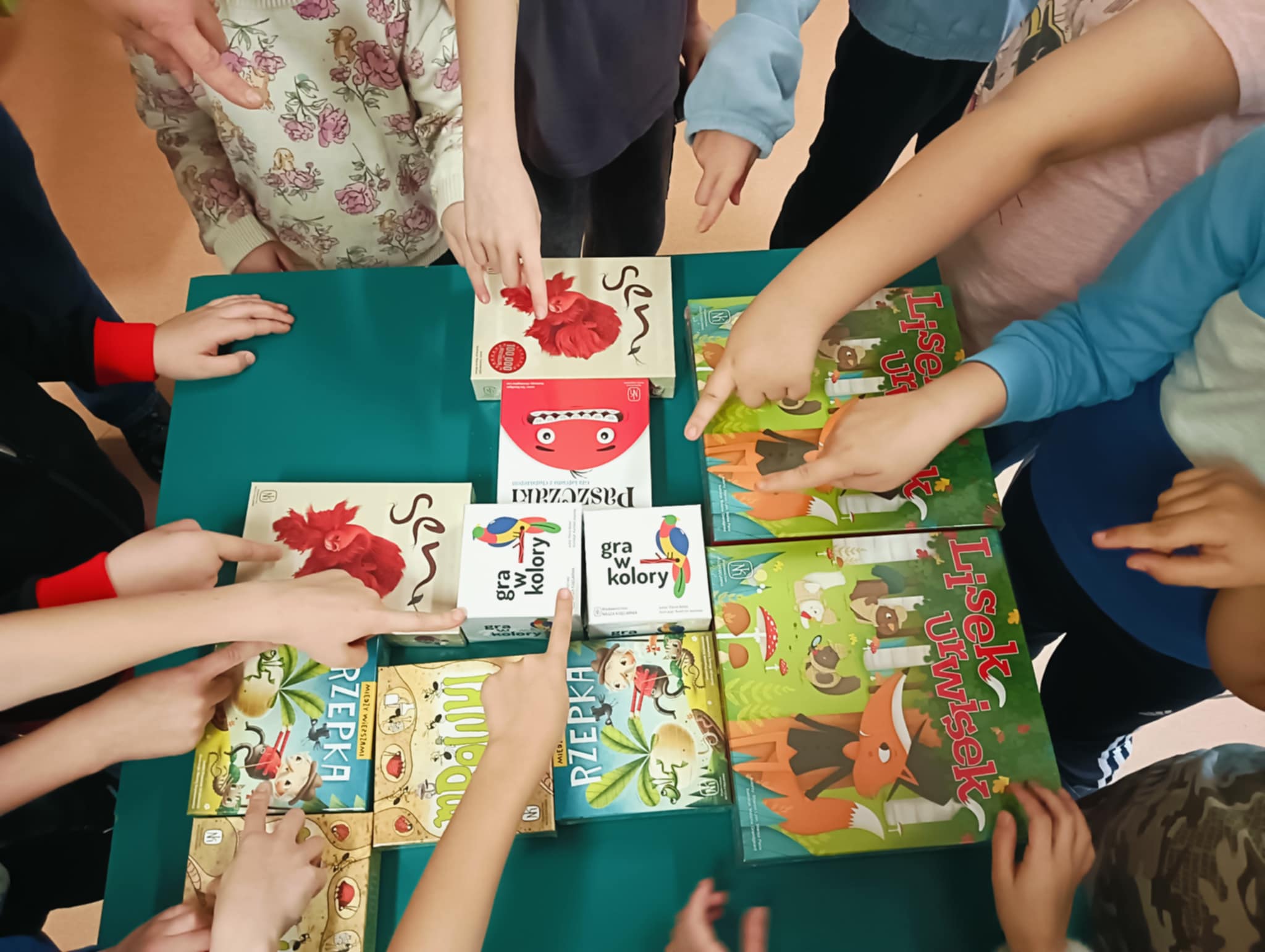 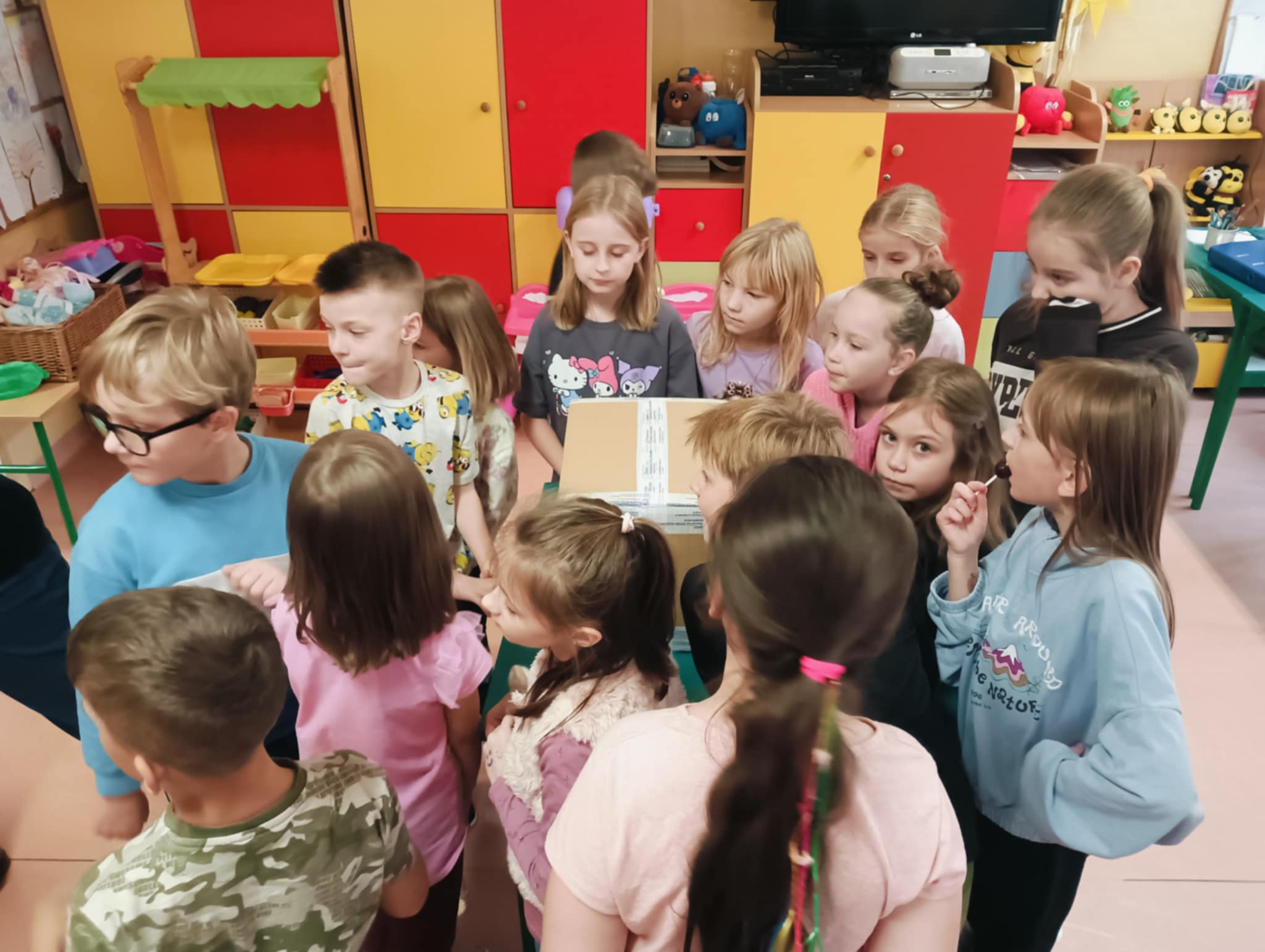 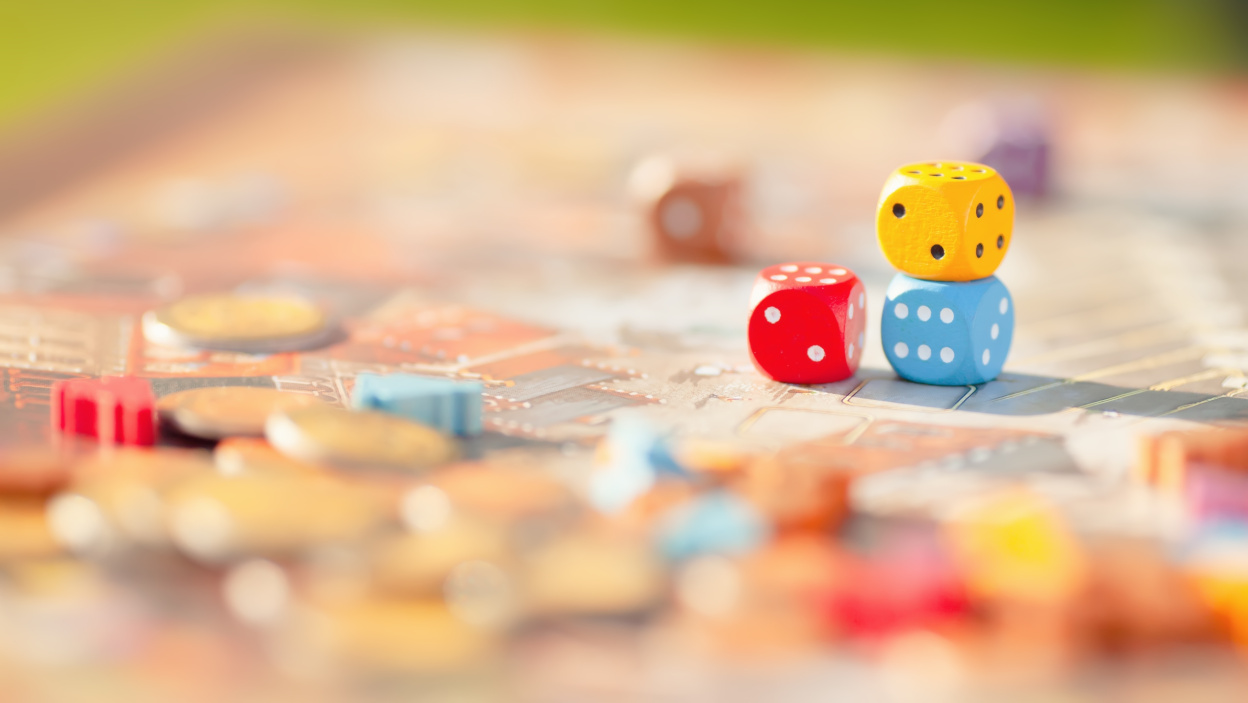 Planszowa świetlica – gościliśmy przedszkolaków z grupy Elfy
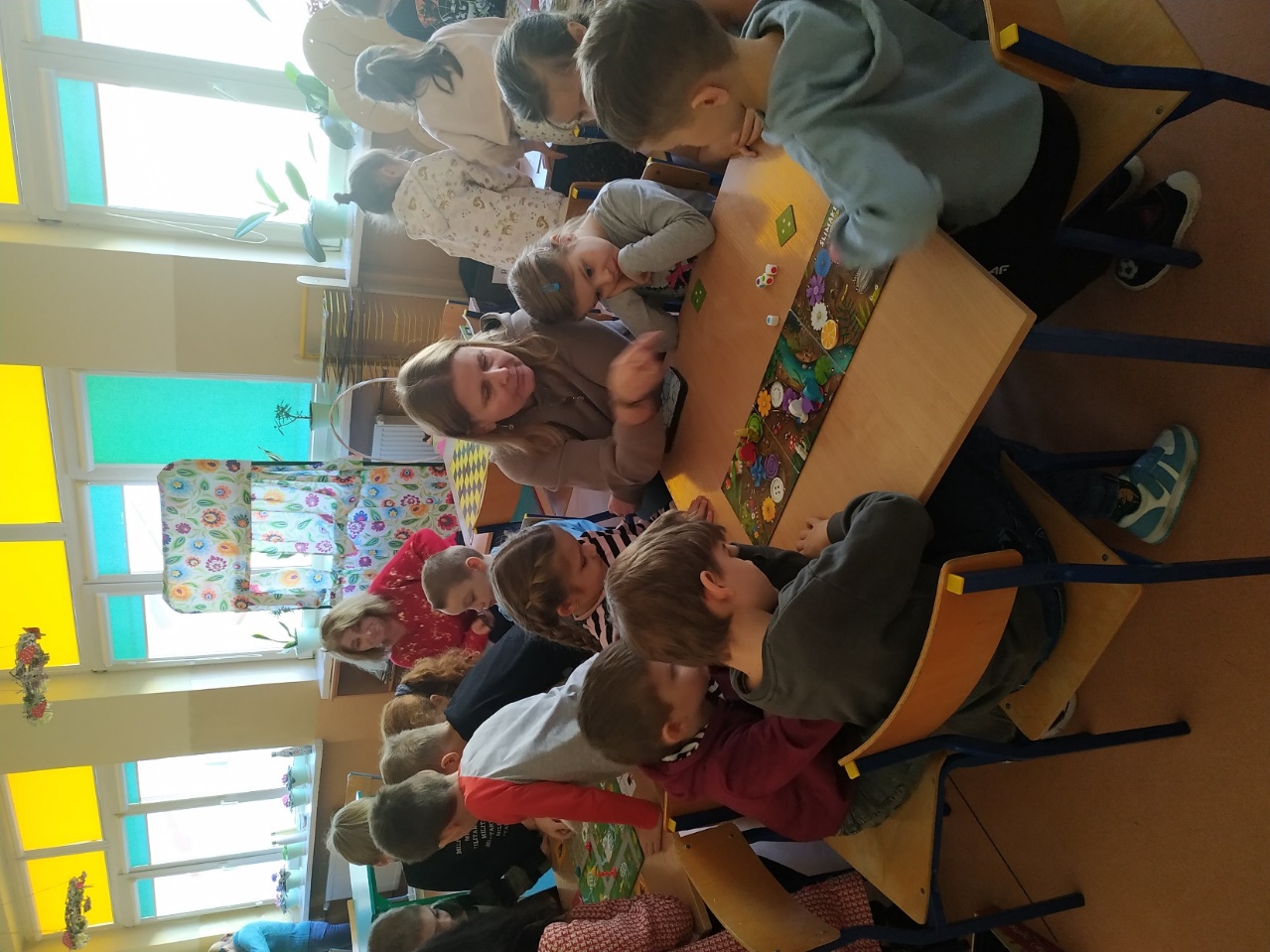 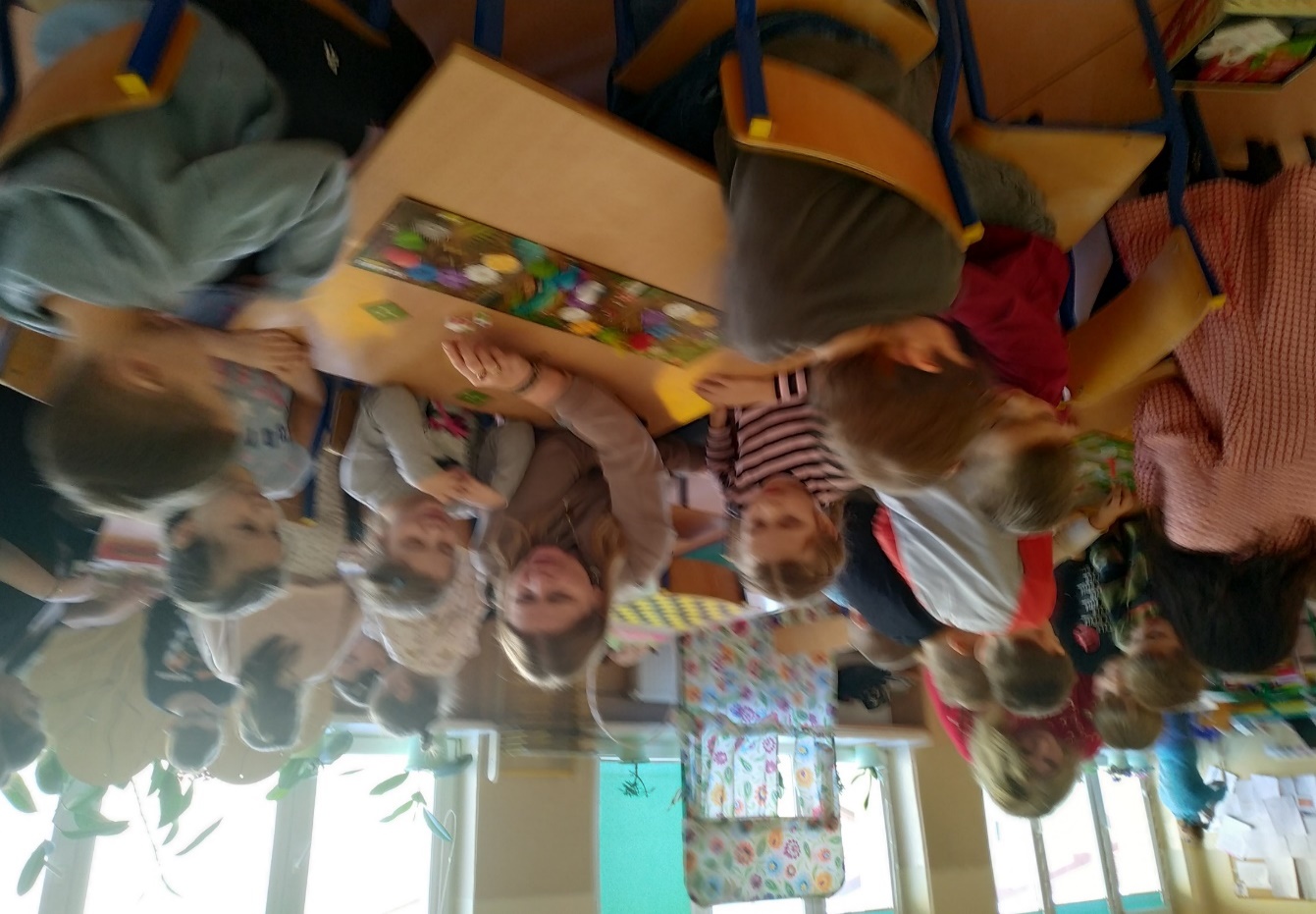 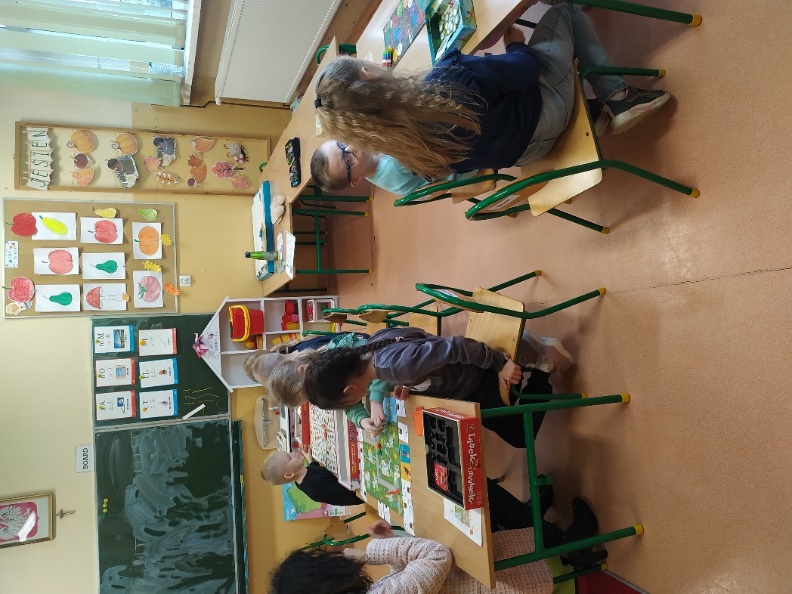 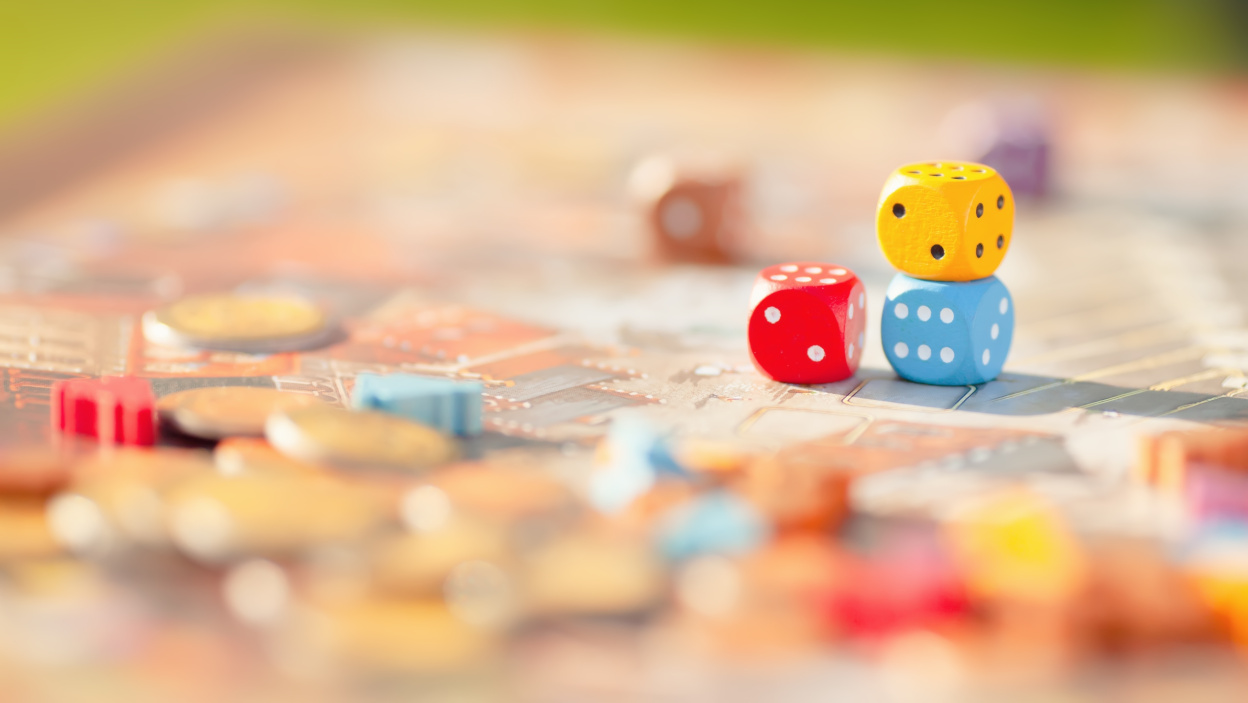 Planszowa świetlica
Ostatni wtorek miesiąca zapraszamy społeczność szkolną do gier planszówek Naszej Księgarni w holu głównym szkoły.
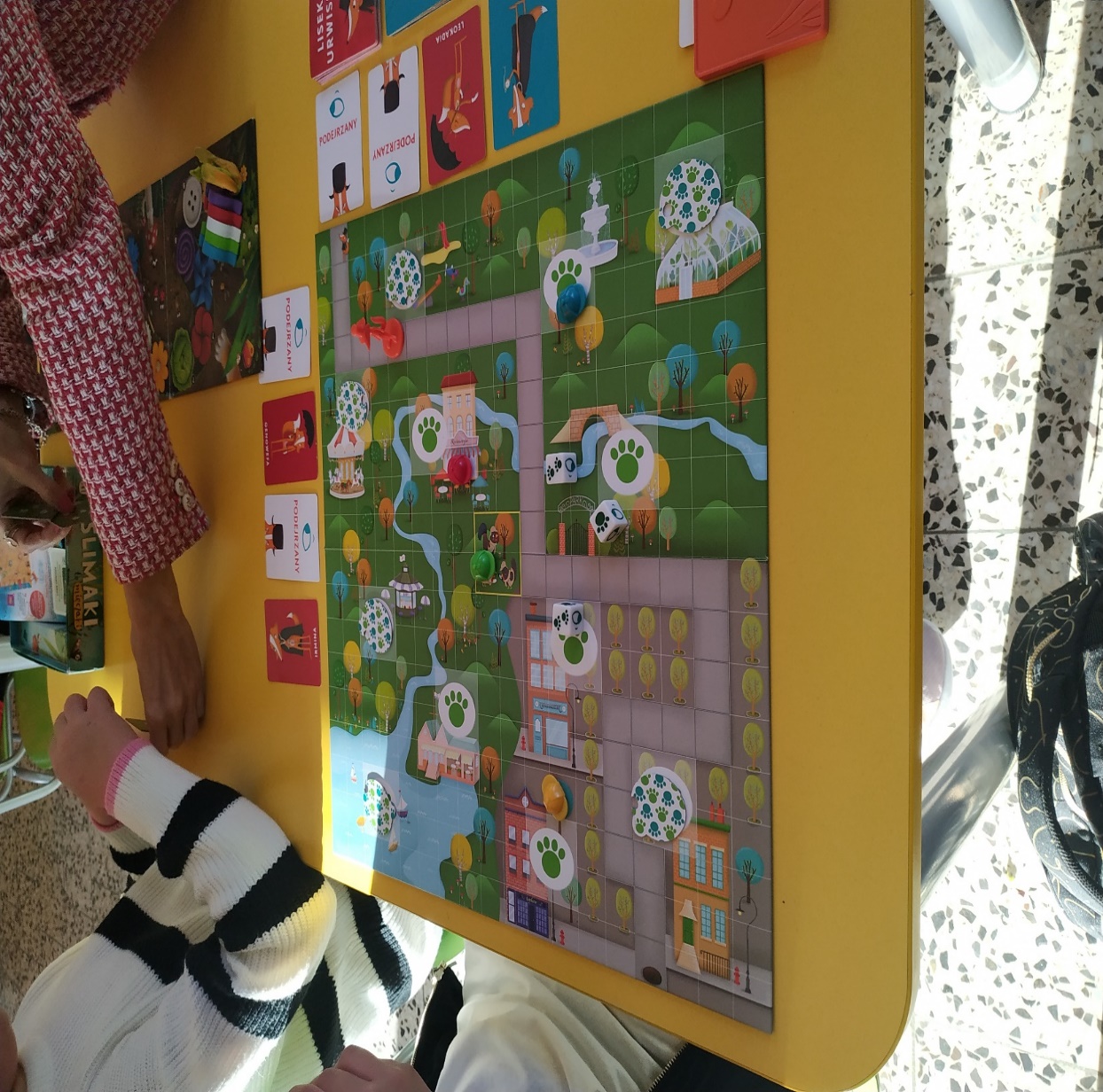 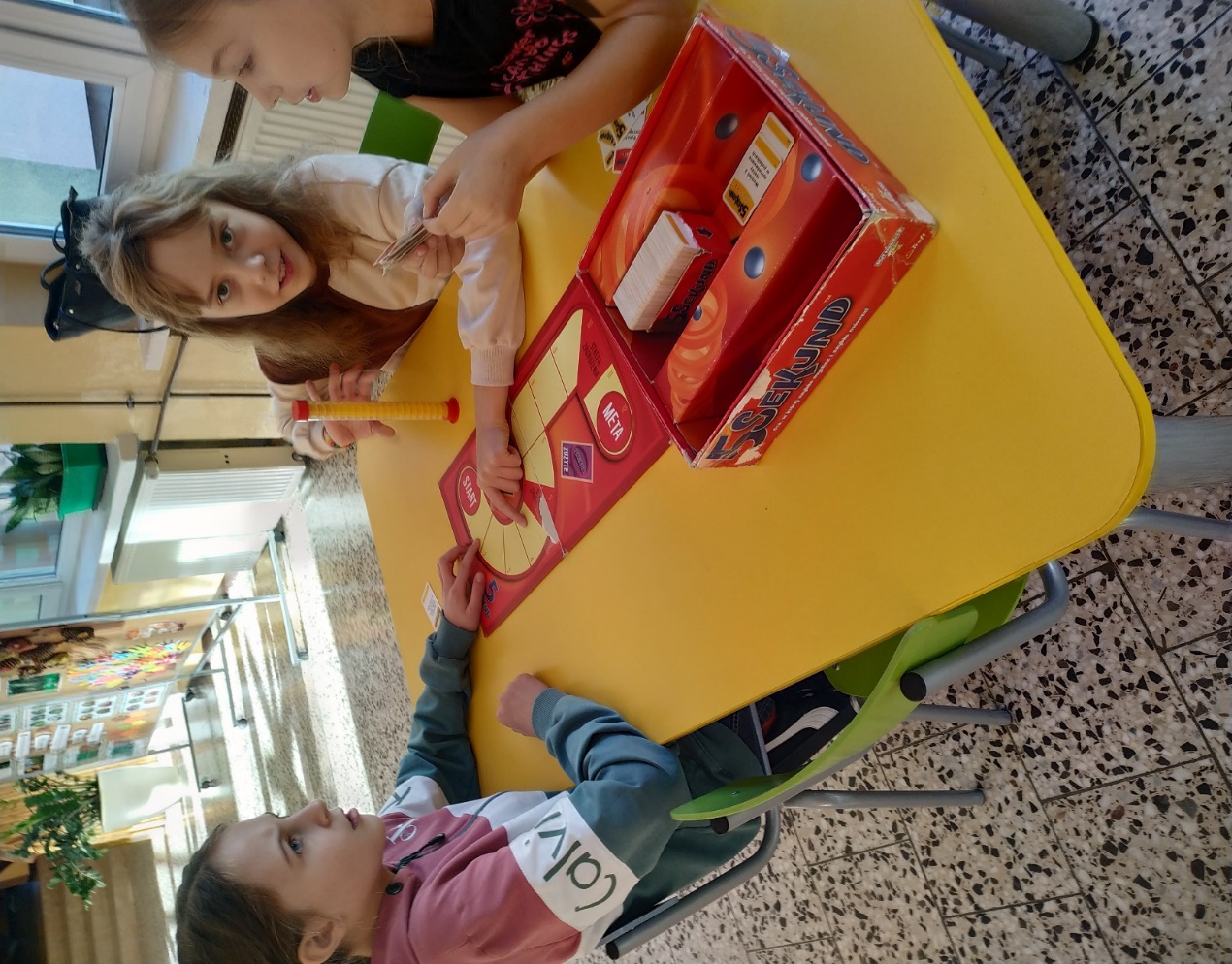 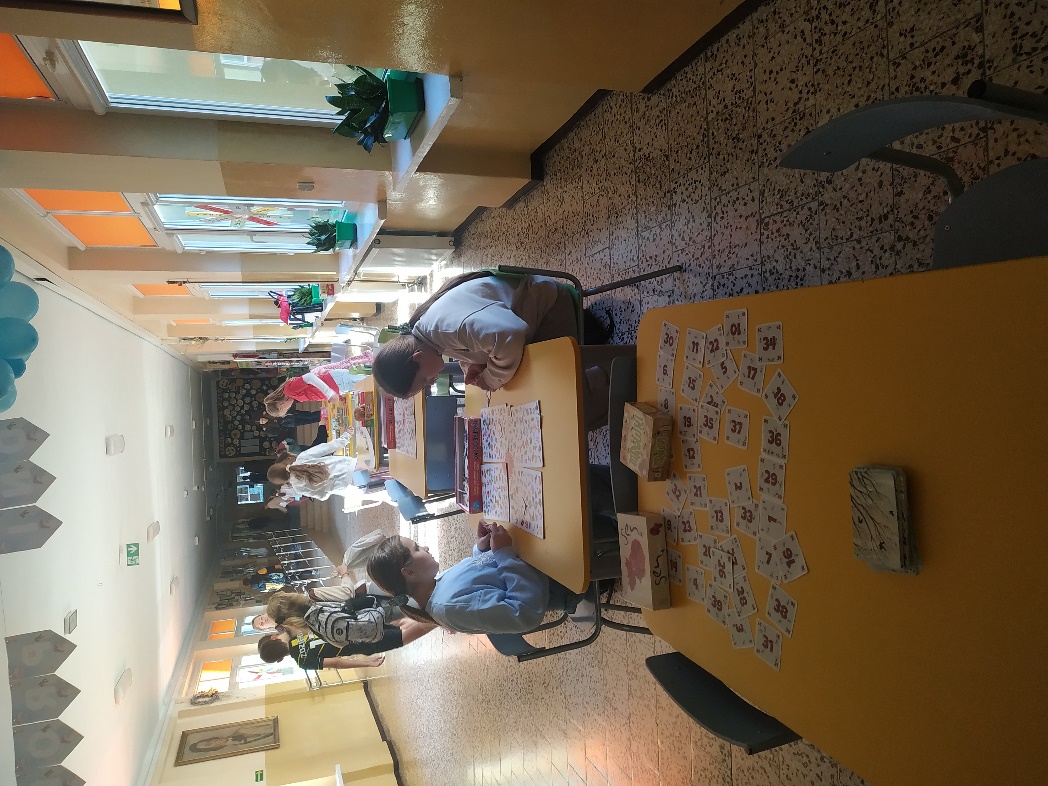 Planszowe wtorki
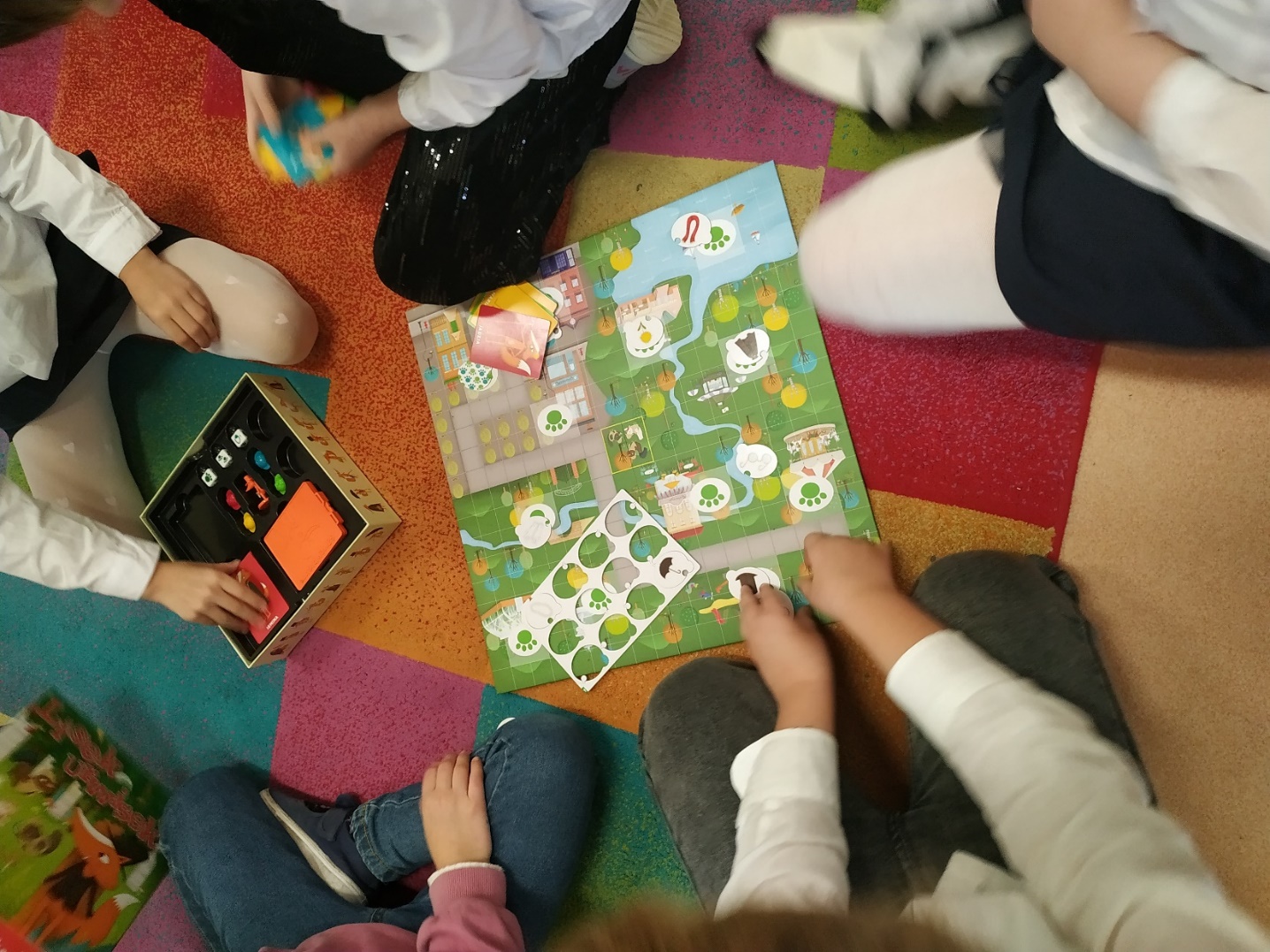 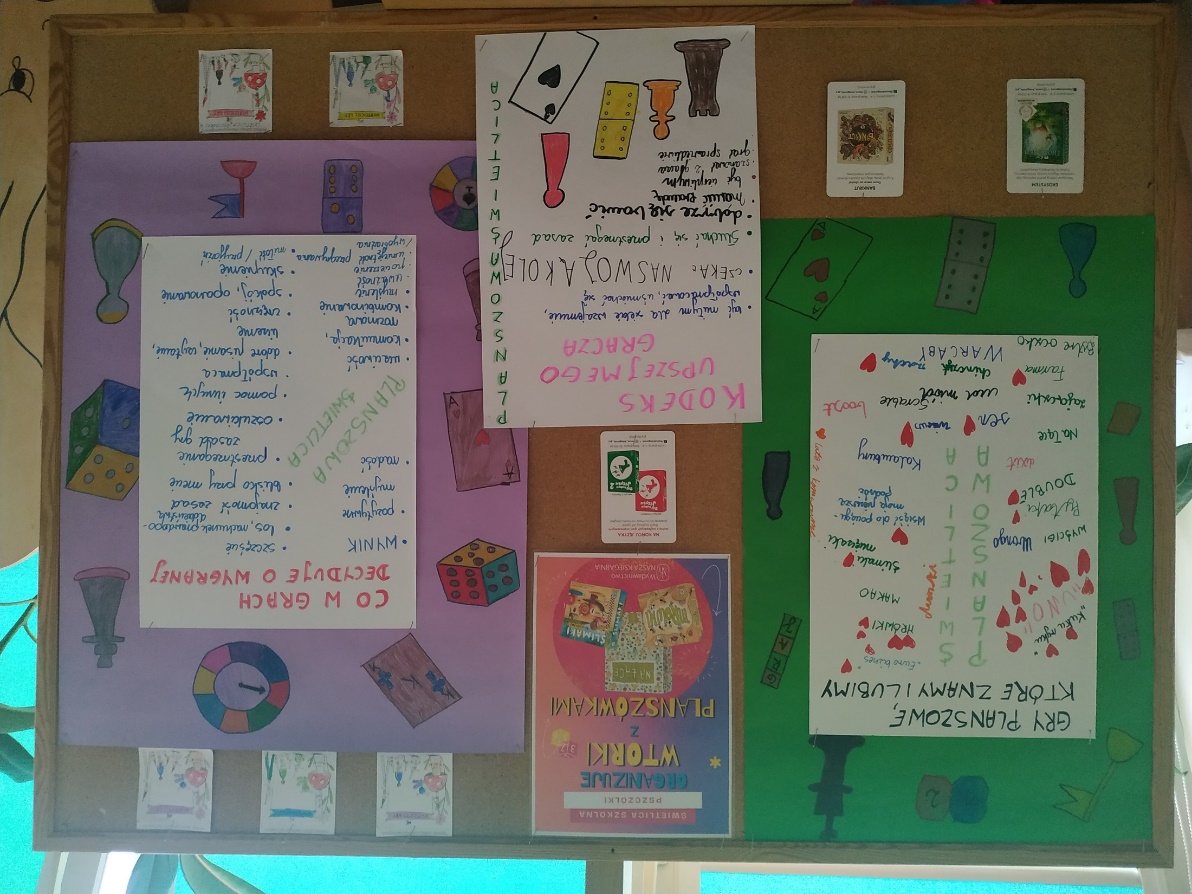 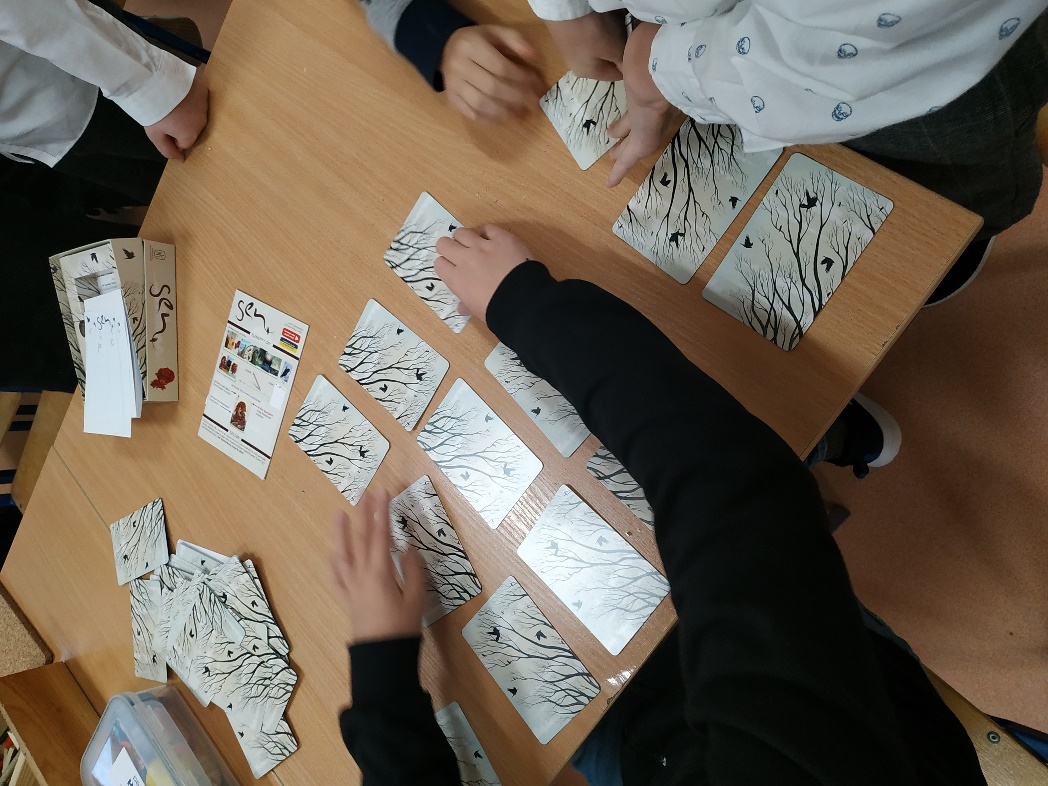 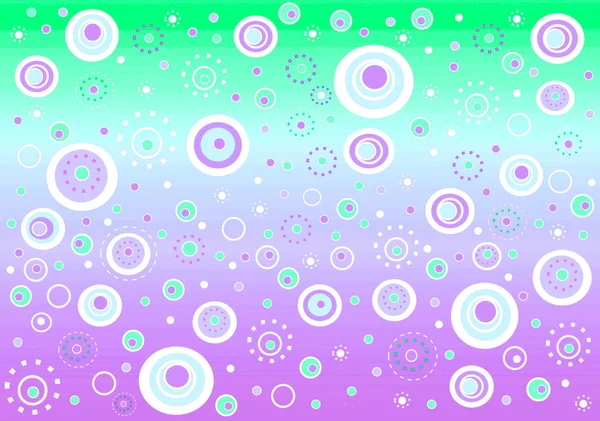 Wycieczka do Rzeszowa
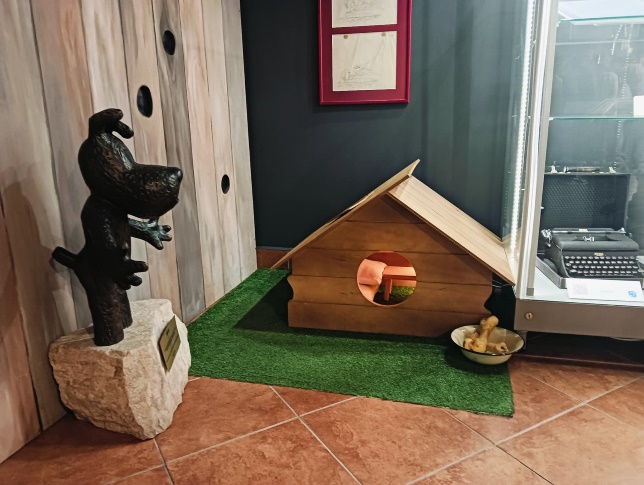 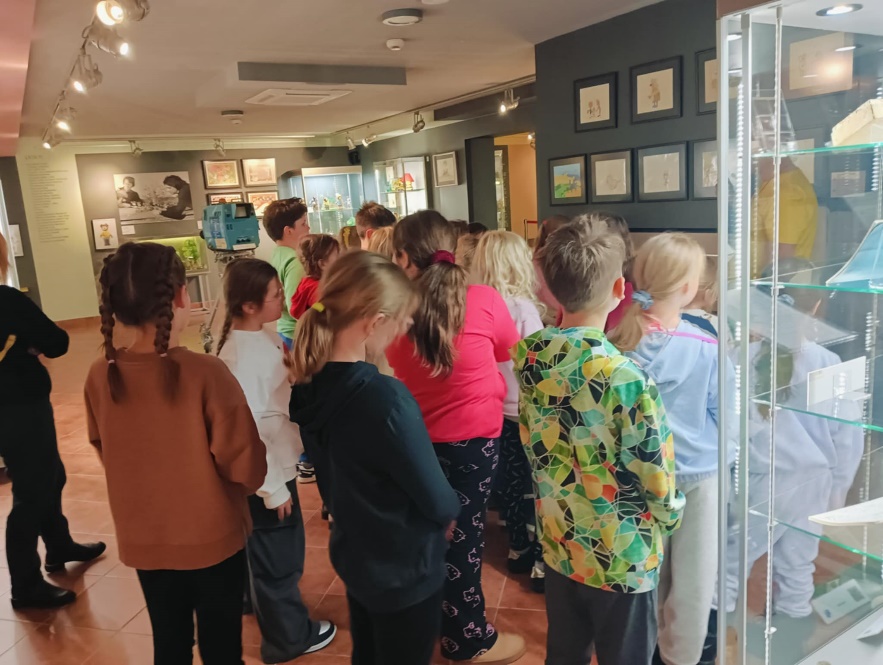 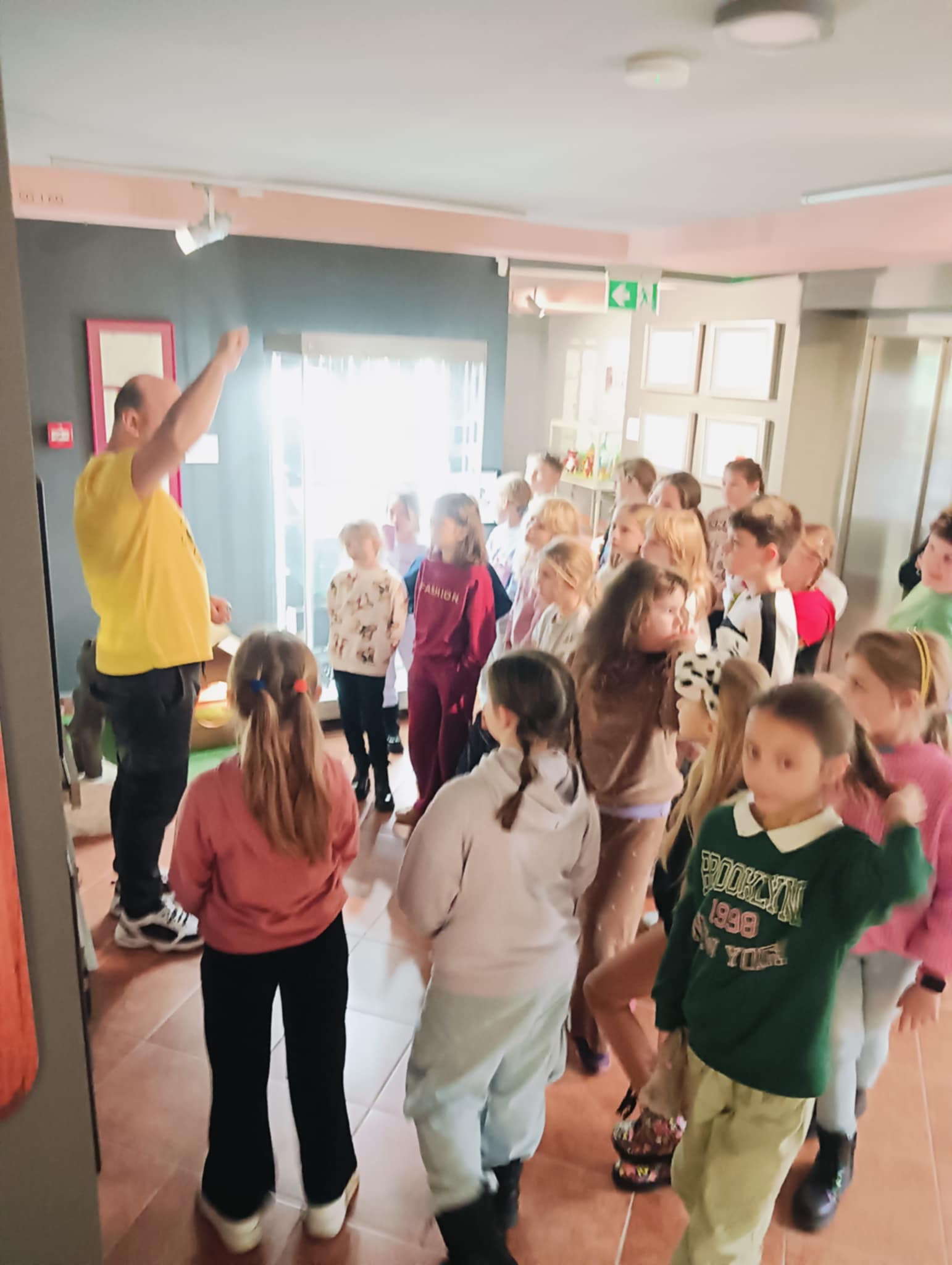 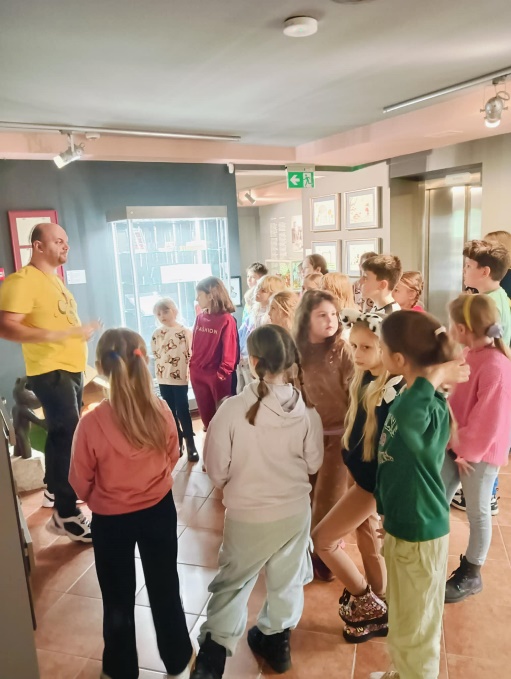 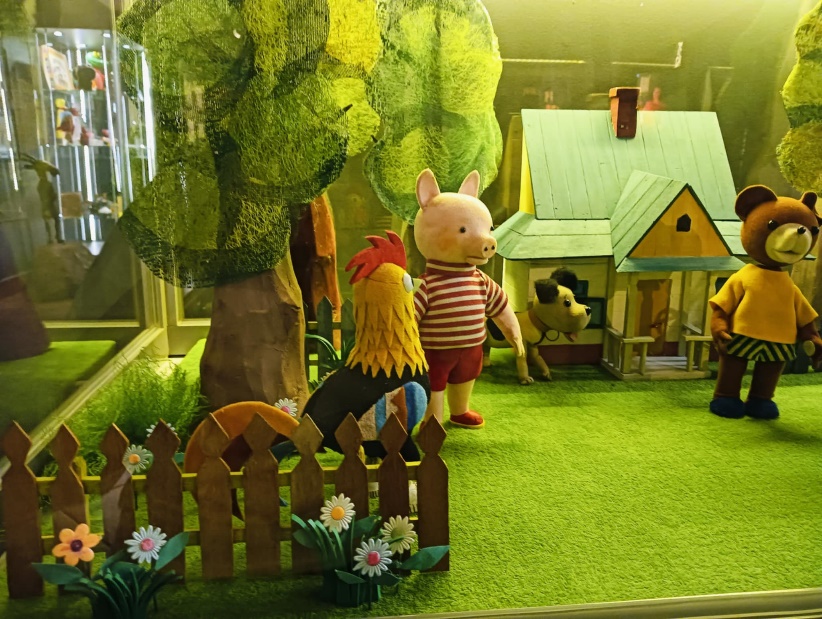 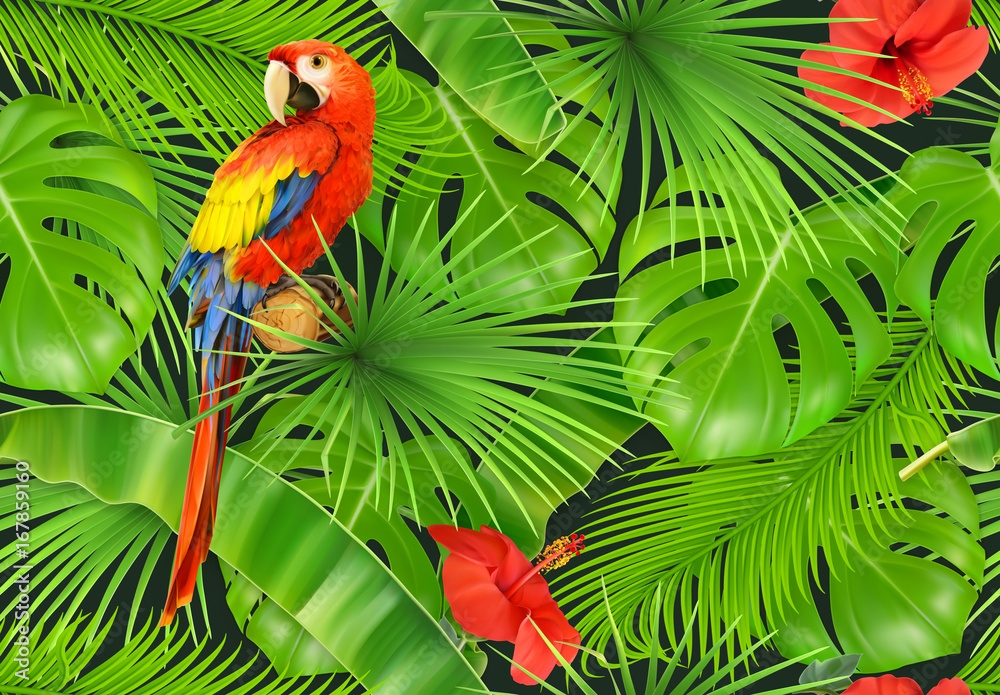 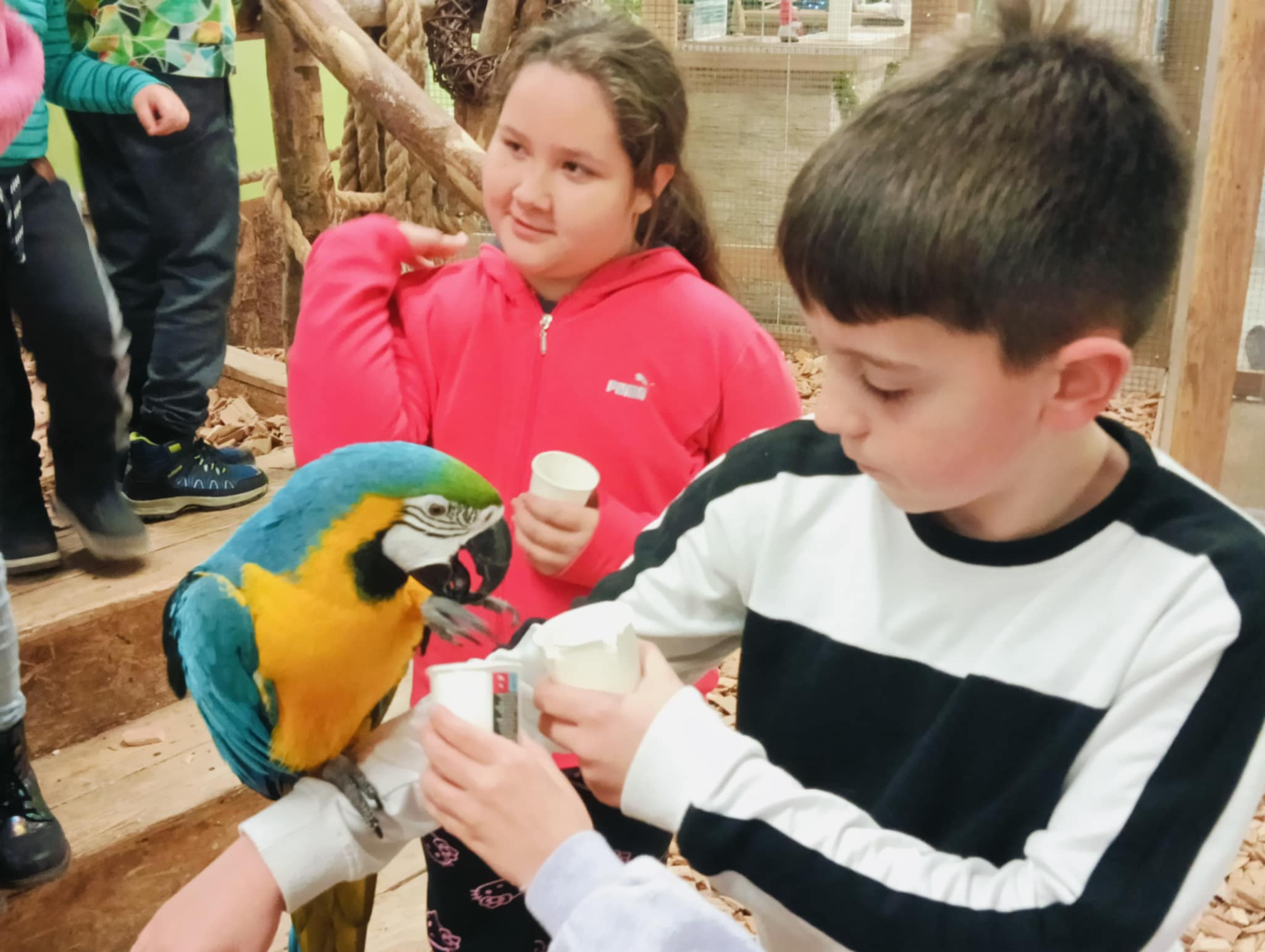 …papugarnia
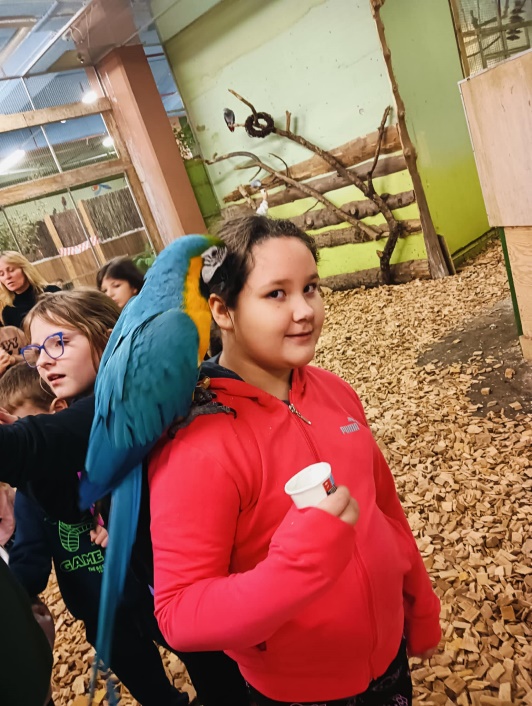 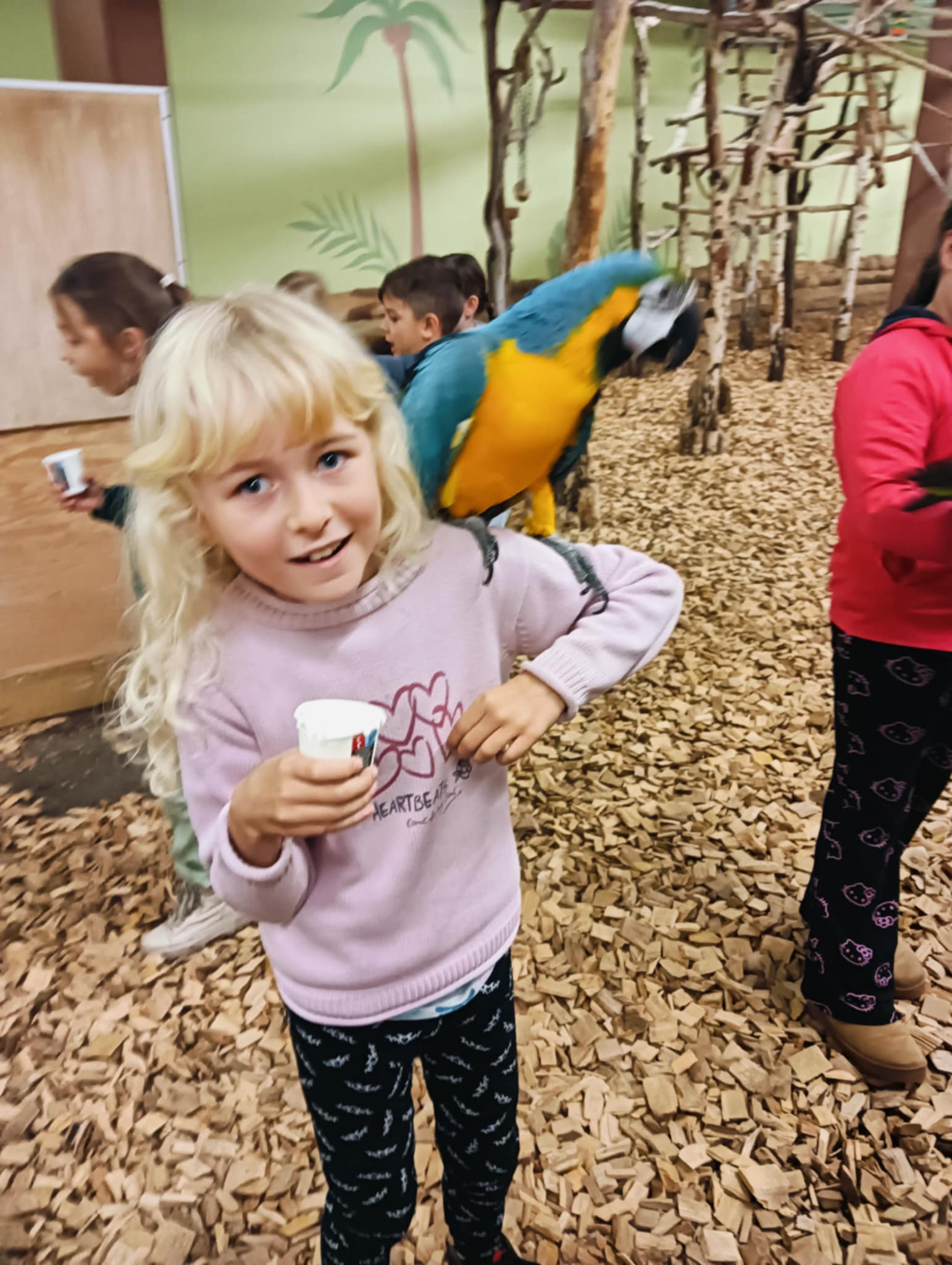 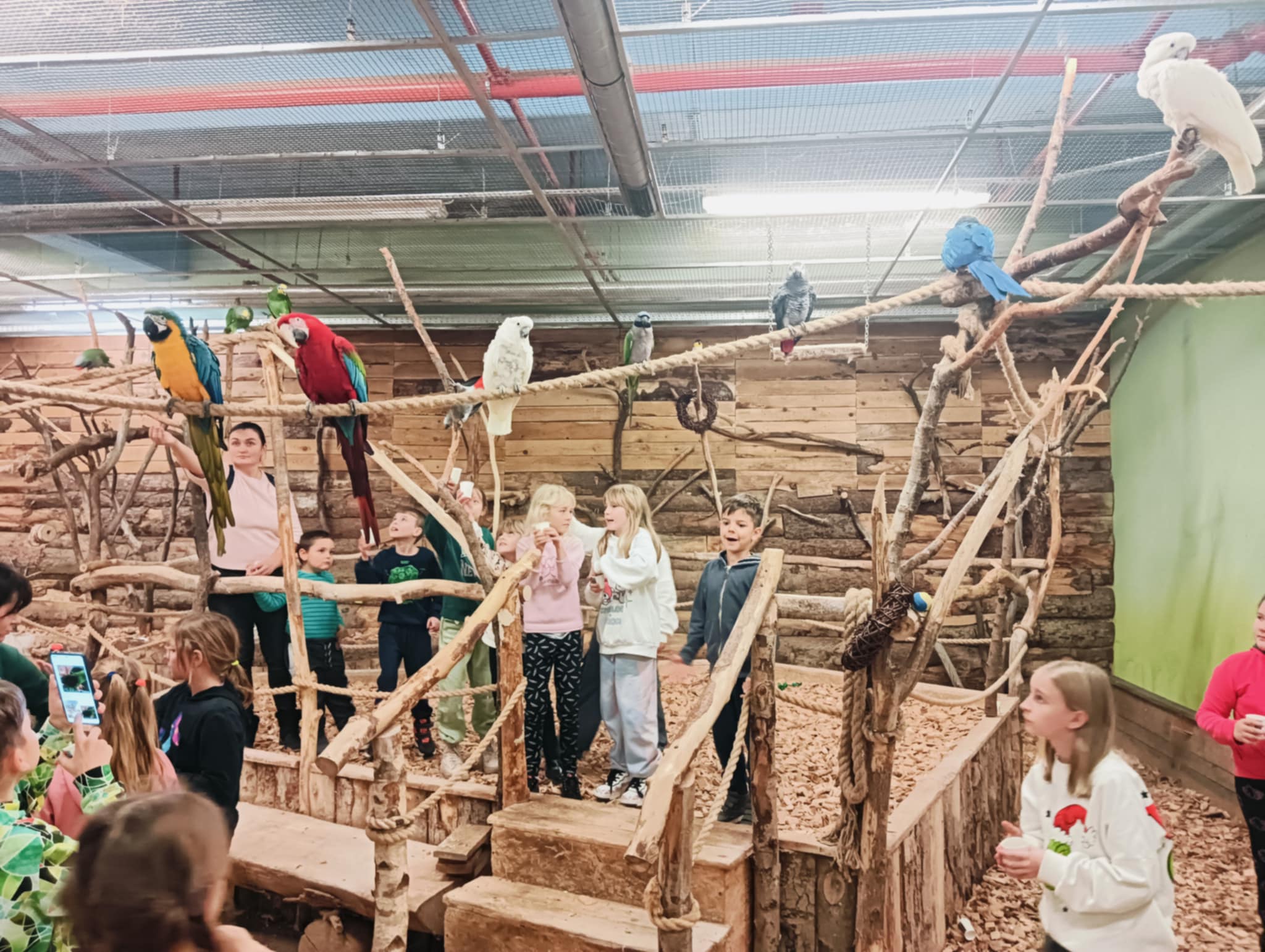 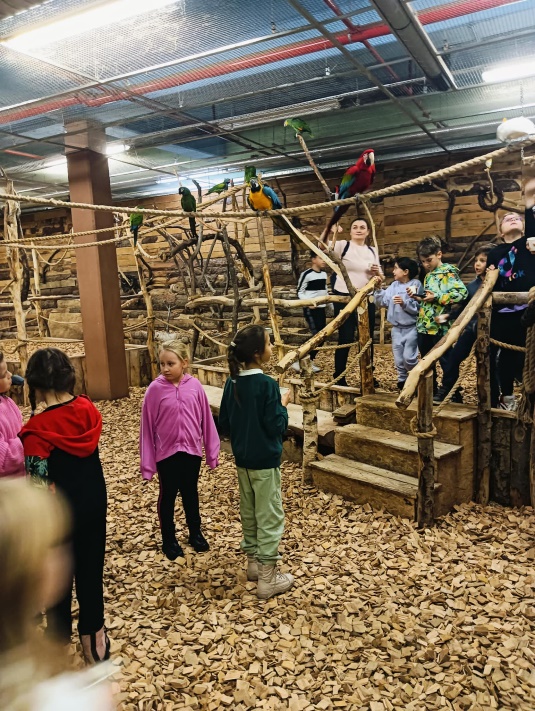 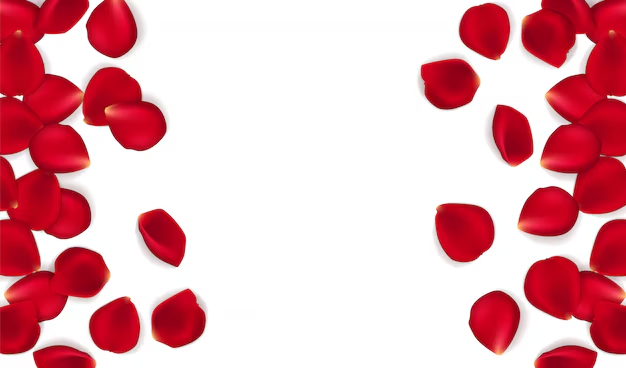 Podziękowania dla rodziców za wsparcie finansowe świetlicy.
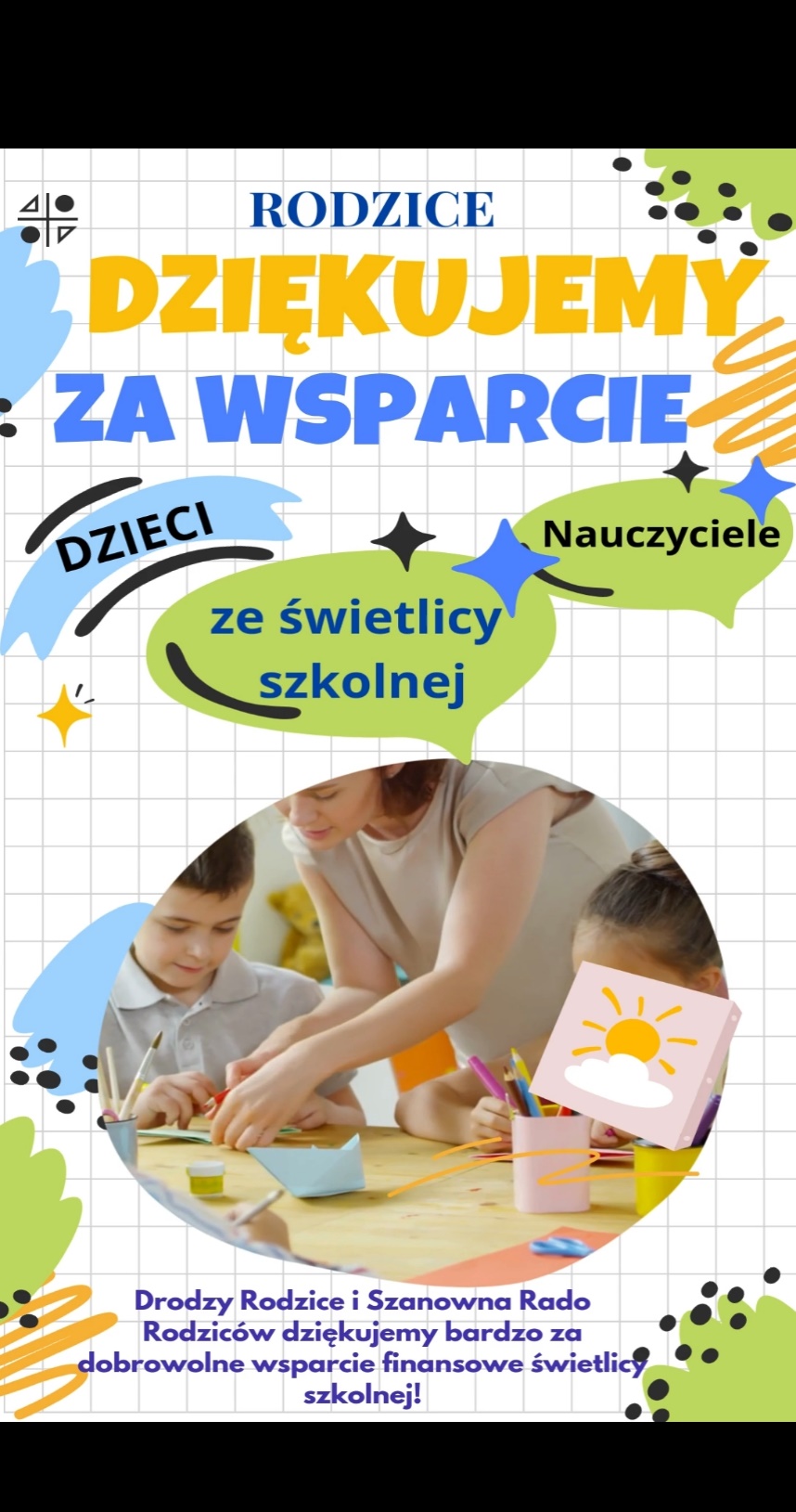 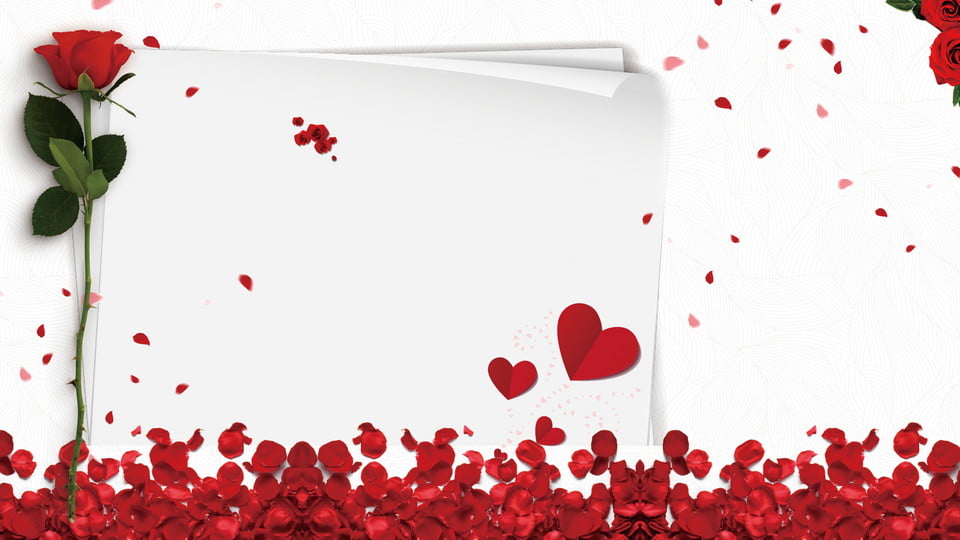 Opracowała: Karolina Gałka